Creating character cards based on
 problems and solutions –
(CBT Variation Download)
This card-making kit is a supplement or alternative to another free download, Problem & Solution Cards. I designed that first kit for general use by mental health, speech and school behavior specialists. (Check it out for 48 additional drag-and-drop images if you need them.) 

This CBT Variation Download featured here has features making it better suited for mental health specialists, especially those working in CBT modalities. 

Introduction

Children in mental health treatment can feel demoralized by being the “problem child” all the time. It can be useful sometimes to help our young clients externalize their problems onto fantasy characters which we can help them to fight against. 

Many young people relate strongly to youth culture themes of “good guys” and “bad guys” through movies, stories, video games, and in trading card sets such as Pokémon and 
Yu-gi-oh.  To capitalize on this, I designed this free, easy 
card-making project to help children focus on therapy 
issues and coping strategies. 

Ways to get started

Build a foundation of child-friendly CBT knowledge

On my website, there are lots of CBT materials. This 6-minute video provides a child-friendly CBT introduction.

Reference existing social skills character systems

You could introduce Social Thinking Unthinkables materials, which employ appealing and fanciful characters based on issues and solutions. Or you can lead a discussion about heroes and villains known to the child.

Create a few examples of Problem & Solution cards

To model admitting to problems and to demonstrate the basic process of creating these cards, you can make a card or two for yourself, using some simple problem examples worrying about finishing paperwork or panic when your computer freezes. Next, you could help the child create a hypothetical card for a kid with a certain problem. After this introduction, I find that most children are more than willing to attempt designing cards for themselves.

I hope this is a useful and fun project for the children you work with.

Joel Shaul
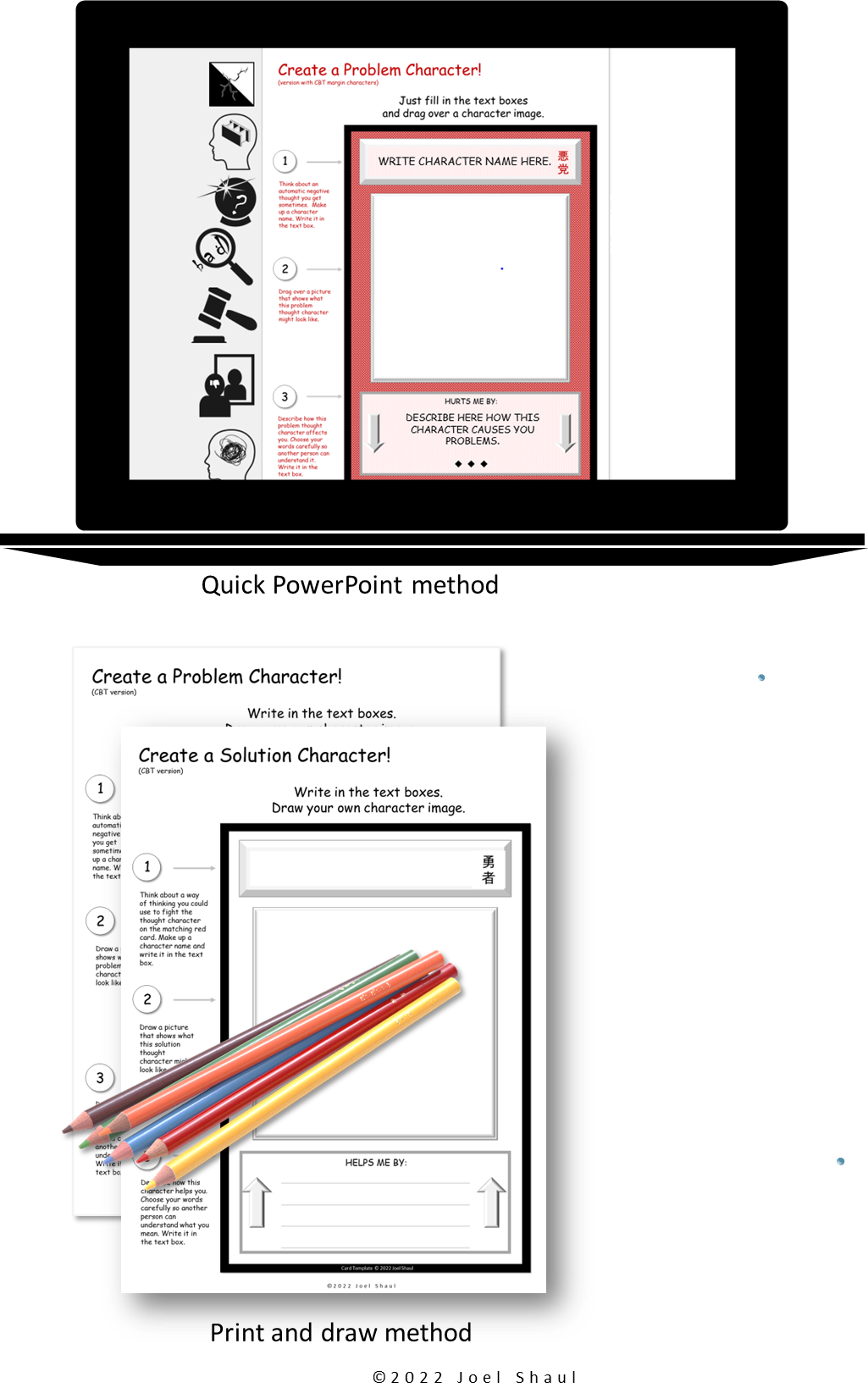 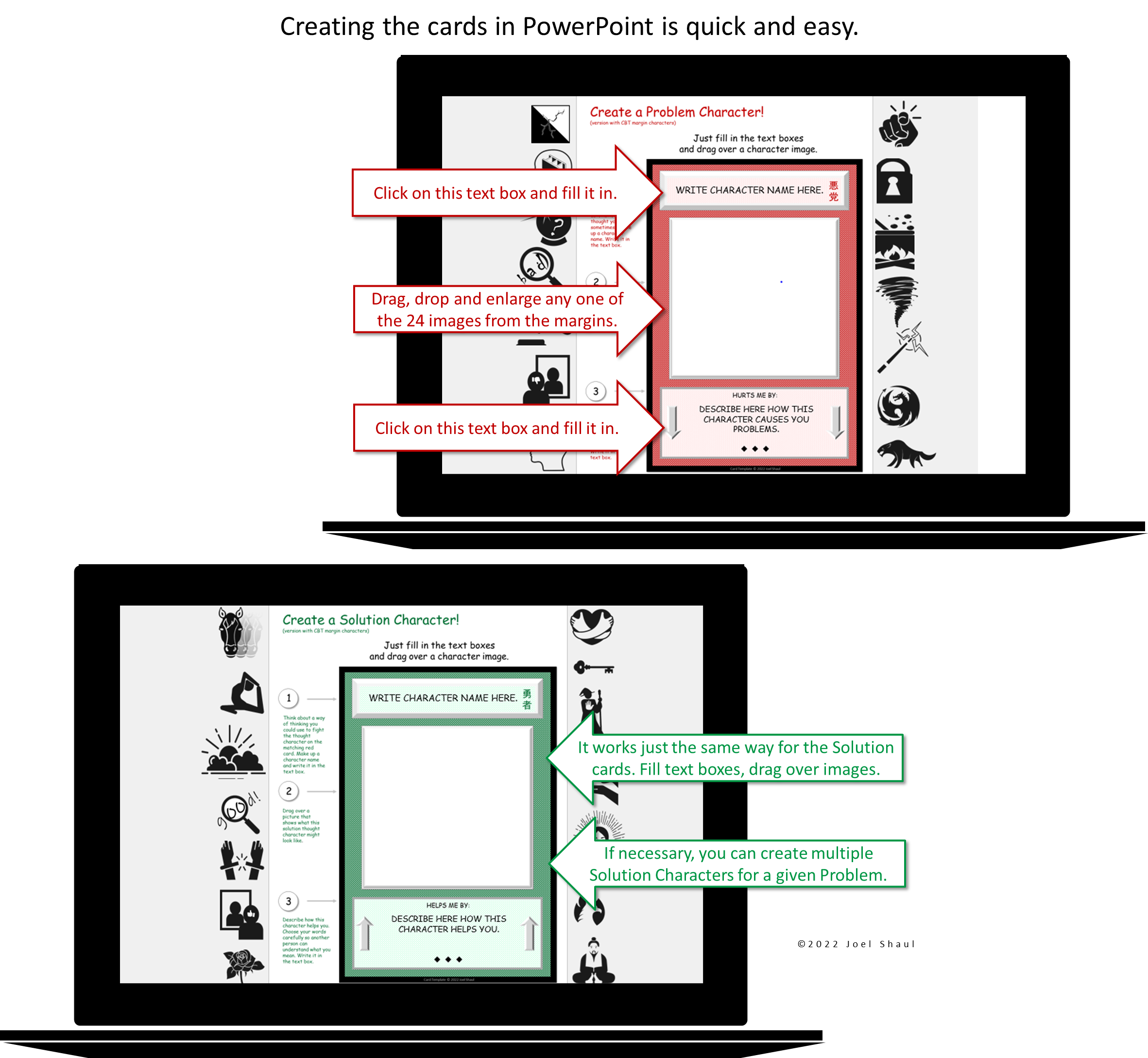 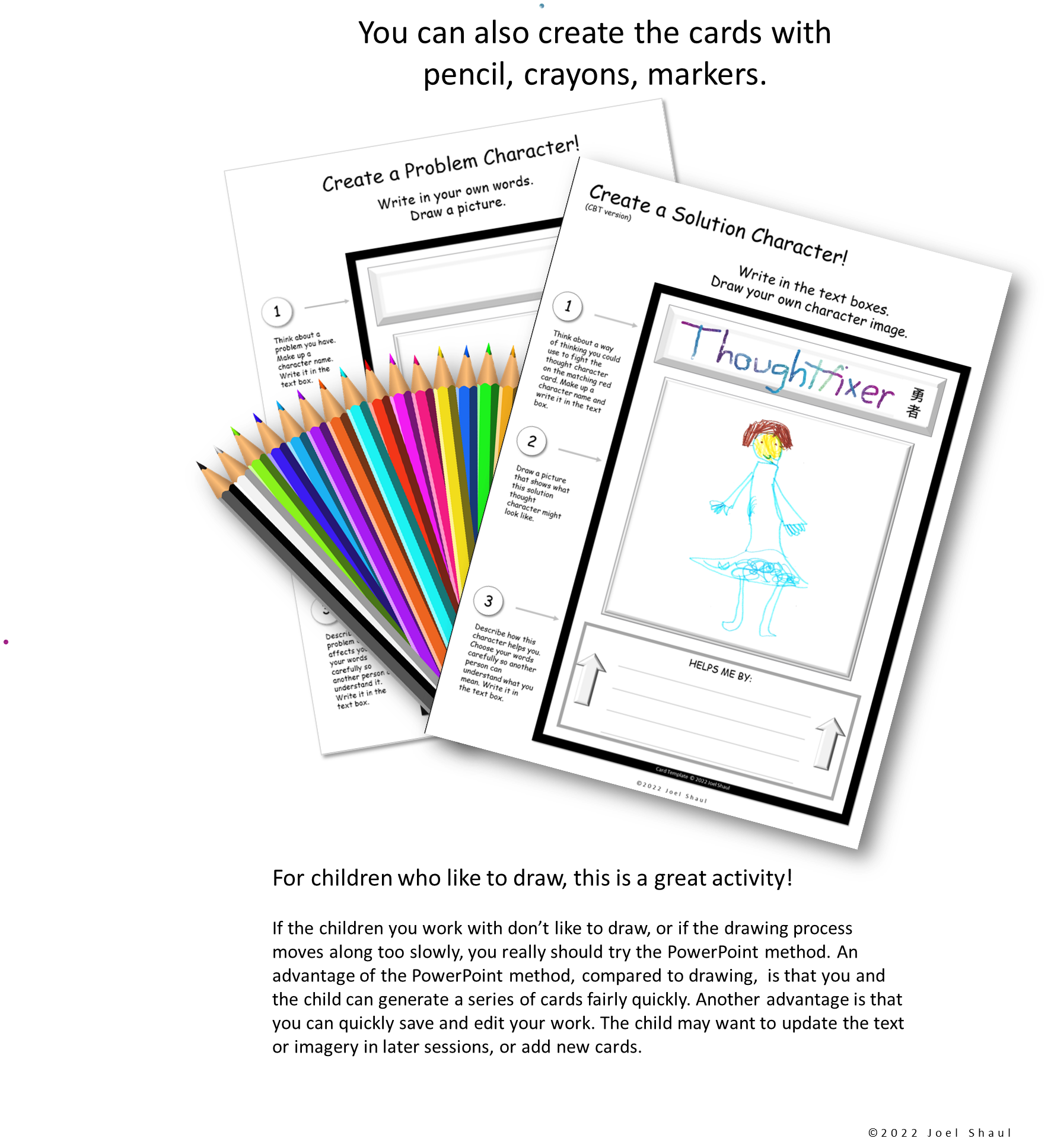 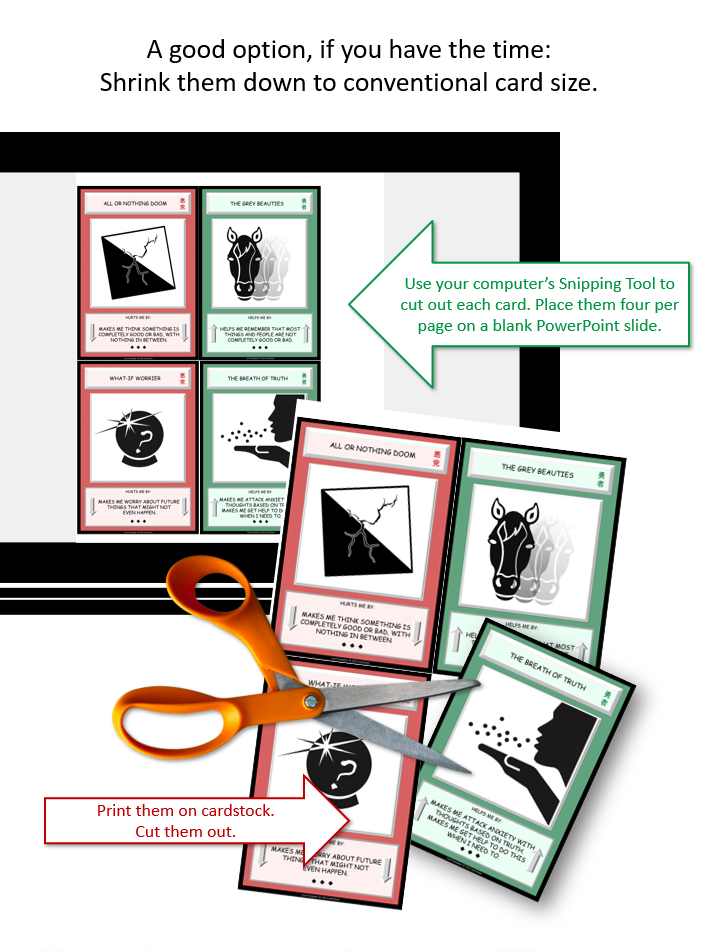 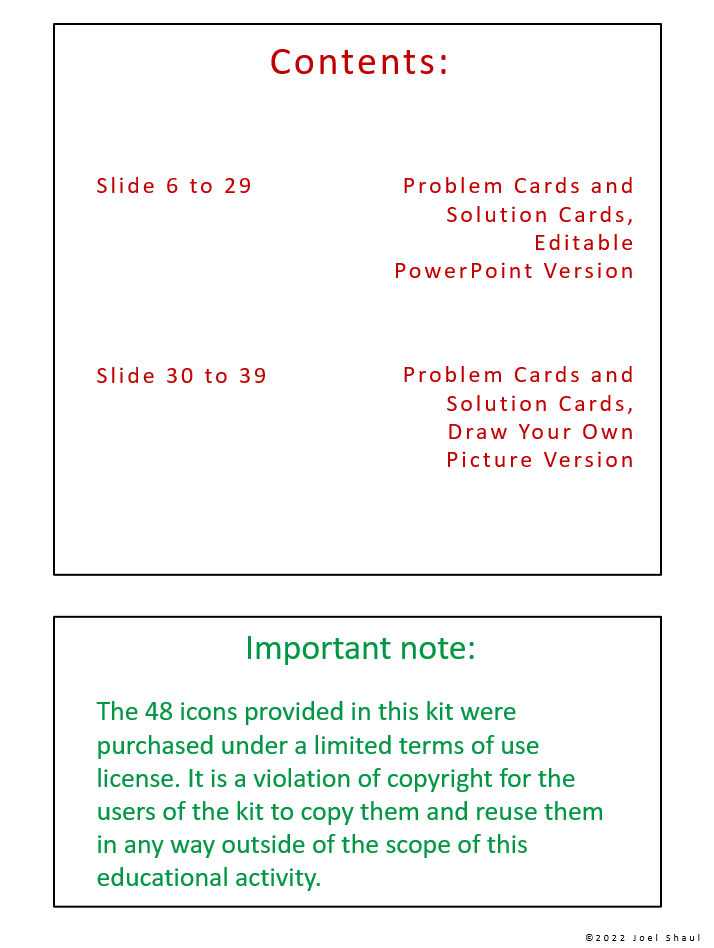 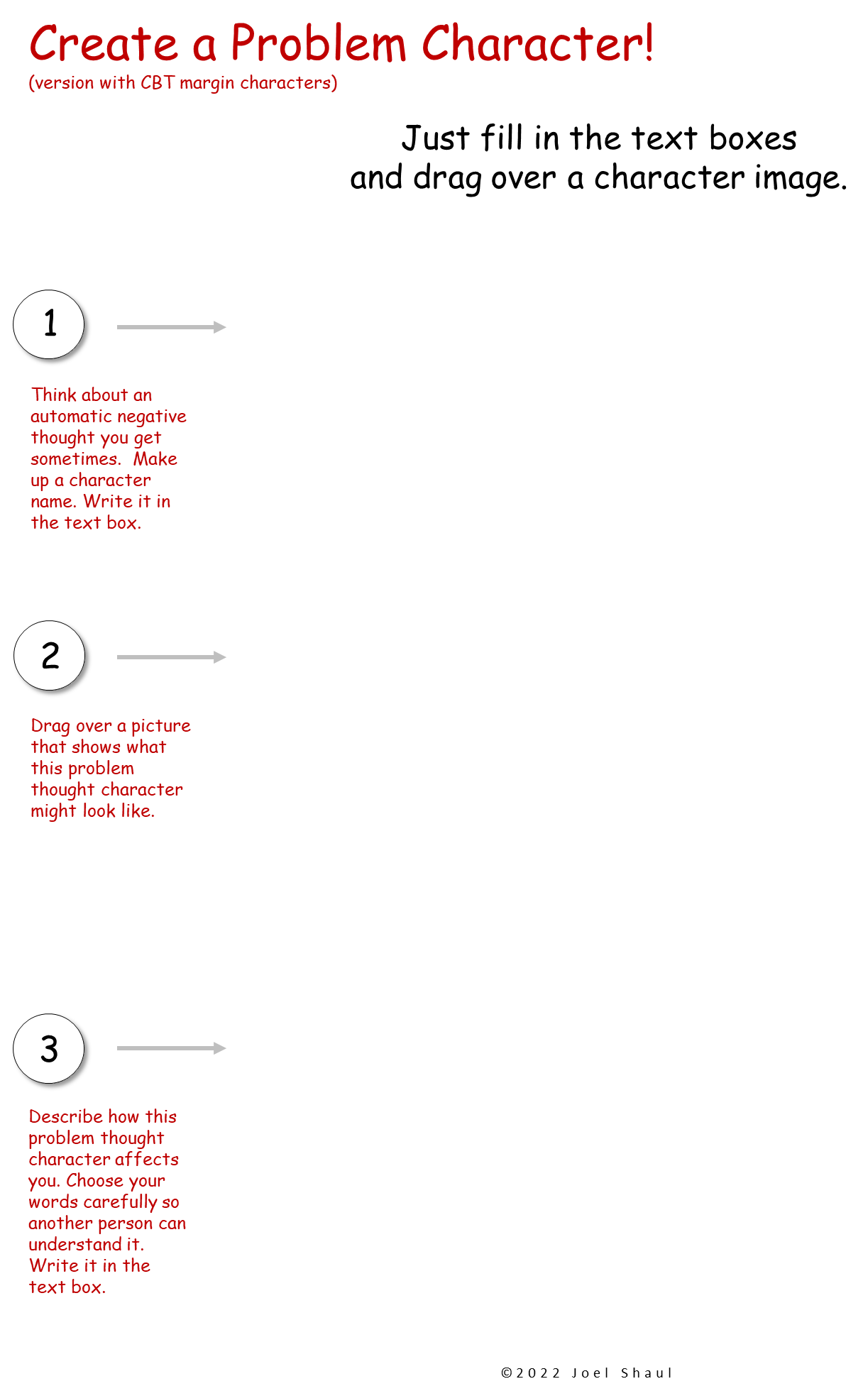 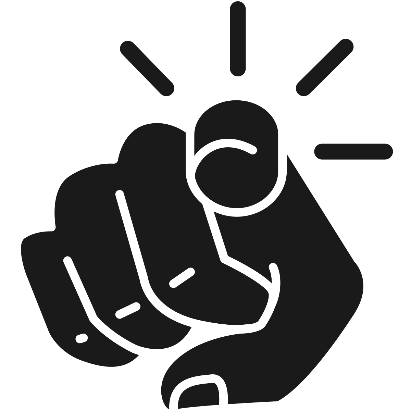 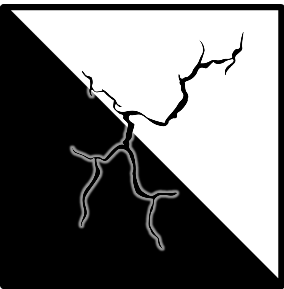 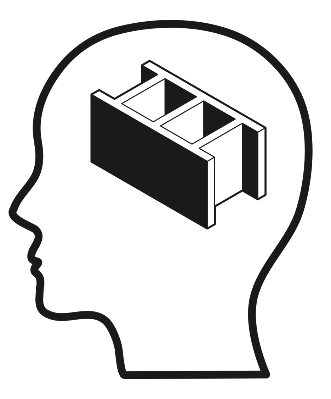 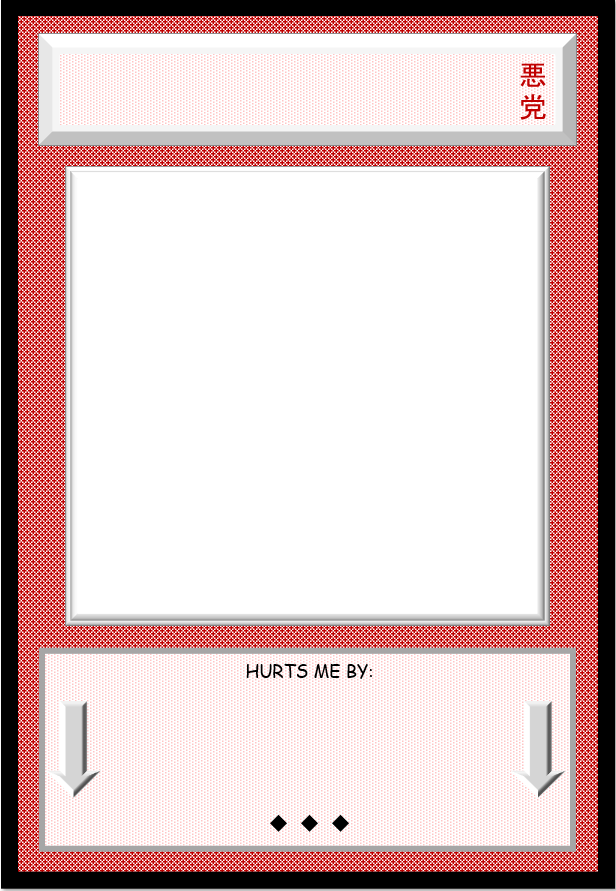 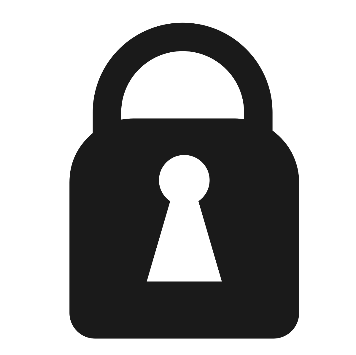 WRITE CHARACTER NAME HERE.
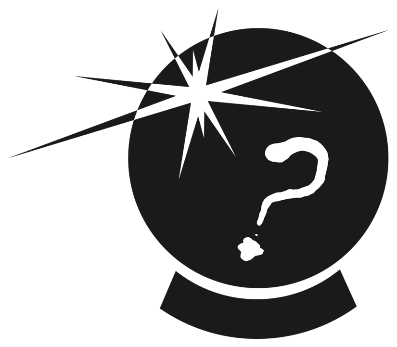 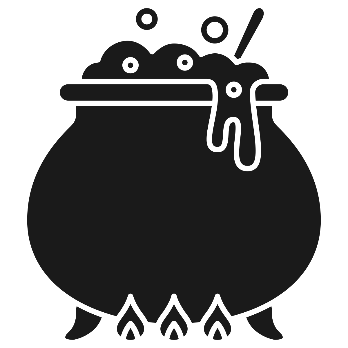 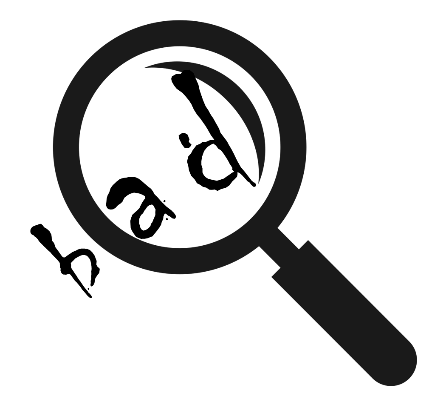 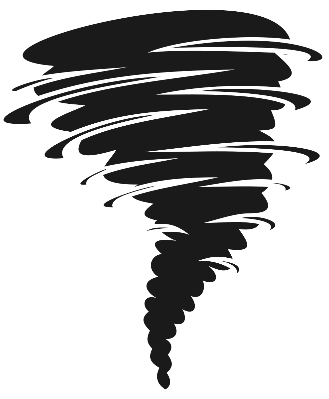 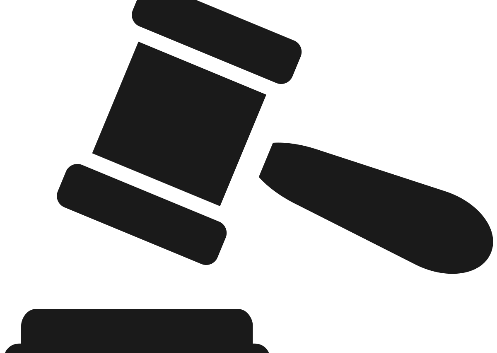 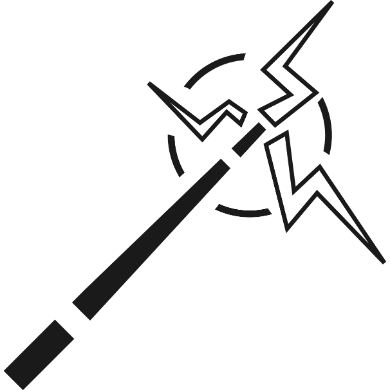 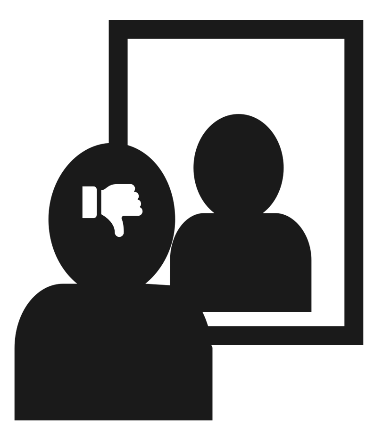 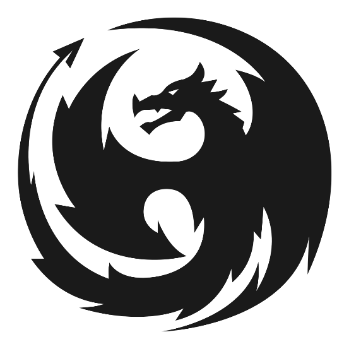 DESCRIBE HERE HOW THIS CHARACTER CAUSES YOU PROBLEMS.
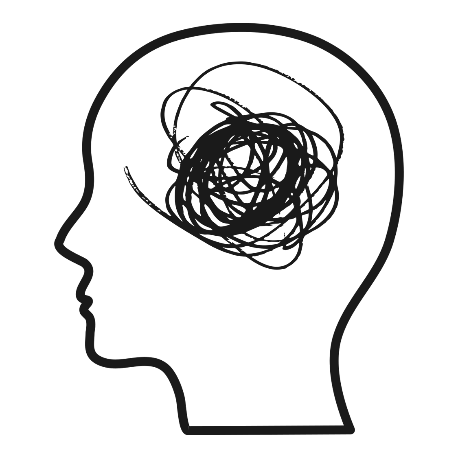 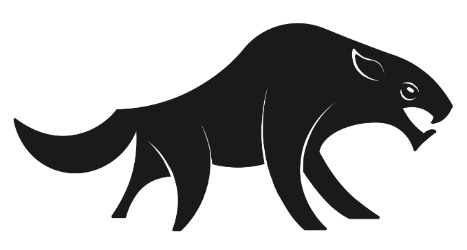 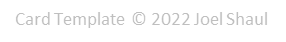 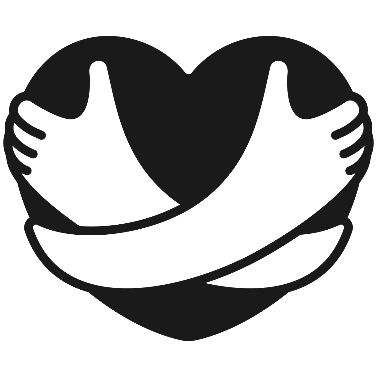 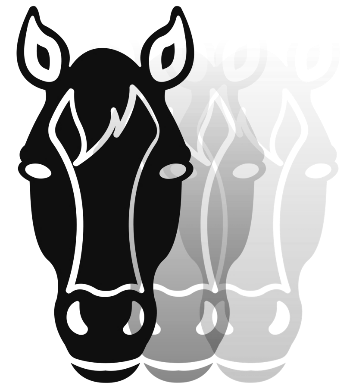 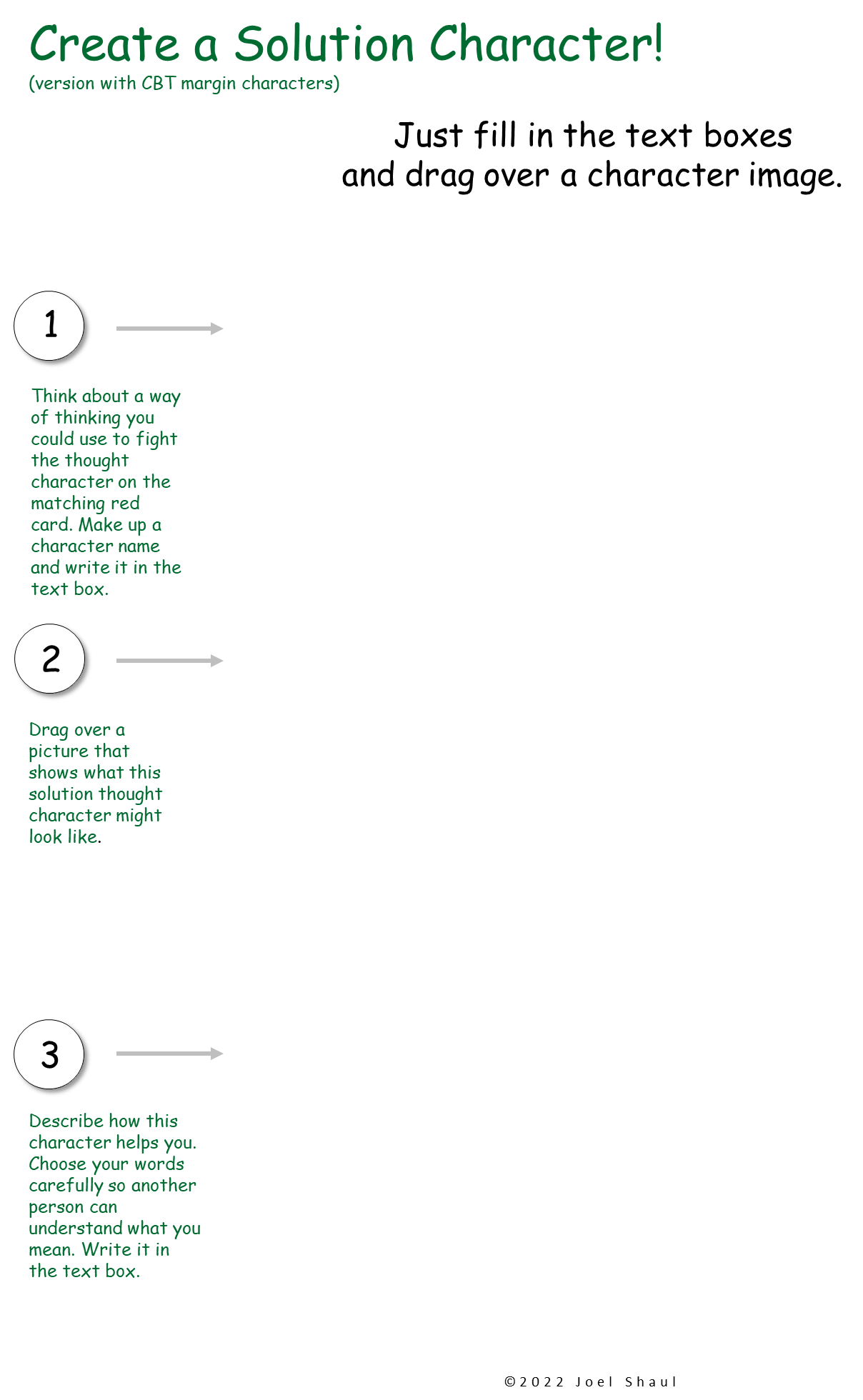 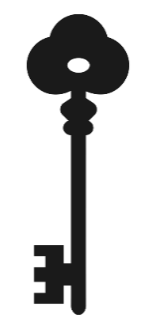 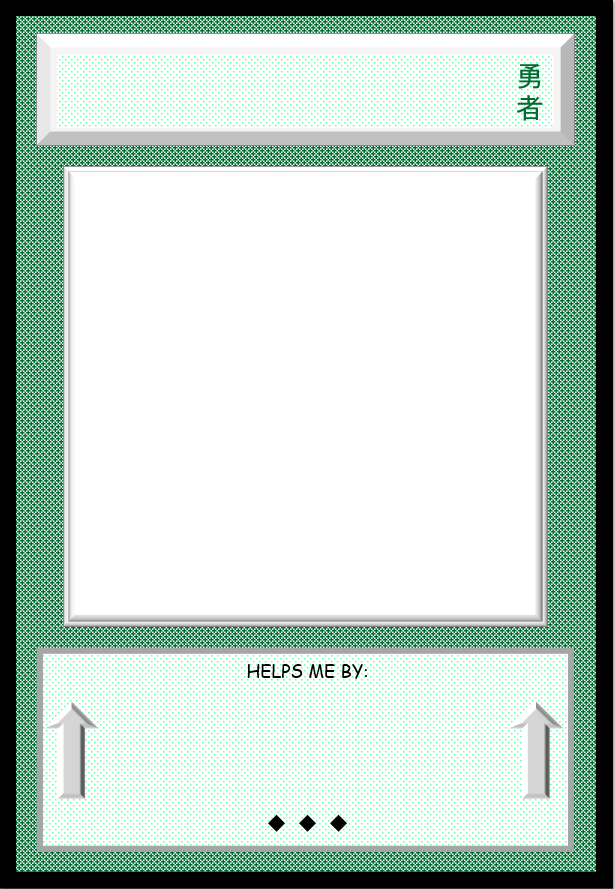 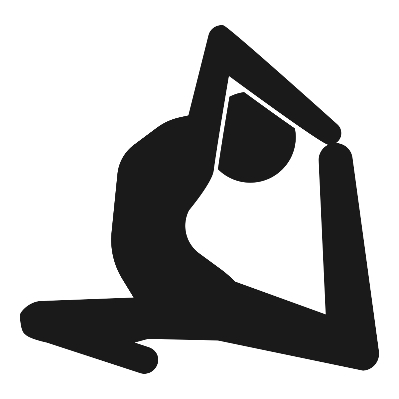 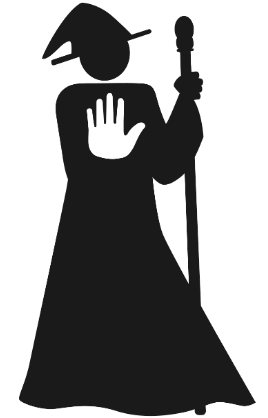 WRITE CHARACTER NAME HERE.
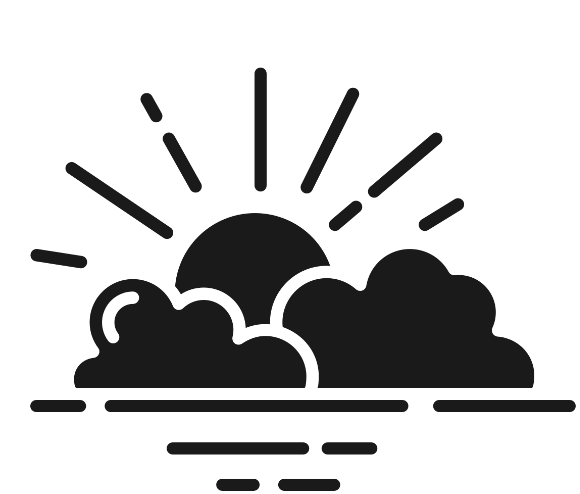 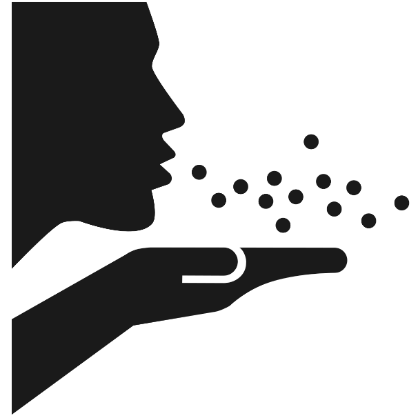 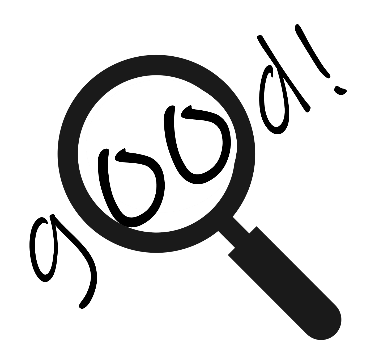 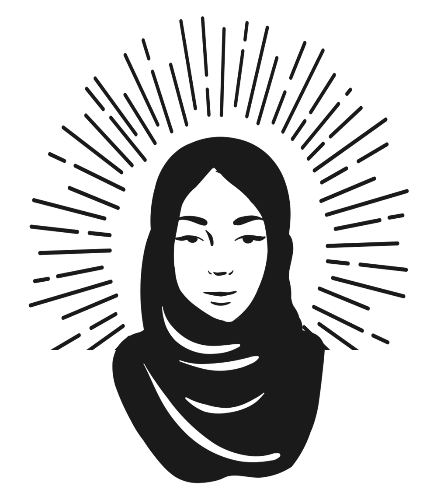 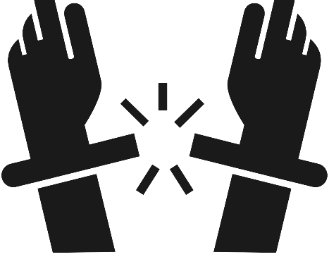 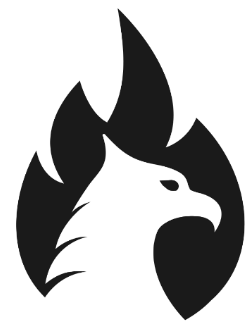 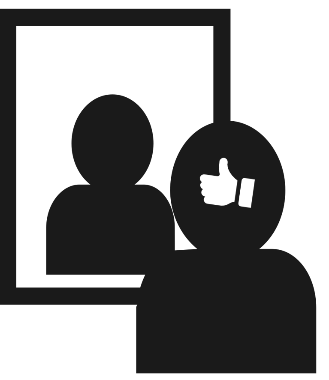 DESCRIBE HERE HOW THIS CHARACTER HELPS YOU.
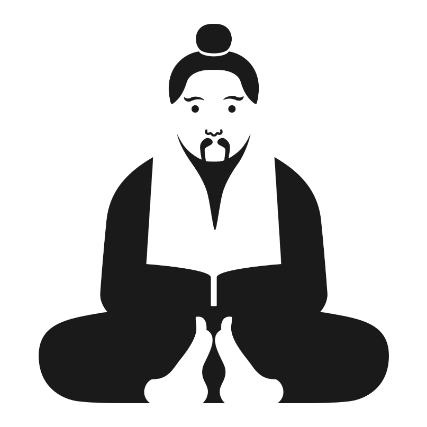 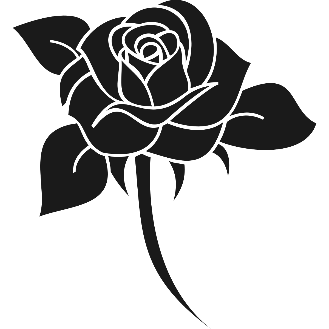 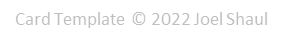 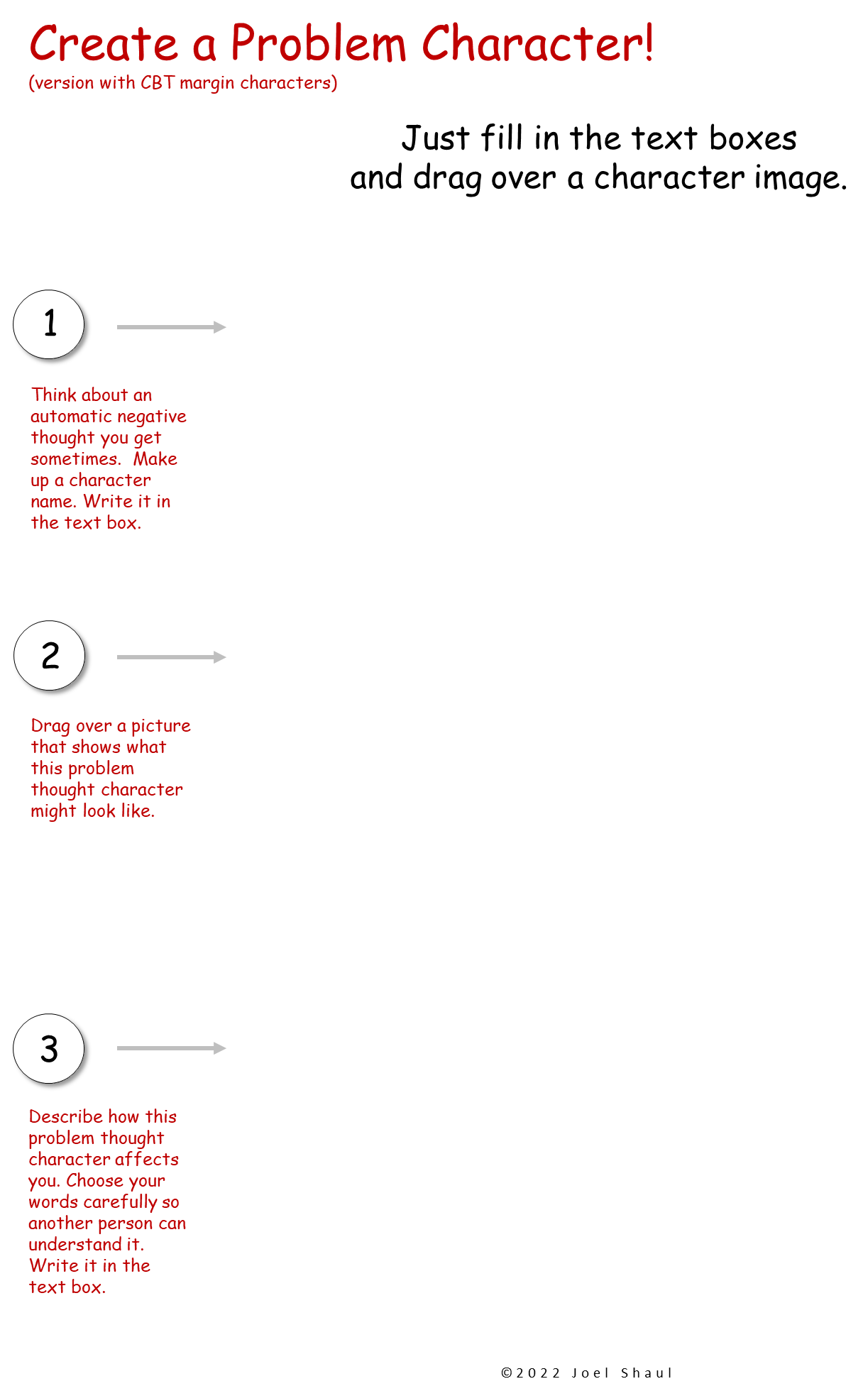 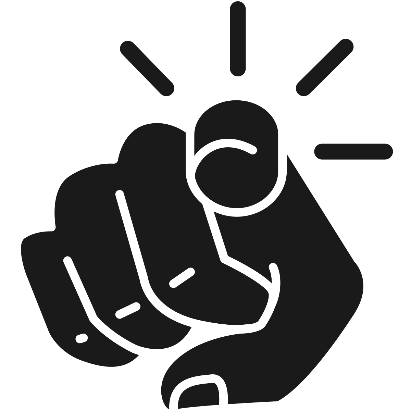 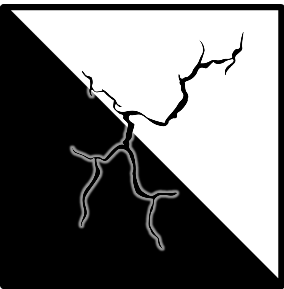 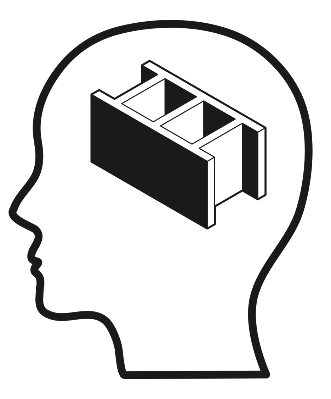 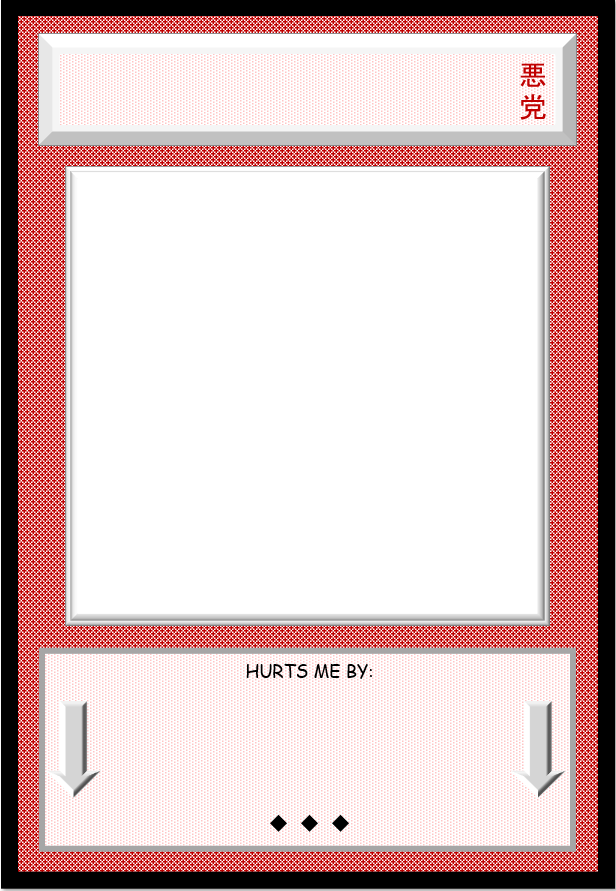 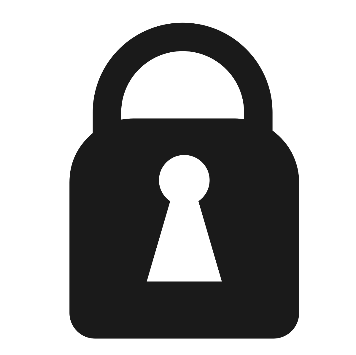 WRITE CHARACTER NAME HERE.
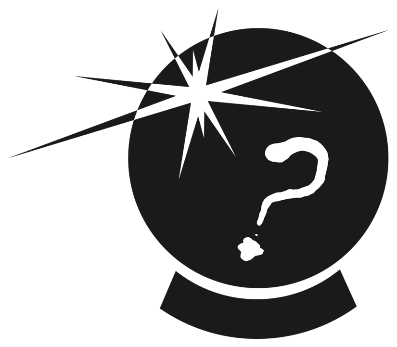 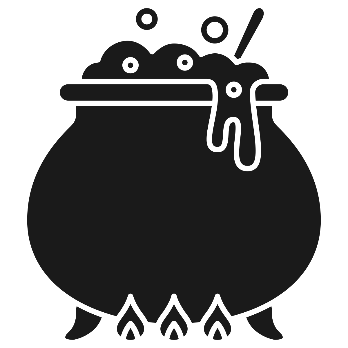 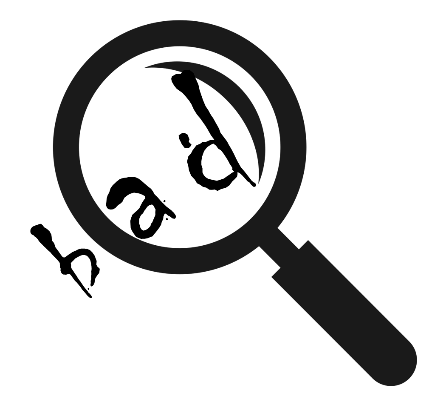 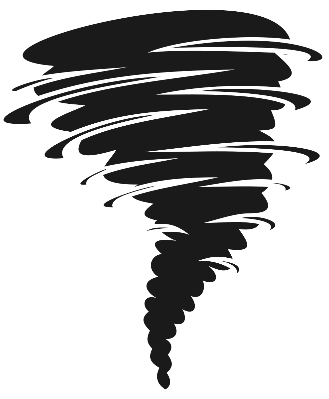 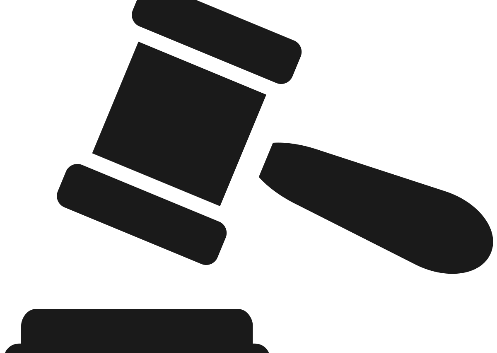 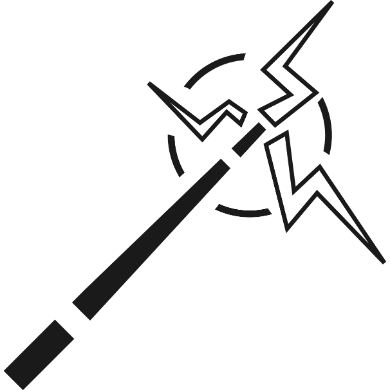 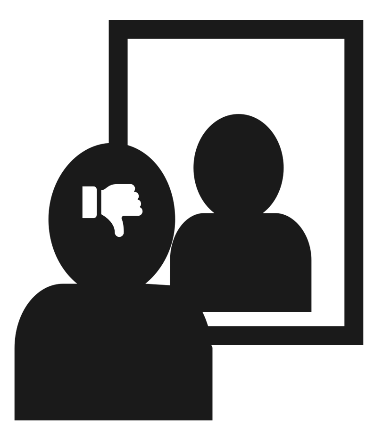 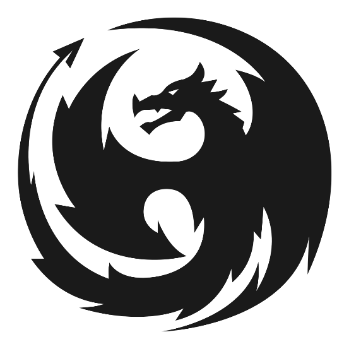 DESCRIBE HERE HOW THIS CHARACTER CAUSES YOU PROBLEMS.
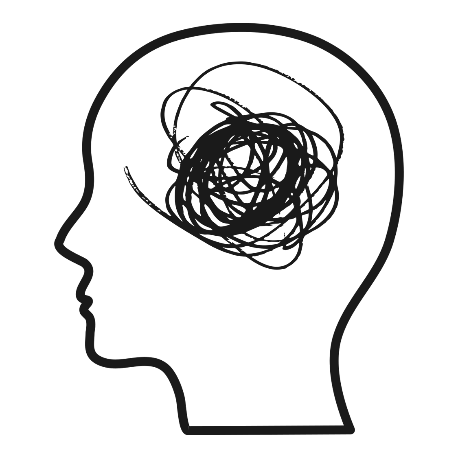 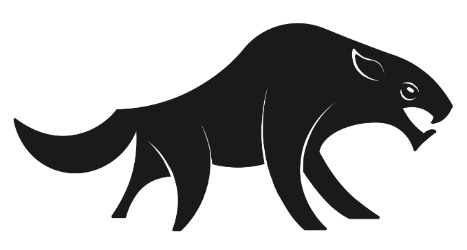 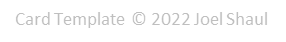 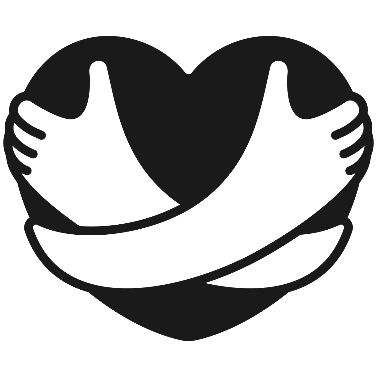 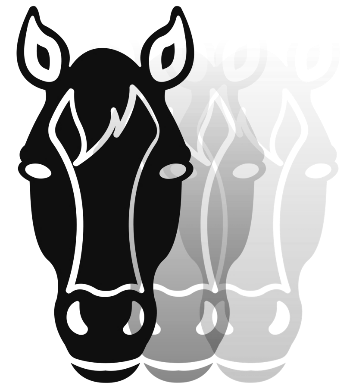 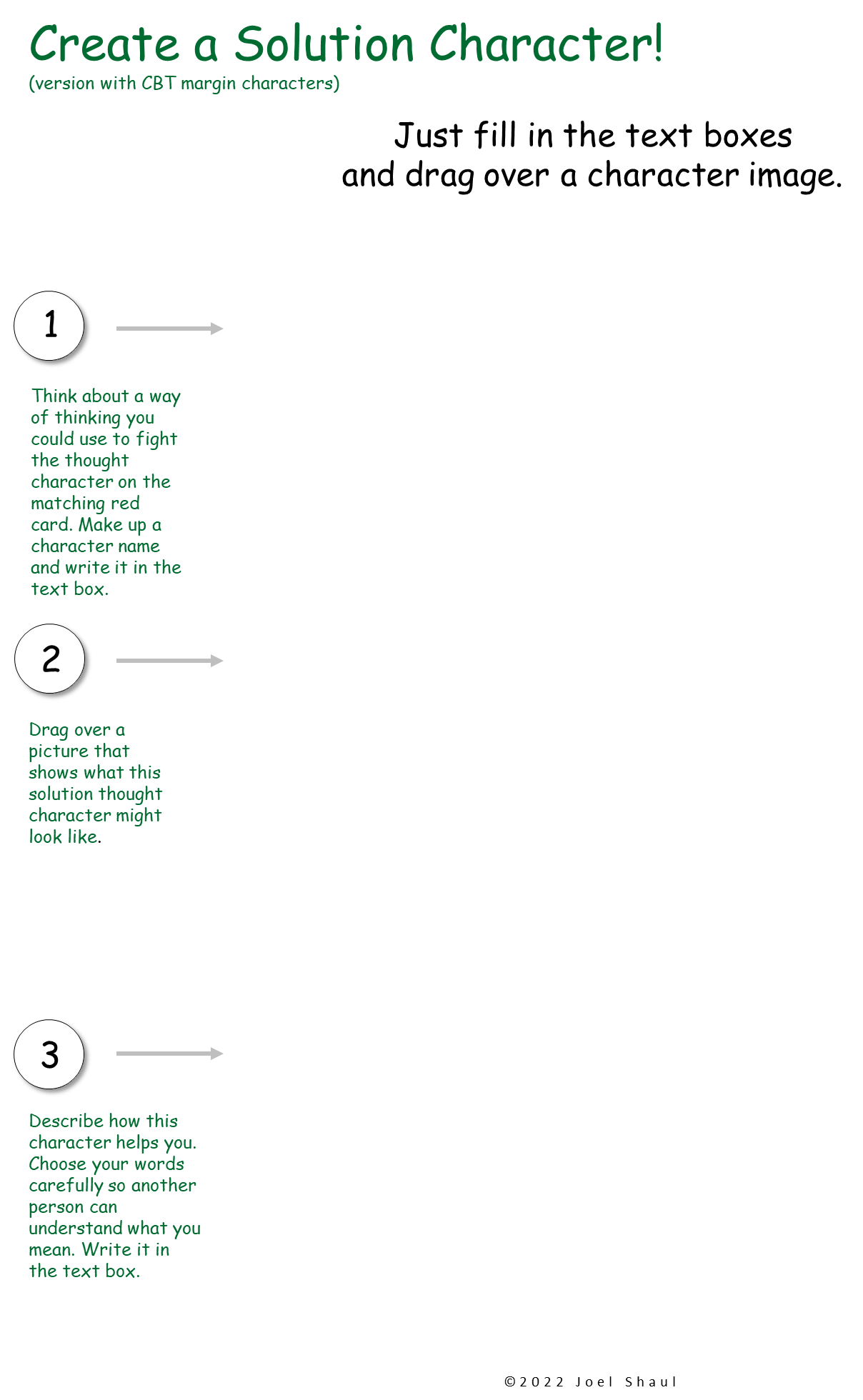 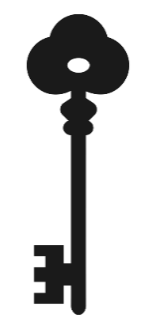 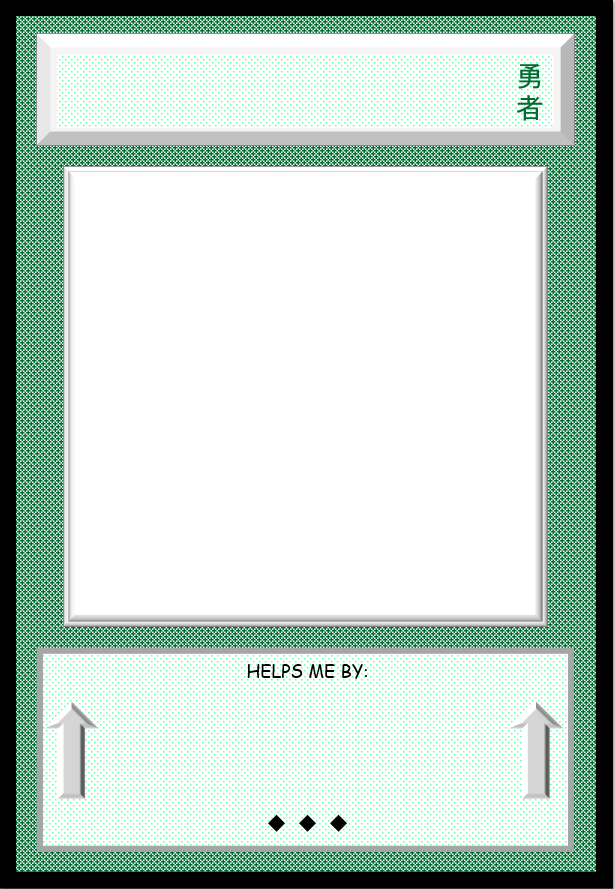 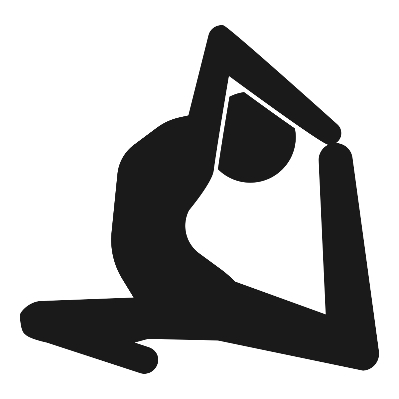 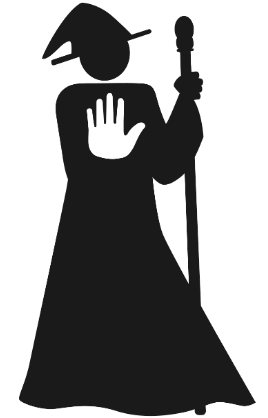 WRITE CHARACTER NAME HERE.
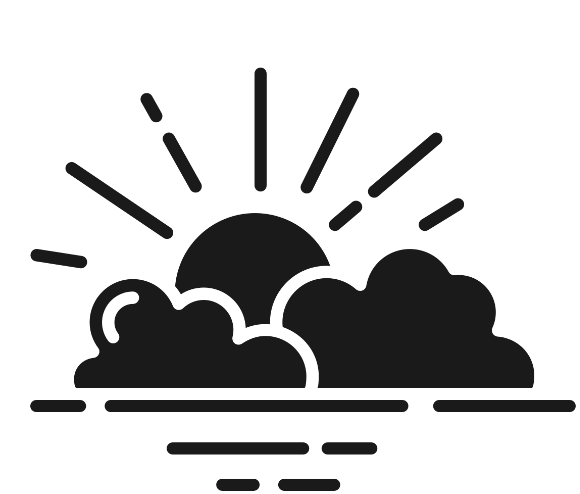 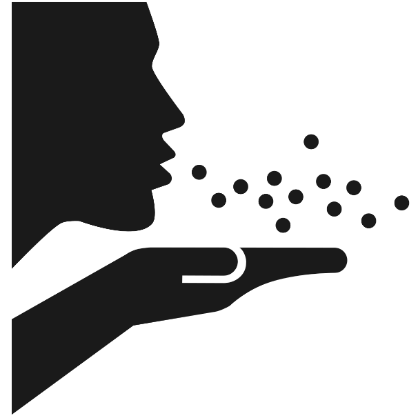 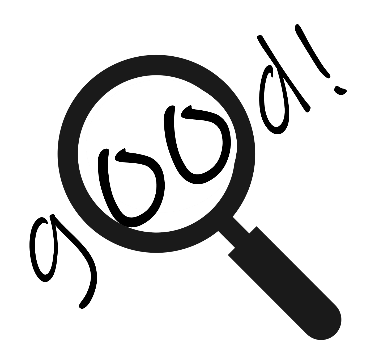 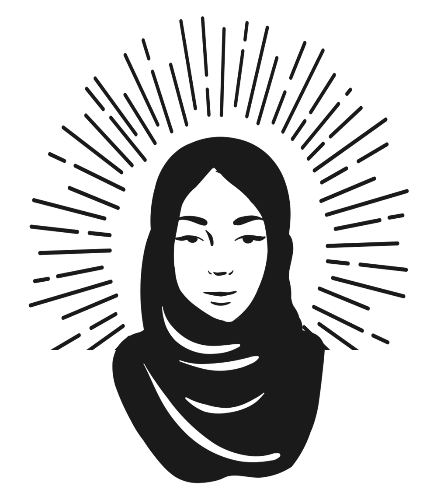 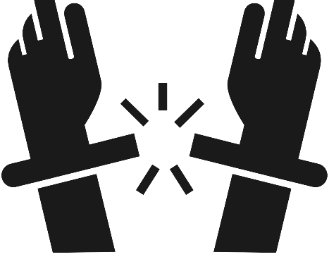 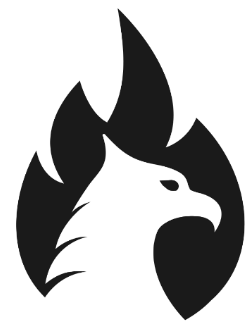 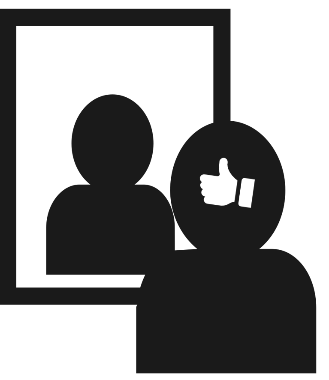 DESCRIBE HERE HOW THIS CHARACTER HELPS YOU.
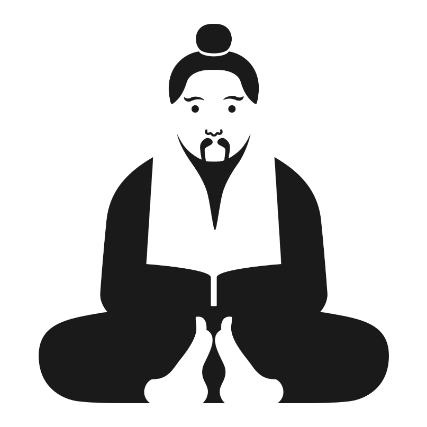 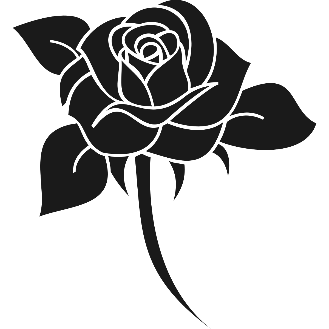 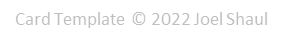 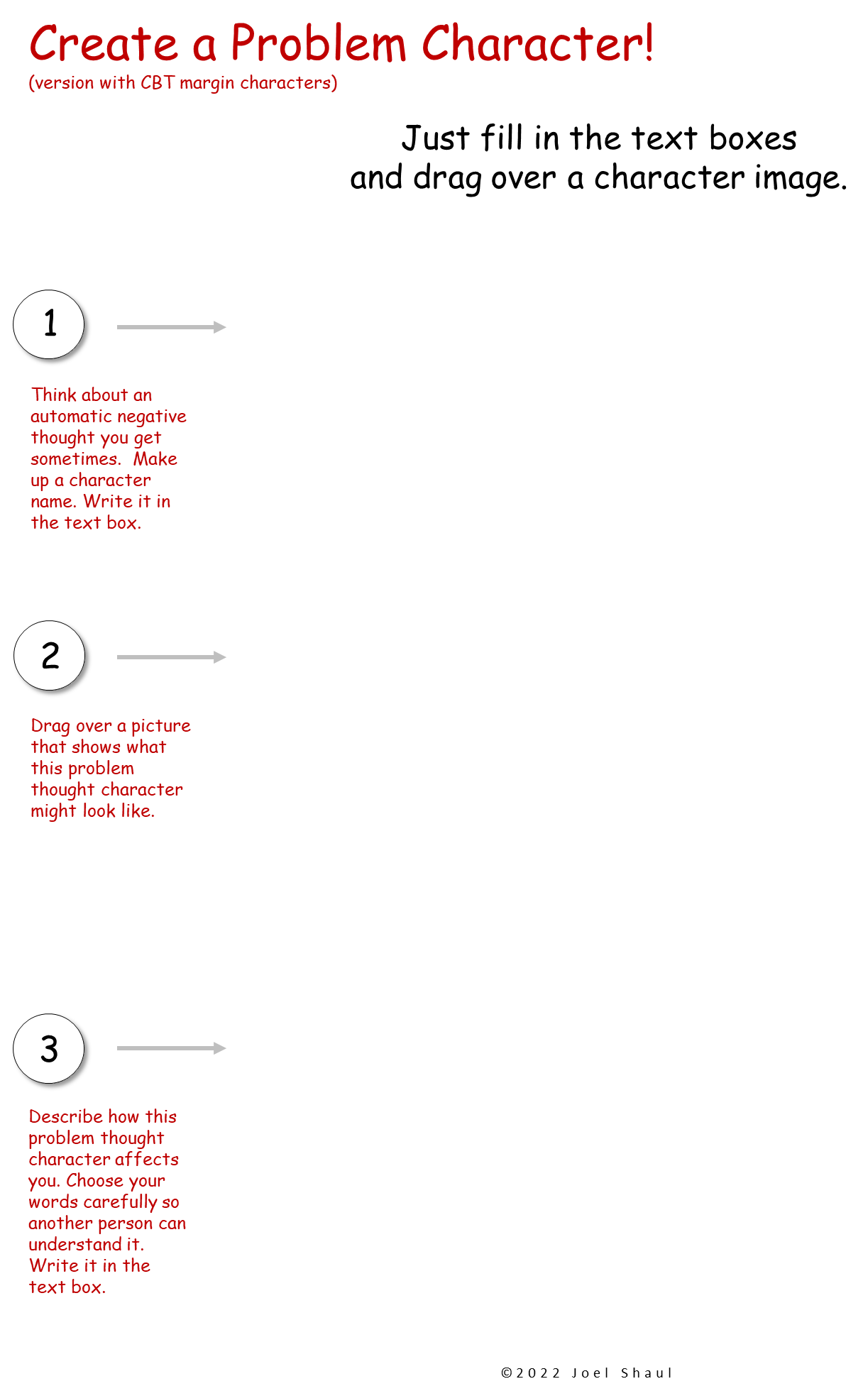 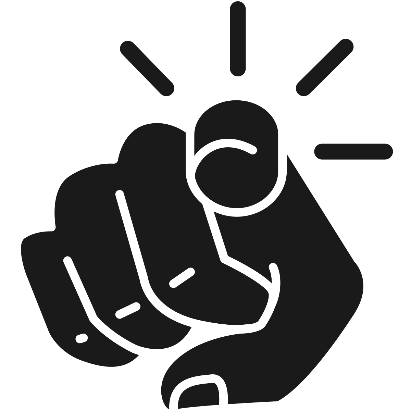 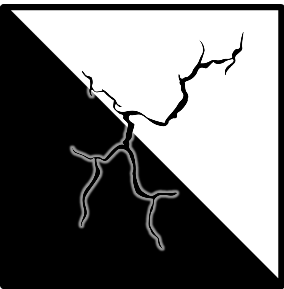 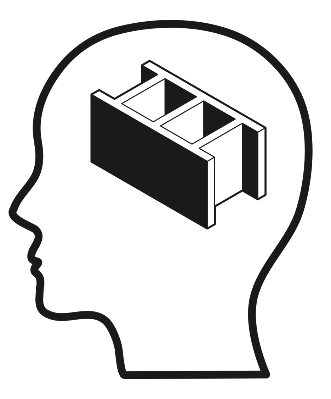 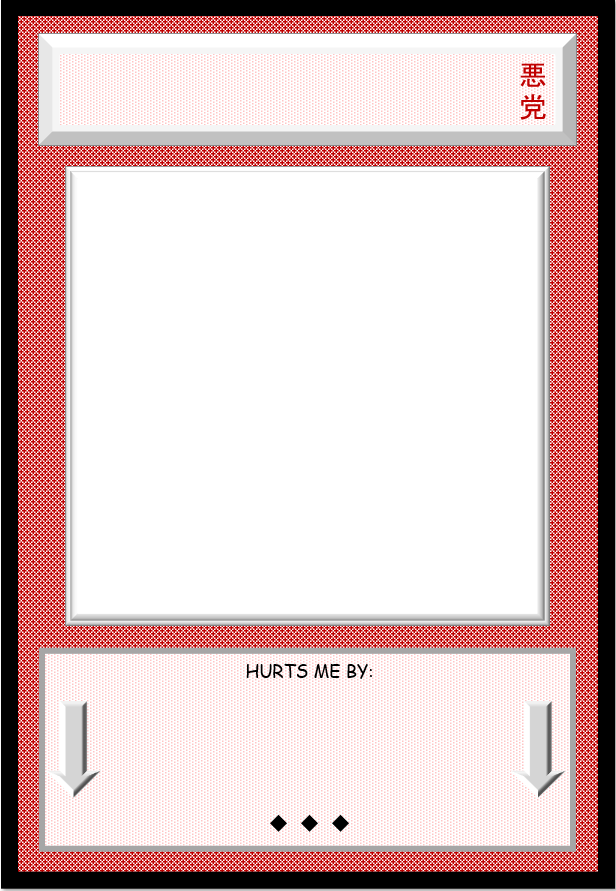 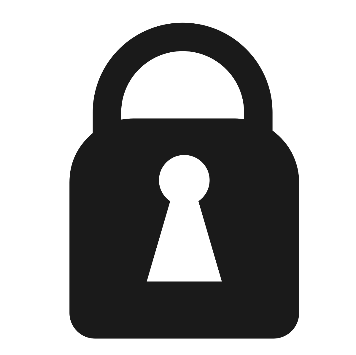 WRITE CHARACTER NAME HERE.
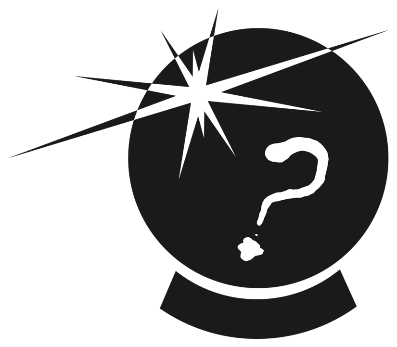 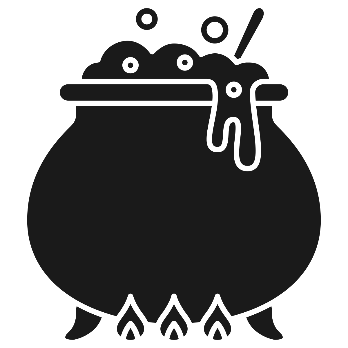 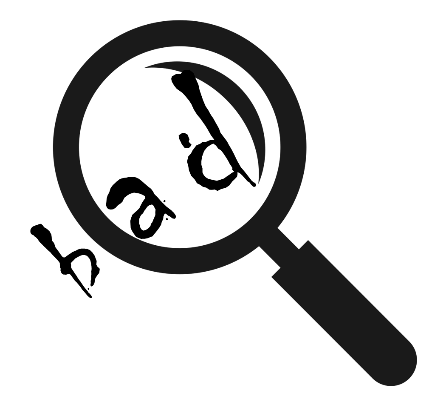 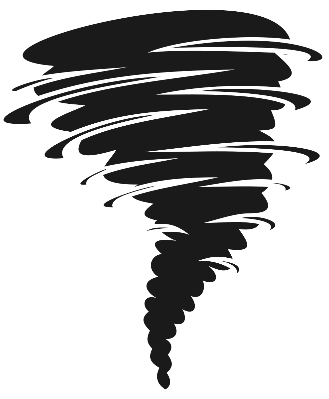 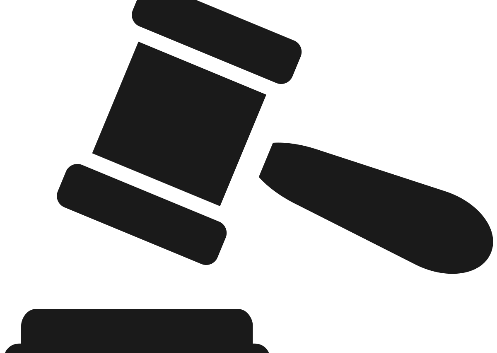 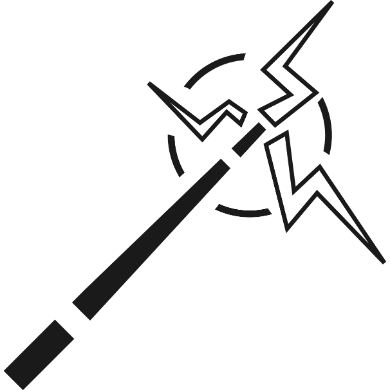 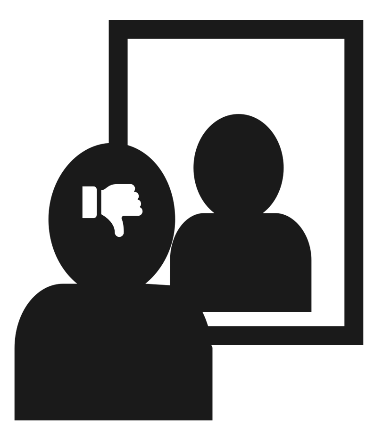 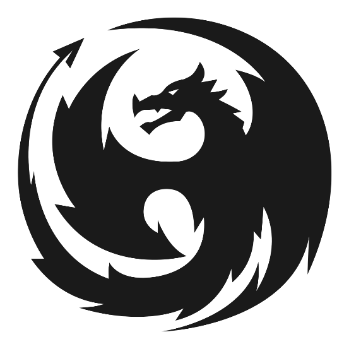 DESCRIBE HERE HOW THIS CHARACTER CAUSES YOU PROBLEMS.
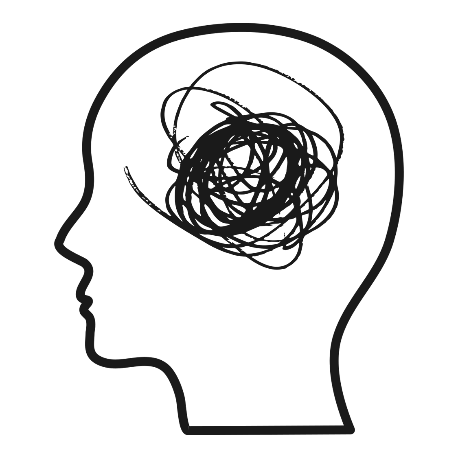 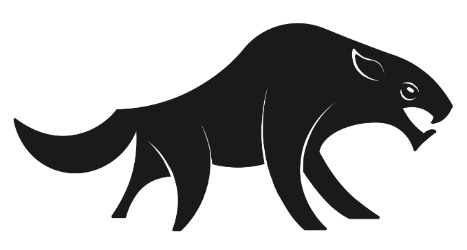 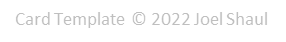 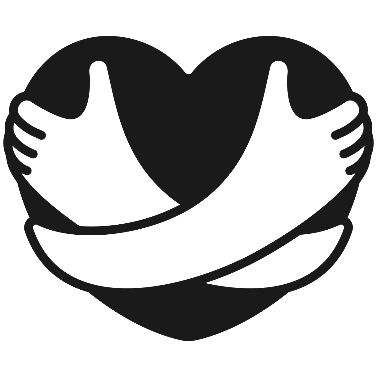 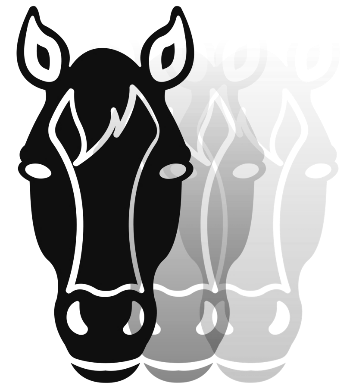 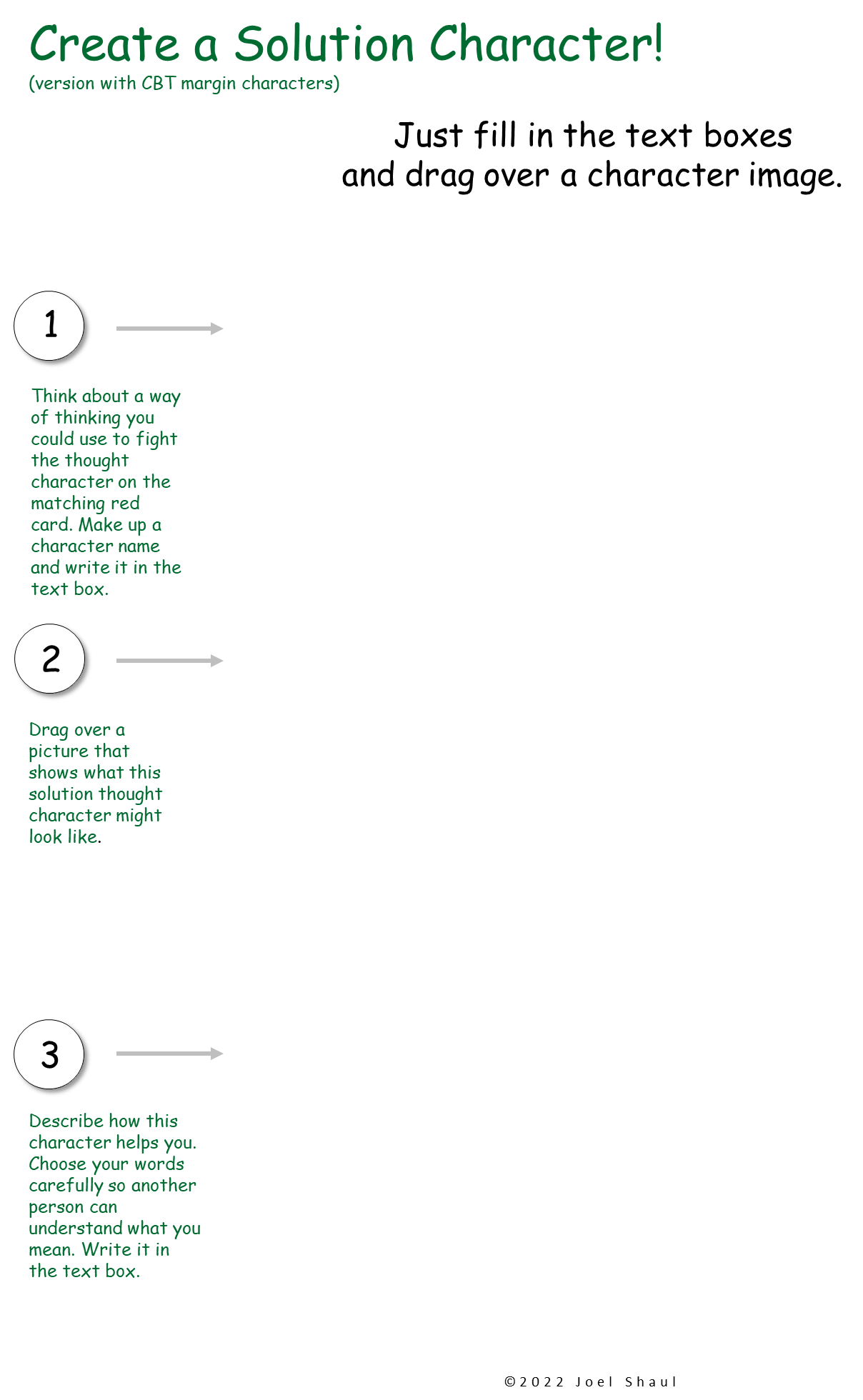 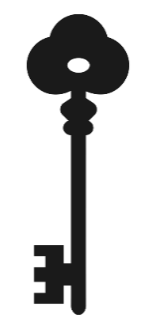 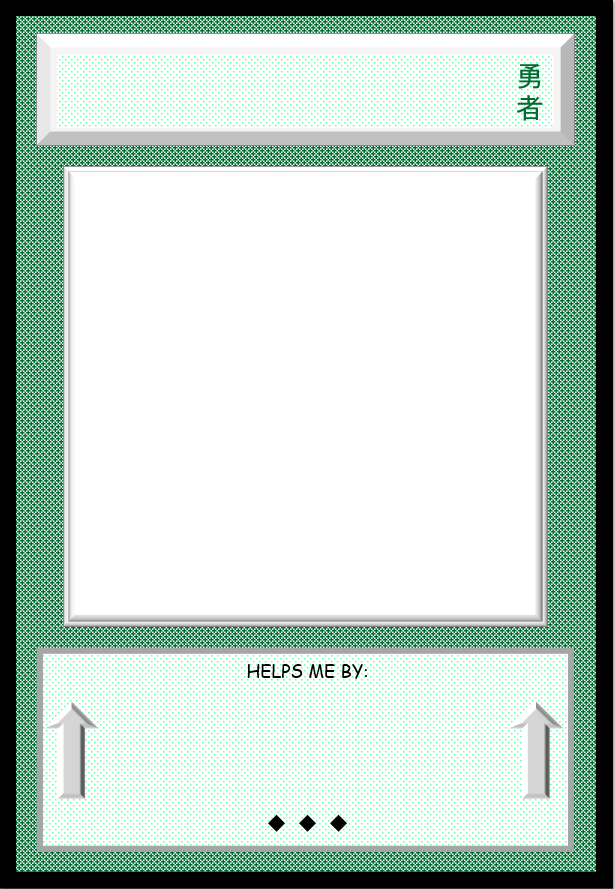 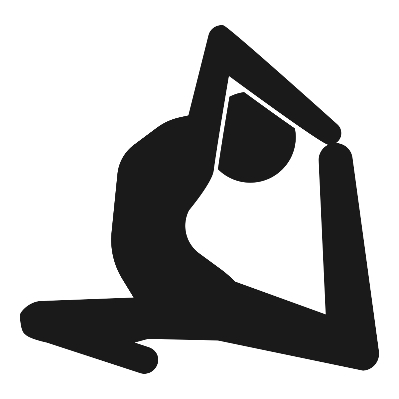 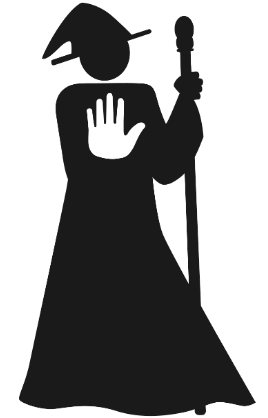 WRITE CHARACTER NAME HERE.
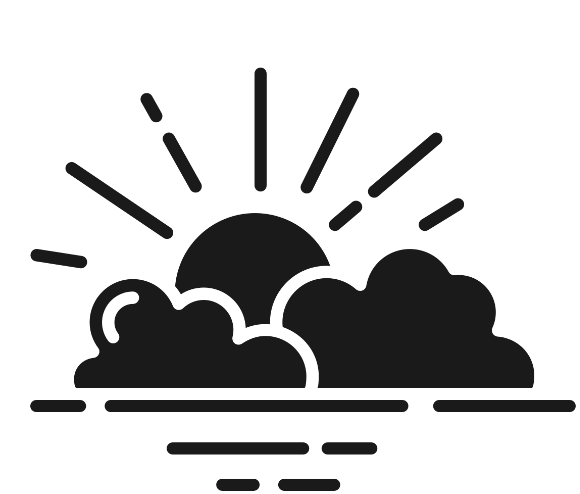 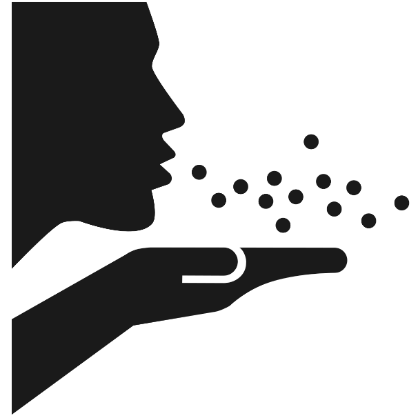 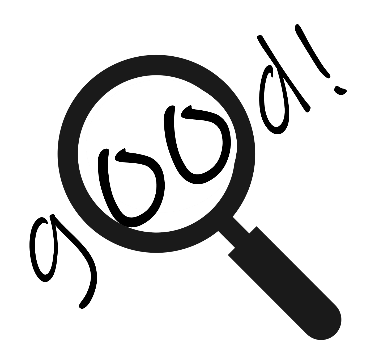 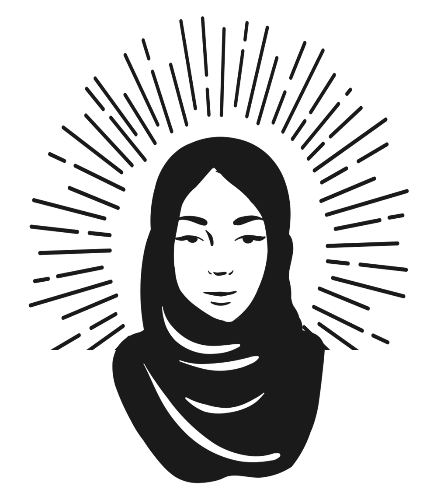 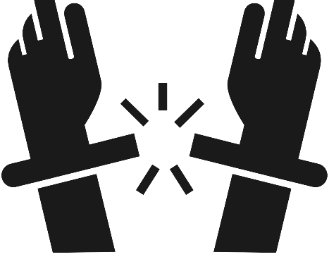 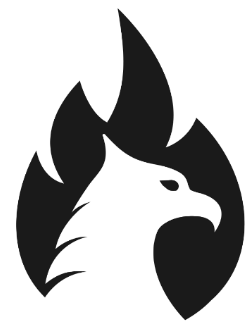 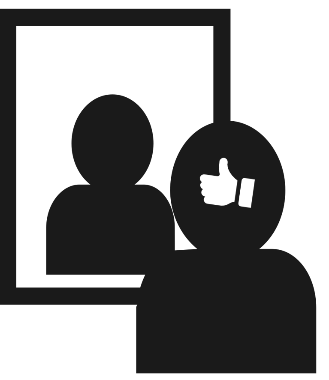 DESCRIBE HERE HOW THIS CHARACTER HELPS YOU.
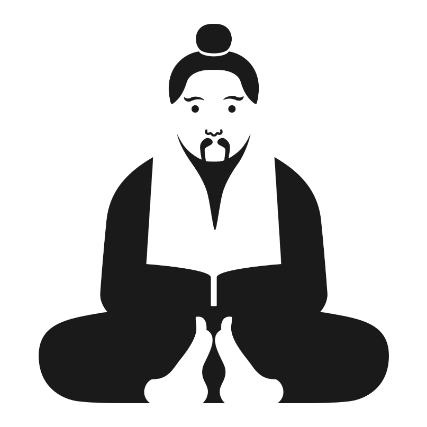 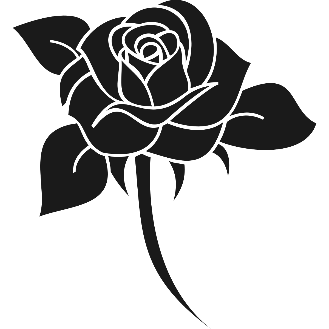 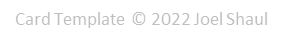 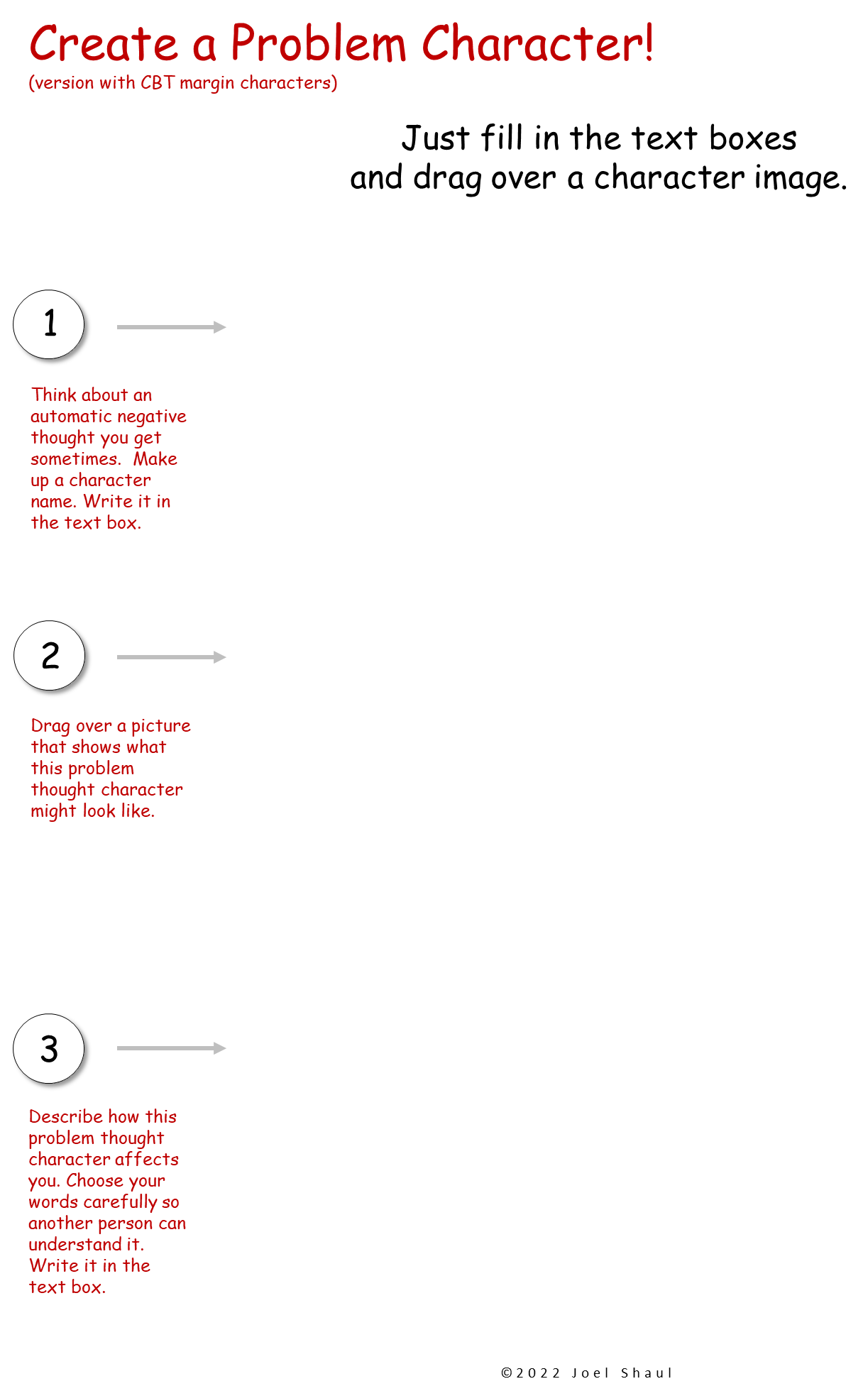 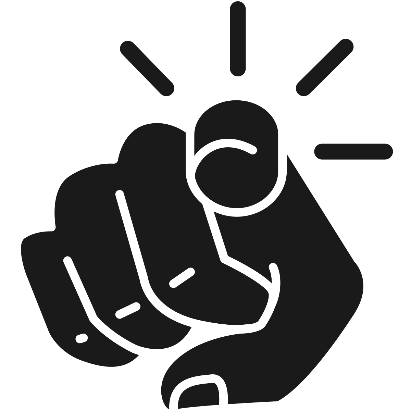 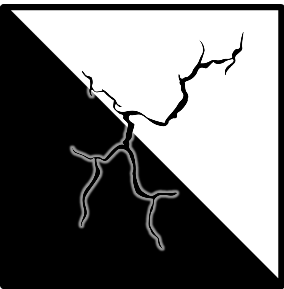 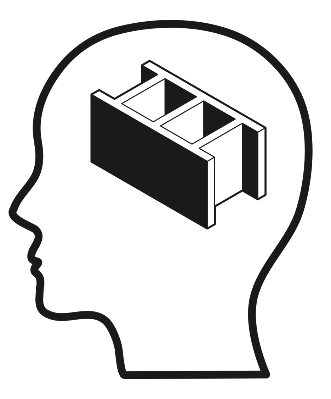 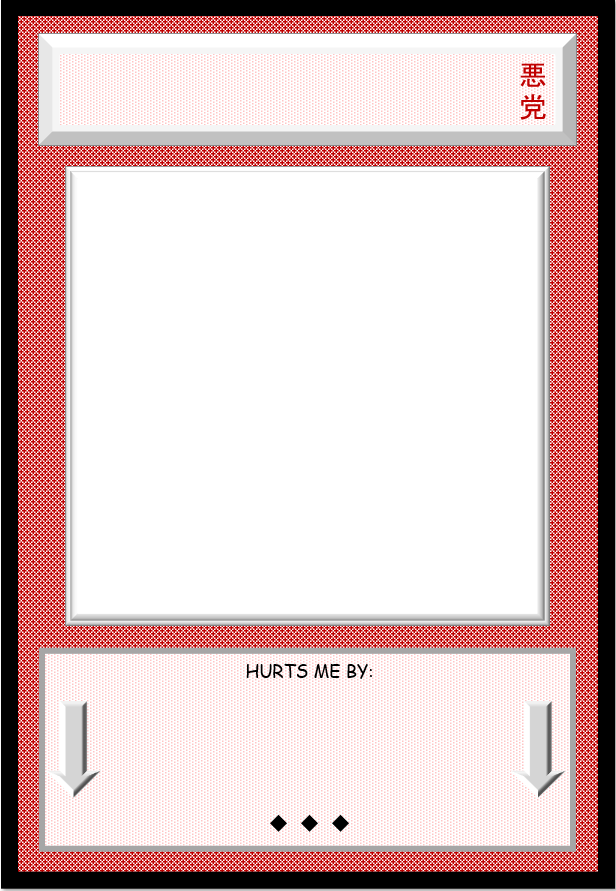 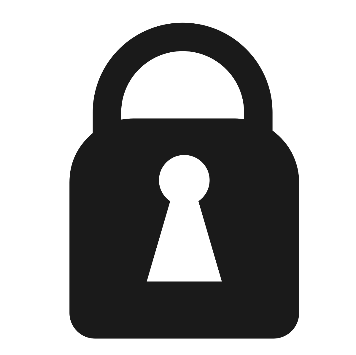 WRITE CHARACTER NAME HERE.
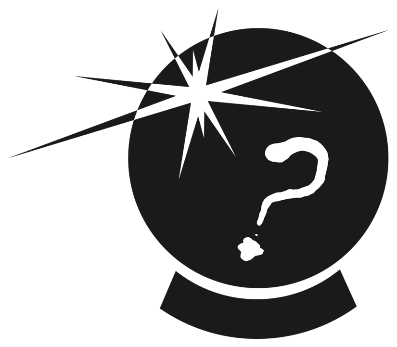 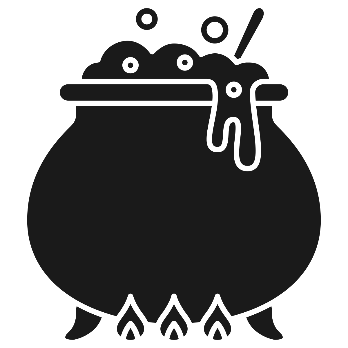 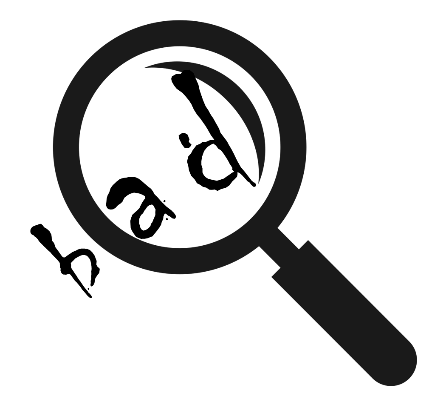 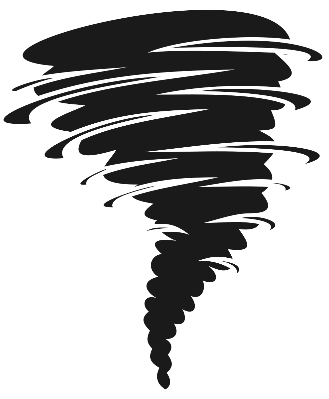 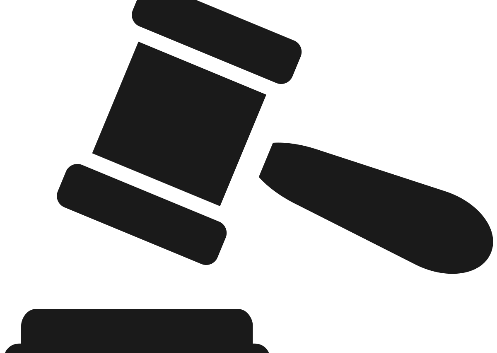 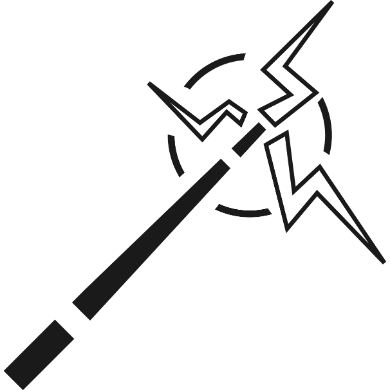 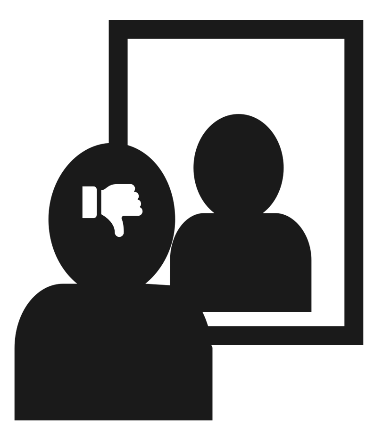 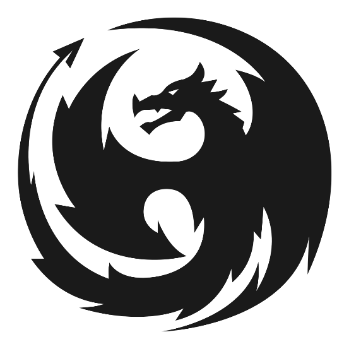 DESCRIBE HERE HOW THIS CHARACTER CAUSES YOU PROBLEMS.
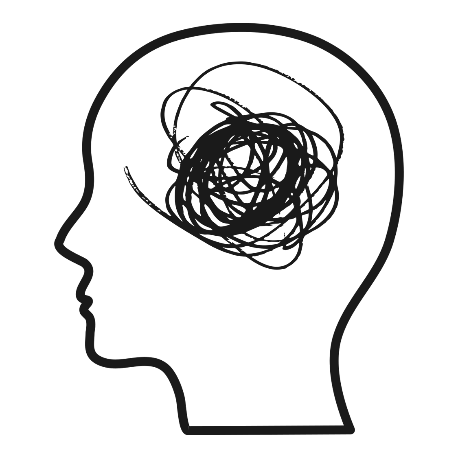 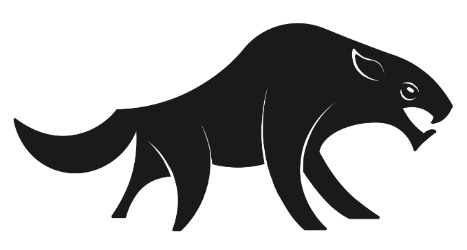 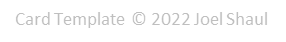 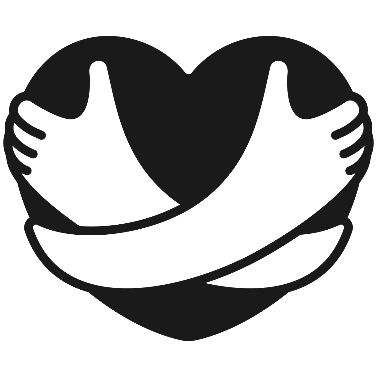 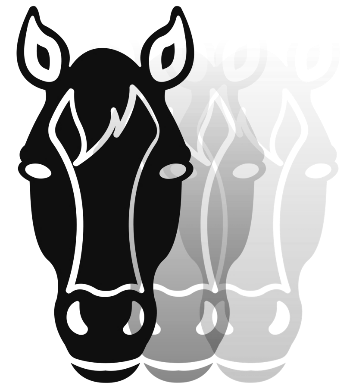 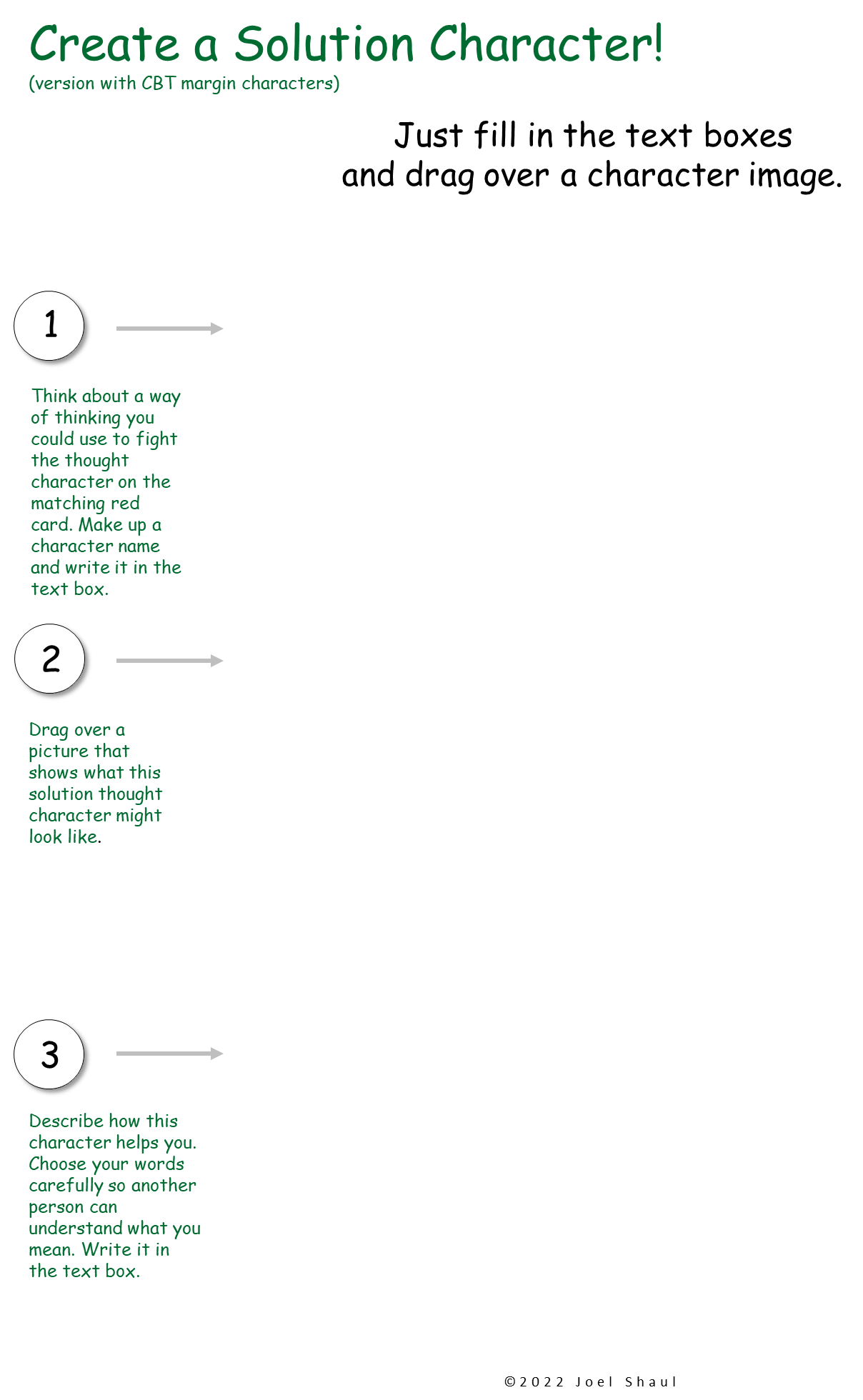 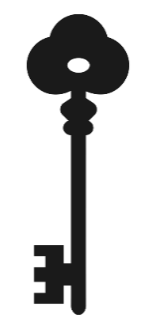 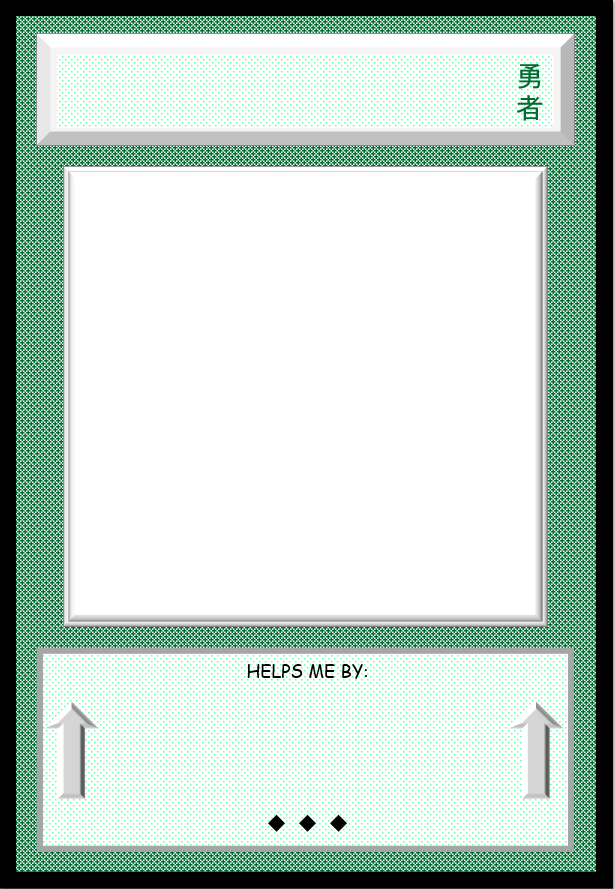 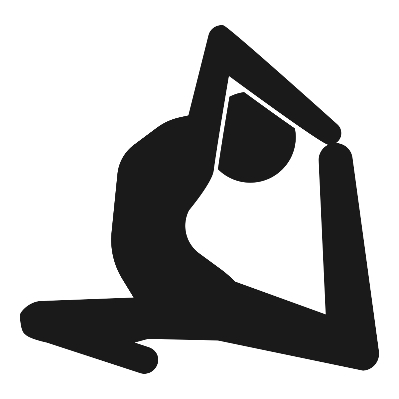 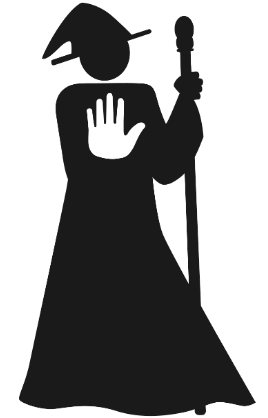 WRITE CHARACTER NAME HERE.
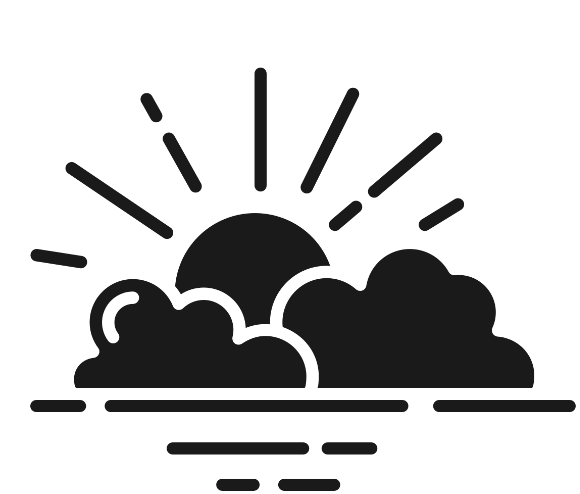 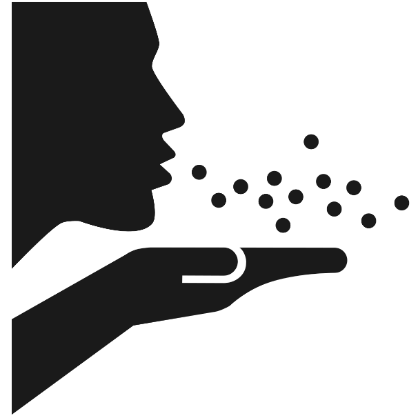 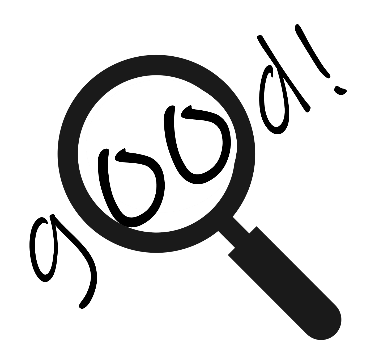 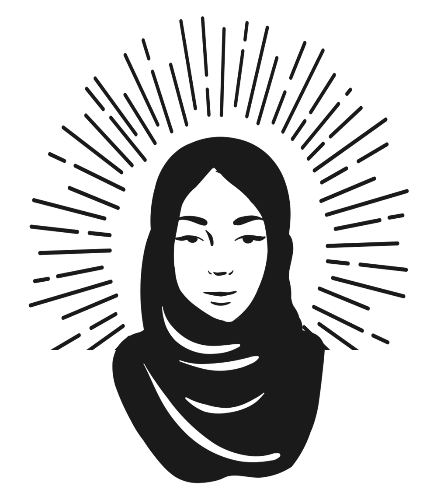 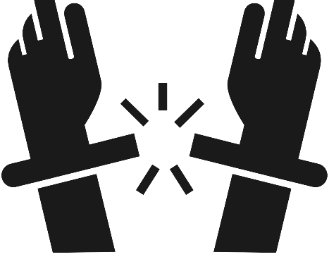 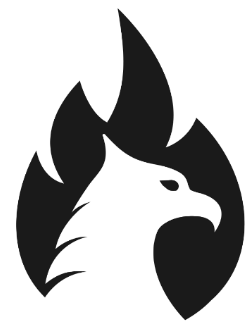 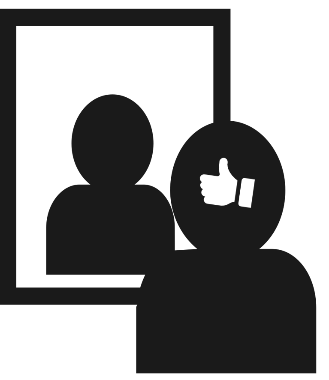 DESCRIBE HERE HOW THIS CHARACTER HELPS YOU.
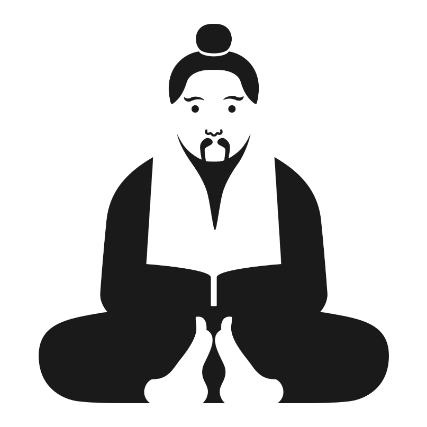 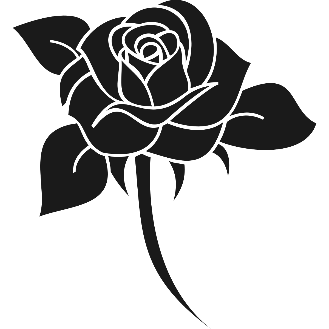 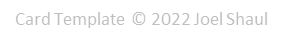 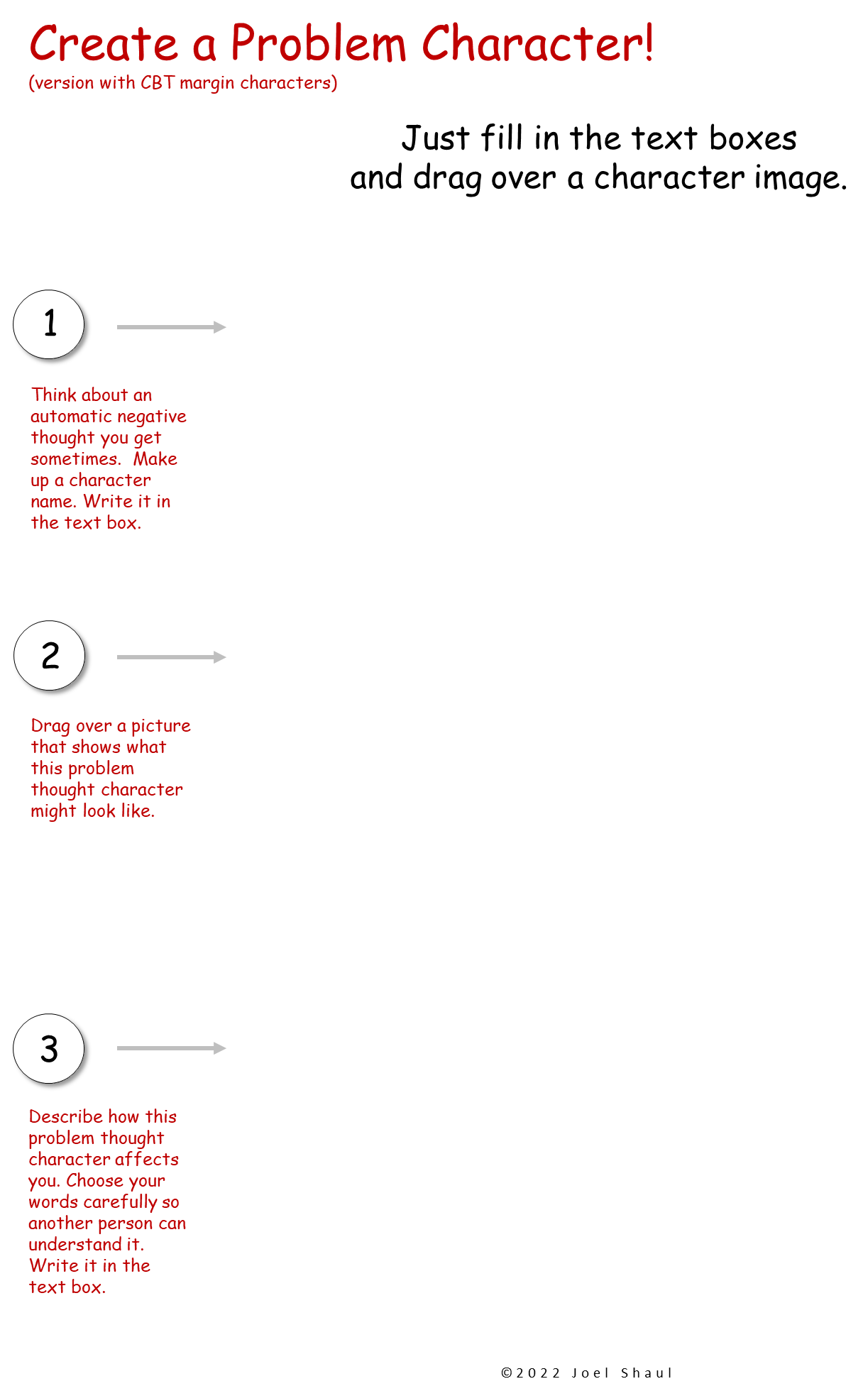 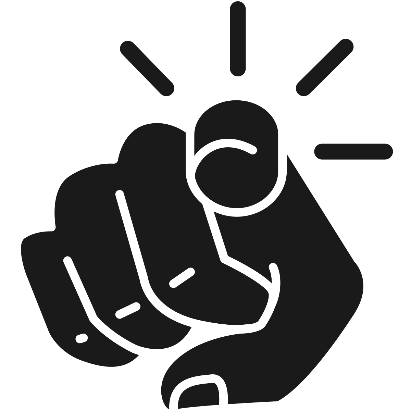 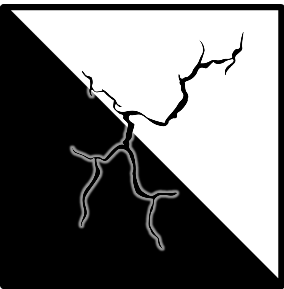 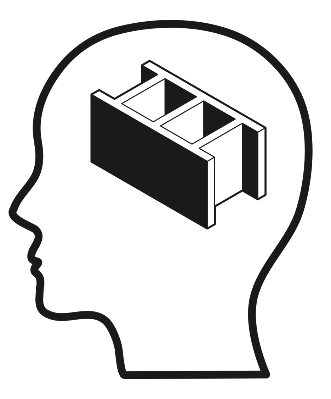 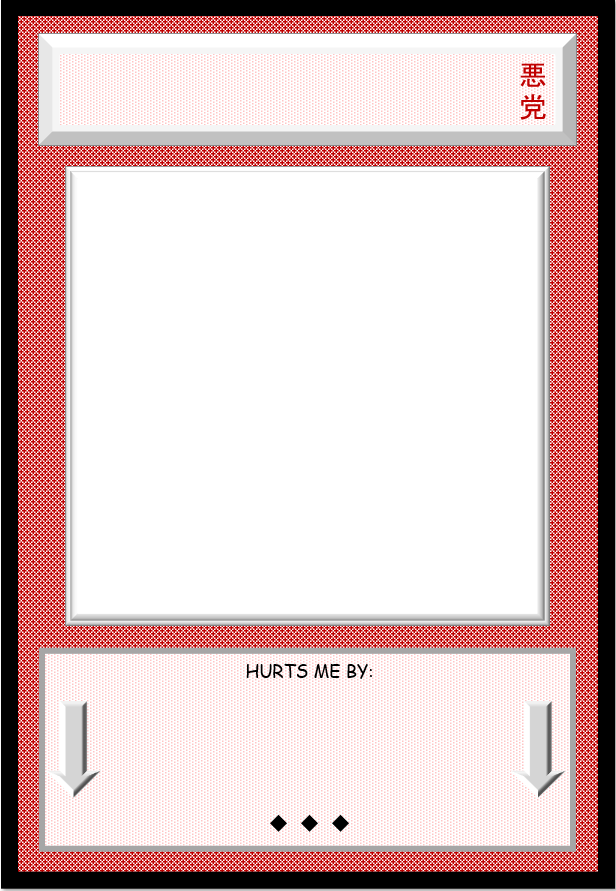 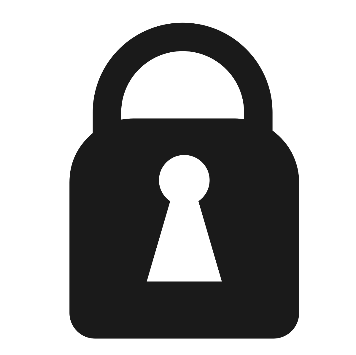 WRITE CHARACTER NAME HERE.
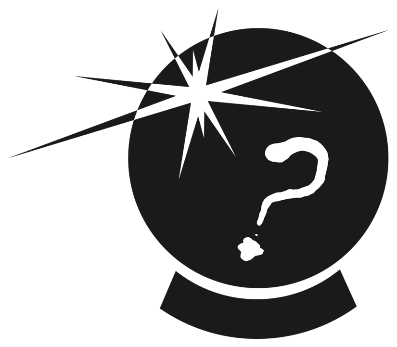 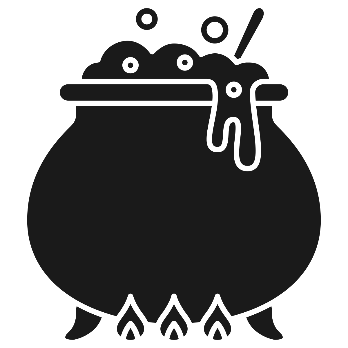 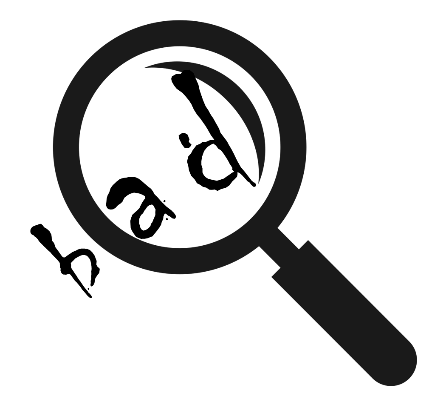 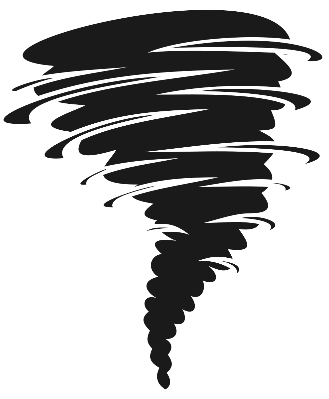 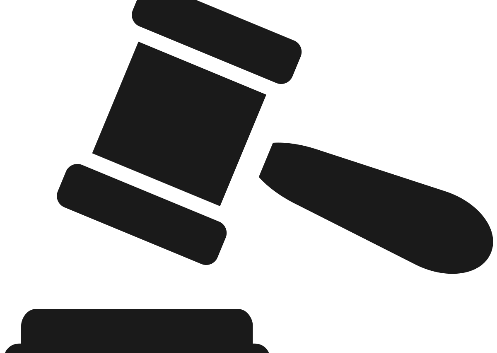 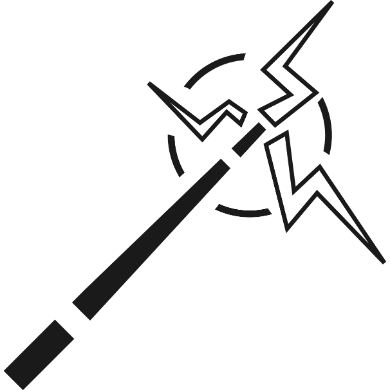 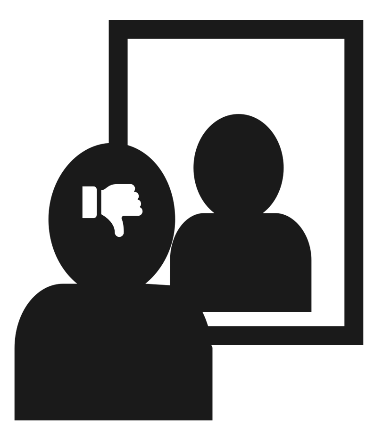 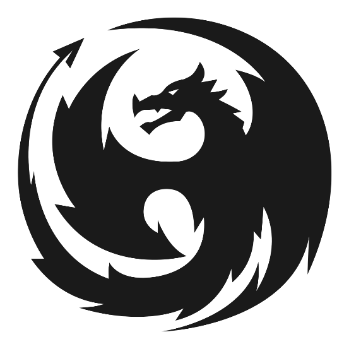 DESCRIBE HERE HOW THIS CHARACTER CAUSES YOU PROBLEMS.
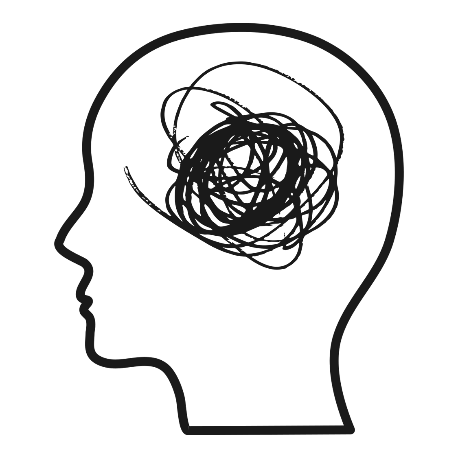 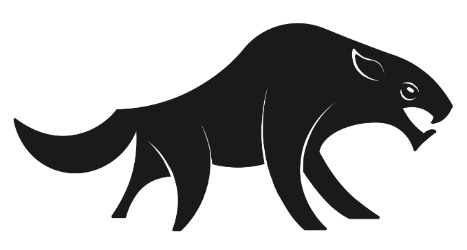 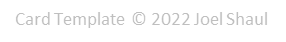 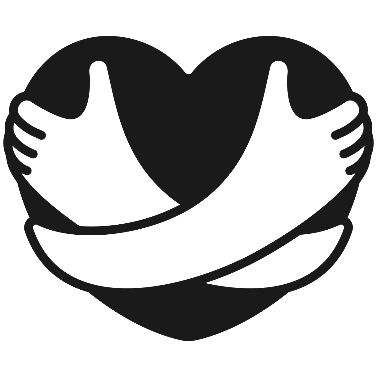 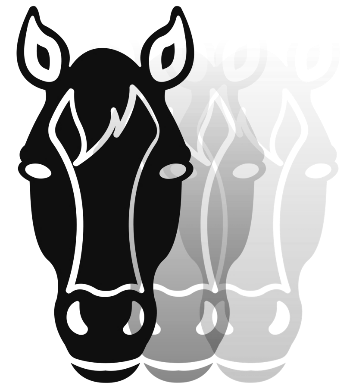 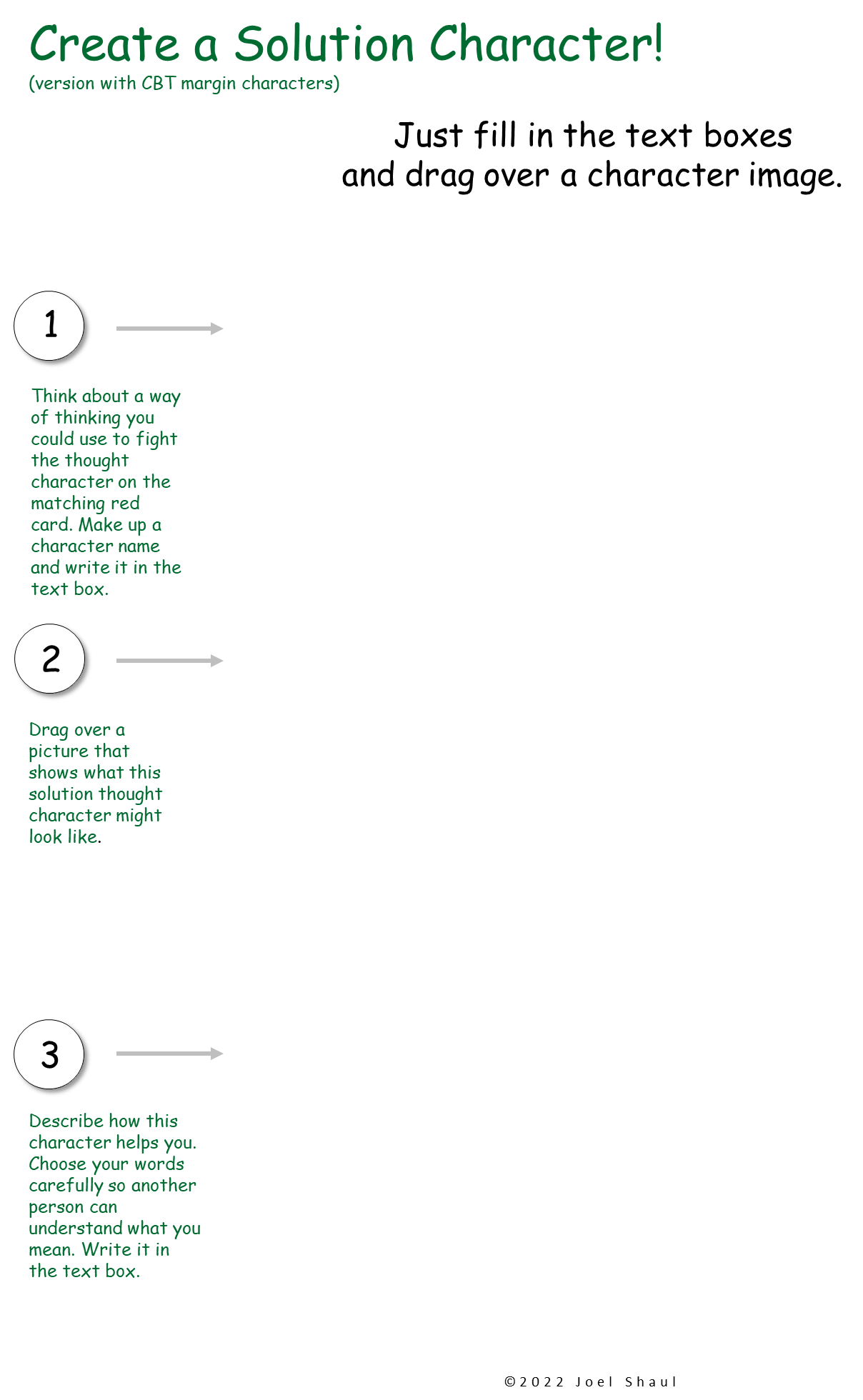 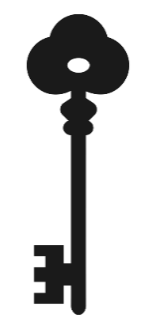 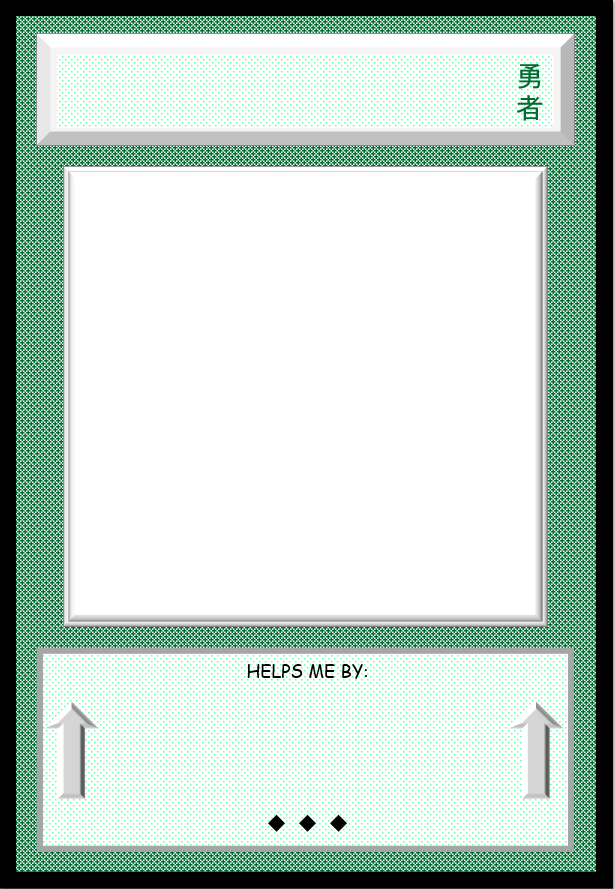 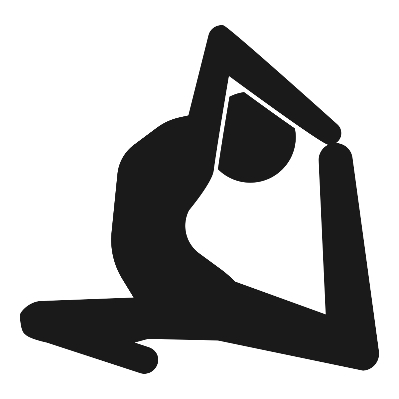 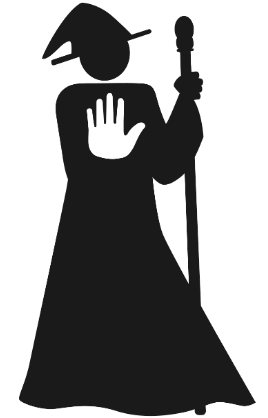 WRITE CHARACTER NAME HERE.
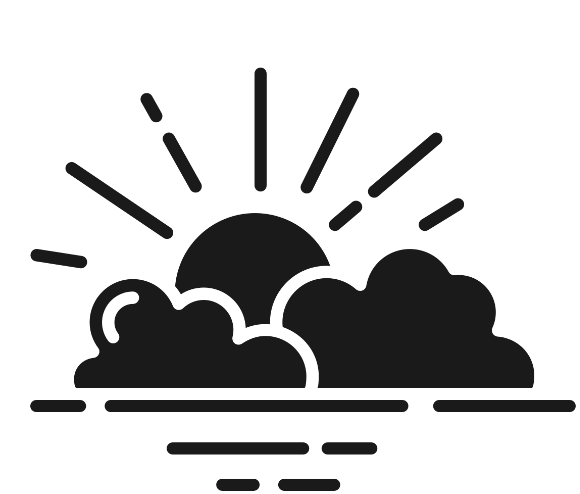 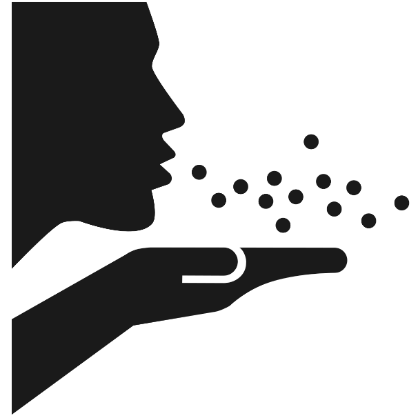 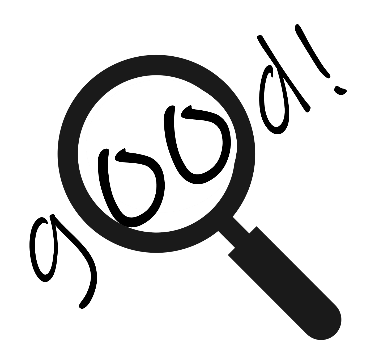 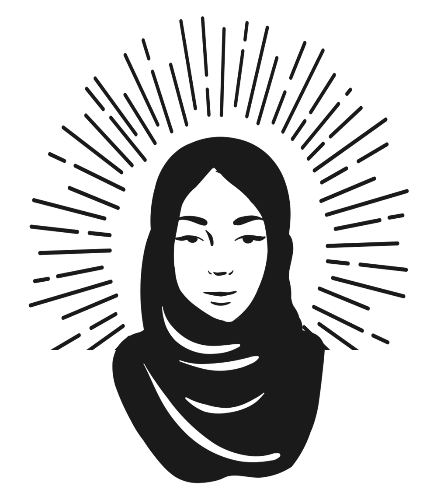 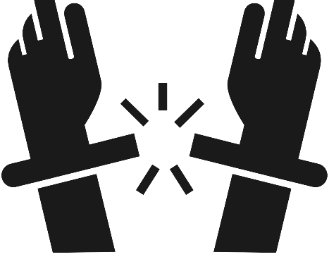 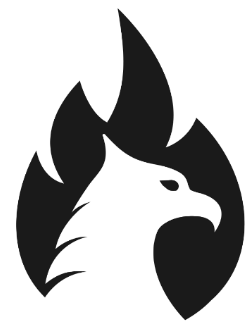 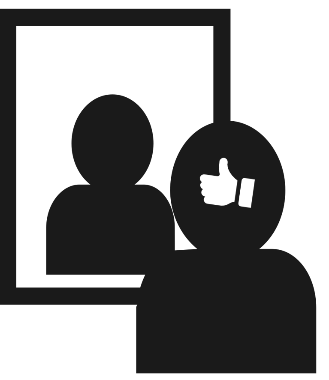 DESCRIBE HERE HOW THIS CHARACTER HELPS YOU.
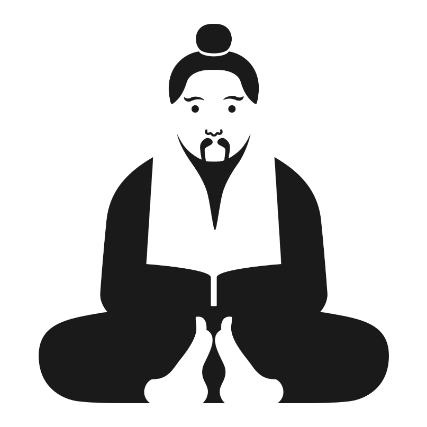 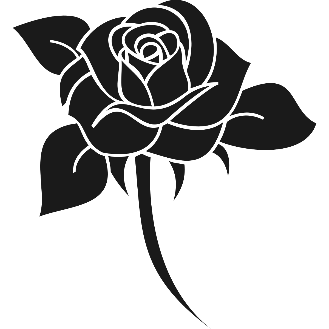 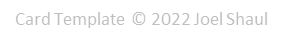 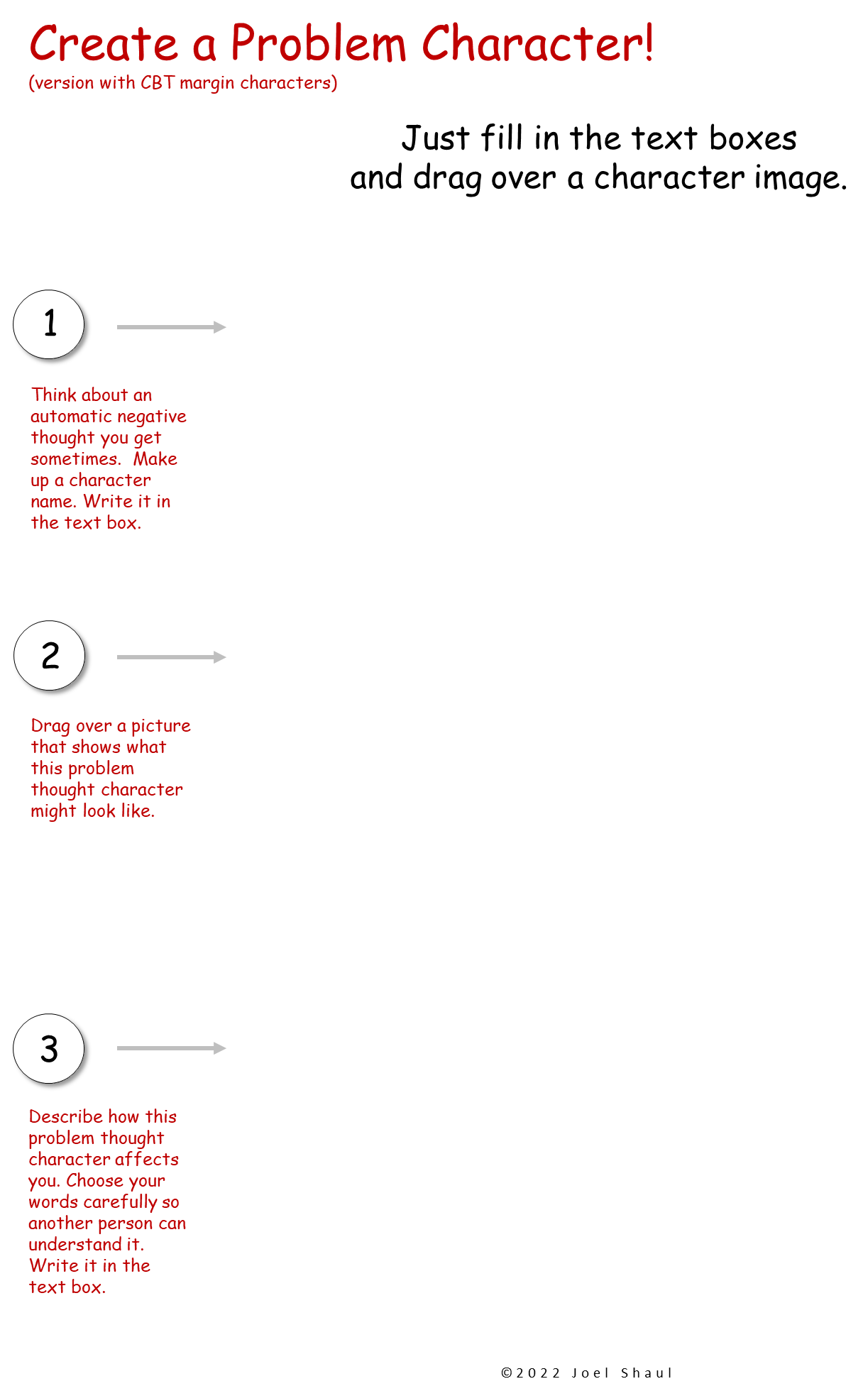 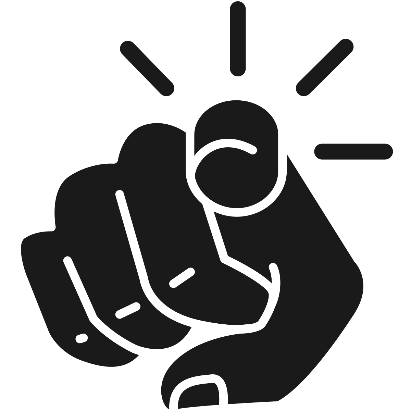 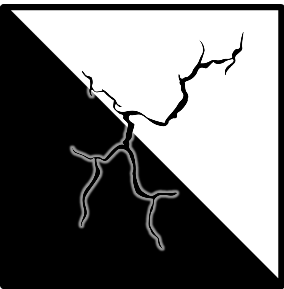 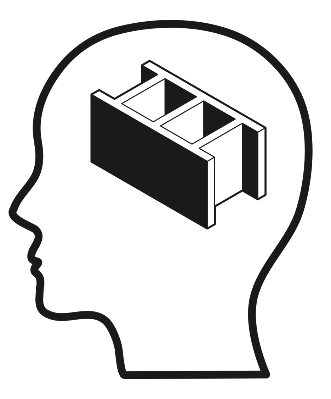 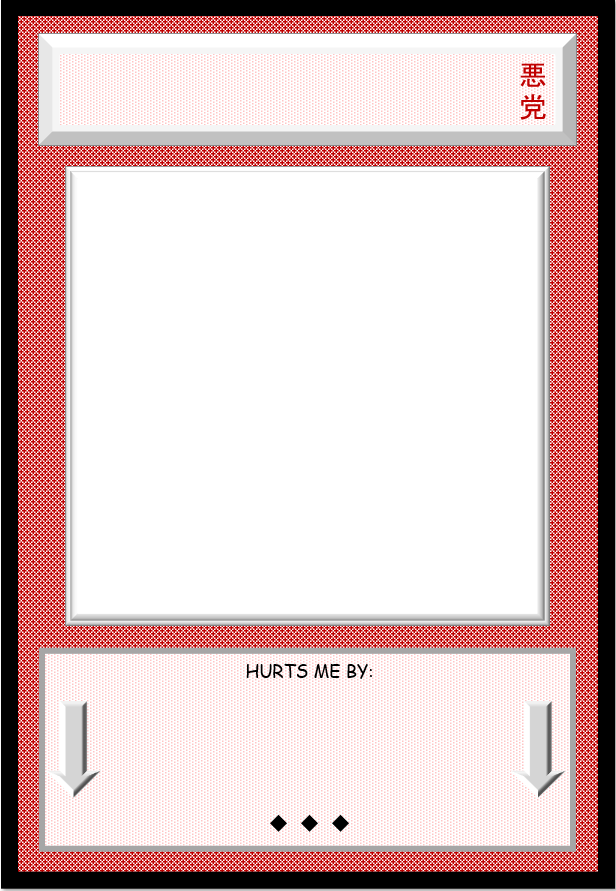 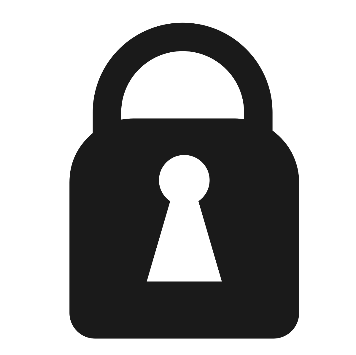 WRITE CHARACTER NAME HERE.
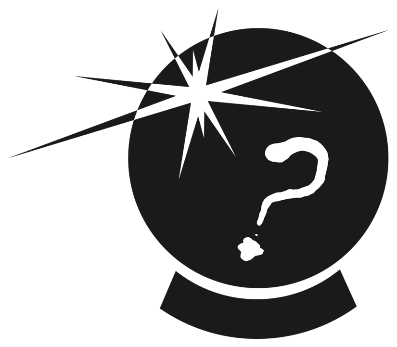 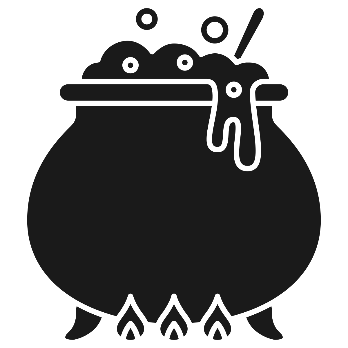 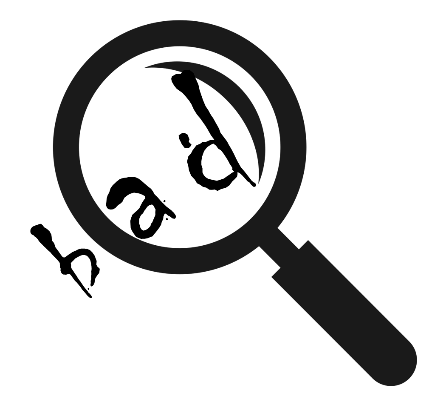 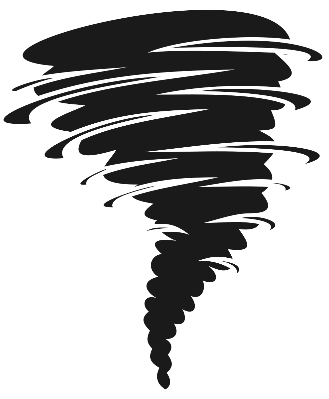 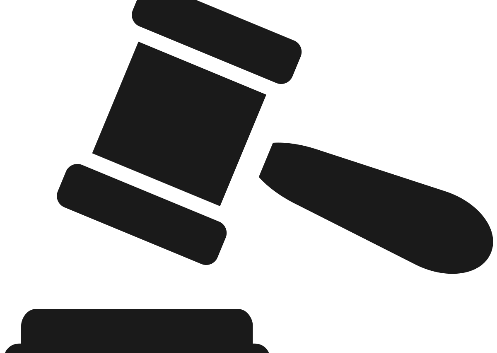 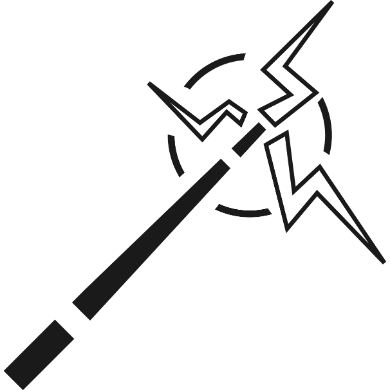 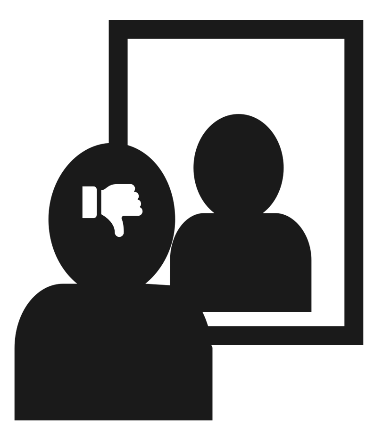 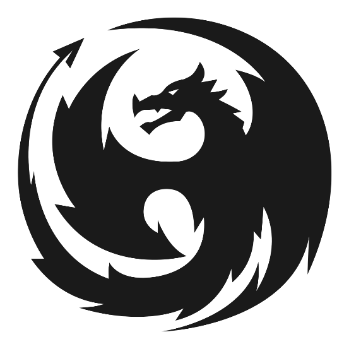 DESCRIBE HERE HOW THIS CHARACTER CAUSES YOU PROBLEMS.
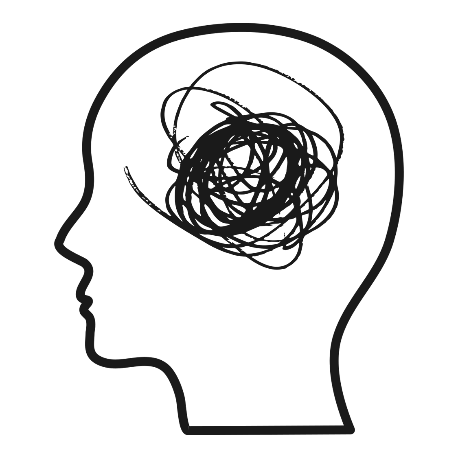 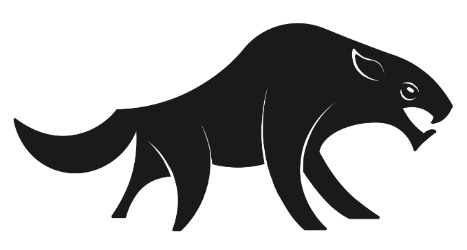 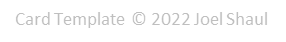 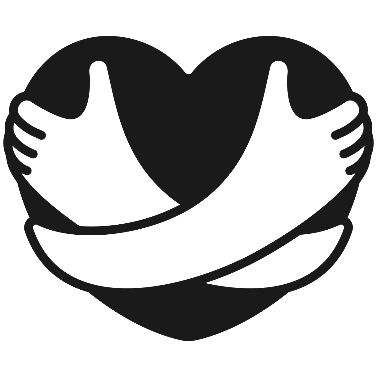 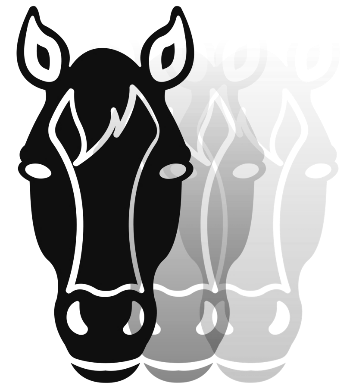 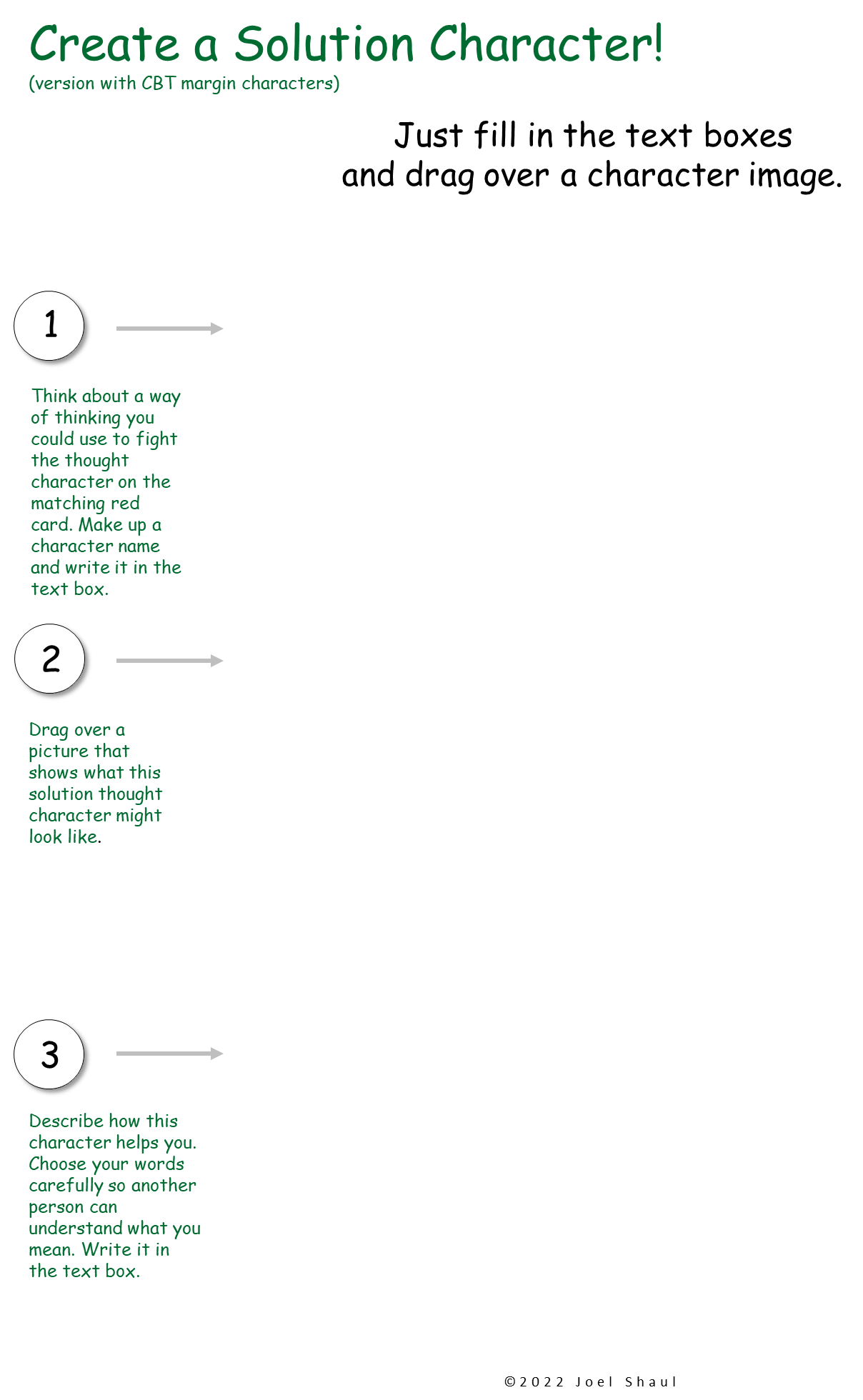 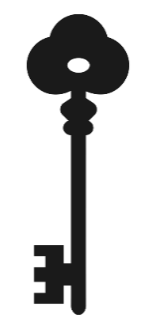 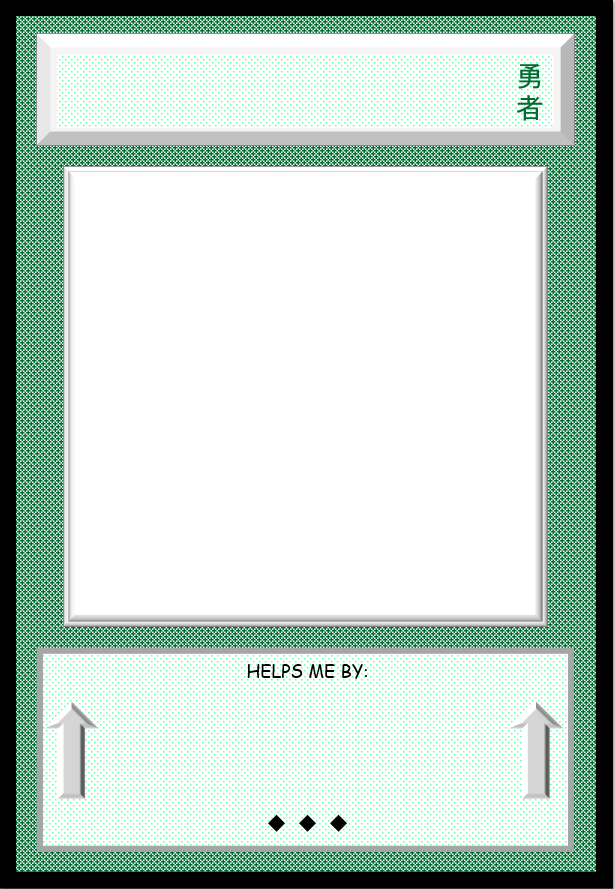 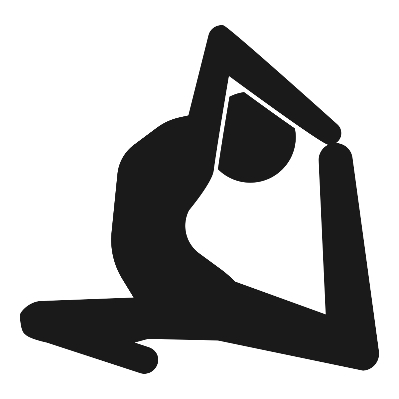 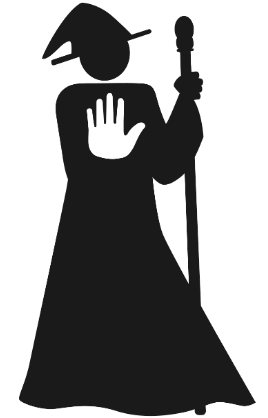 WRITE CHARACTER NAME HERE.
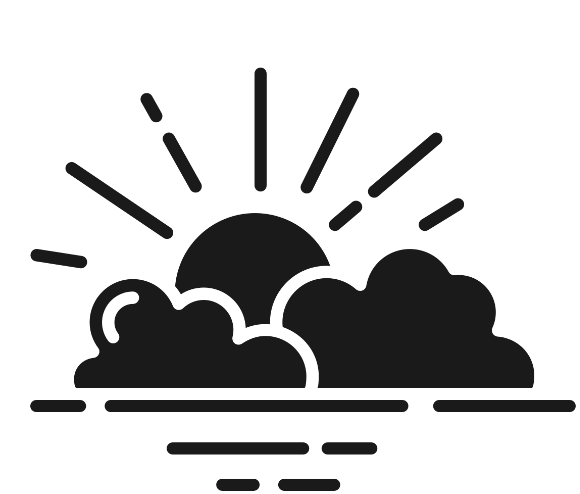 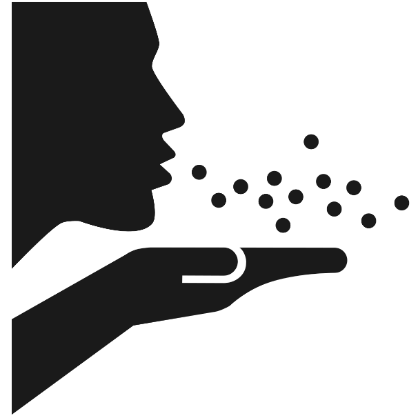 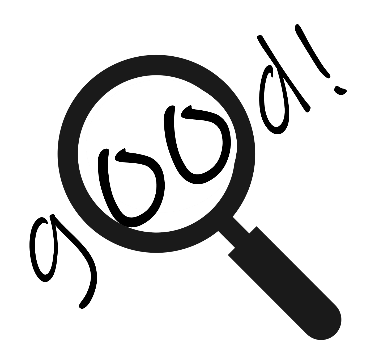 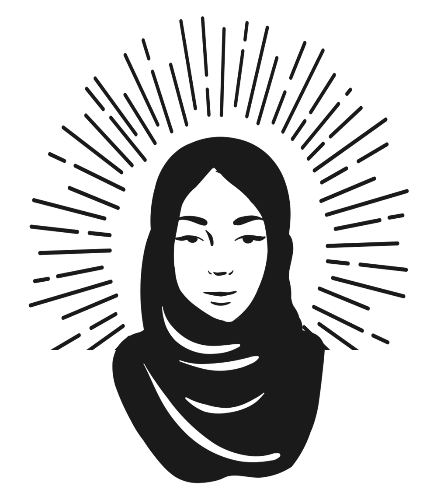 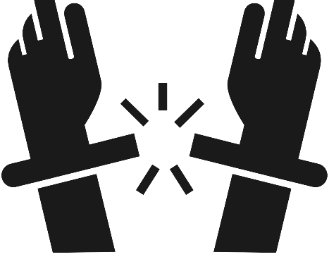 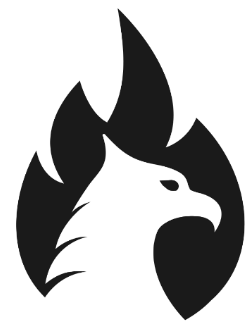 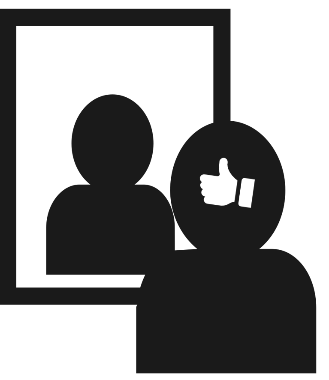 DESCRIBE HERE HOW THIS CHARACTER HELPS YOU.
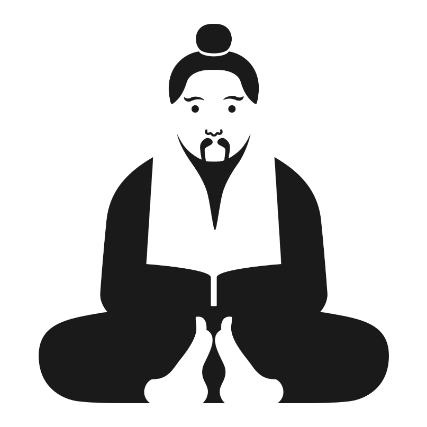 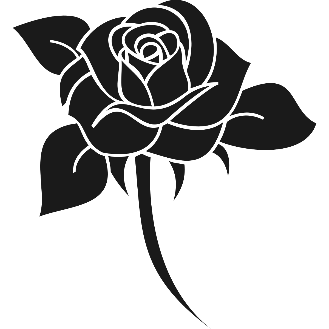 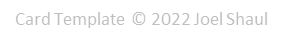 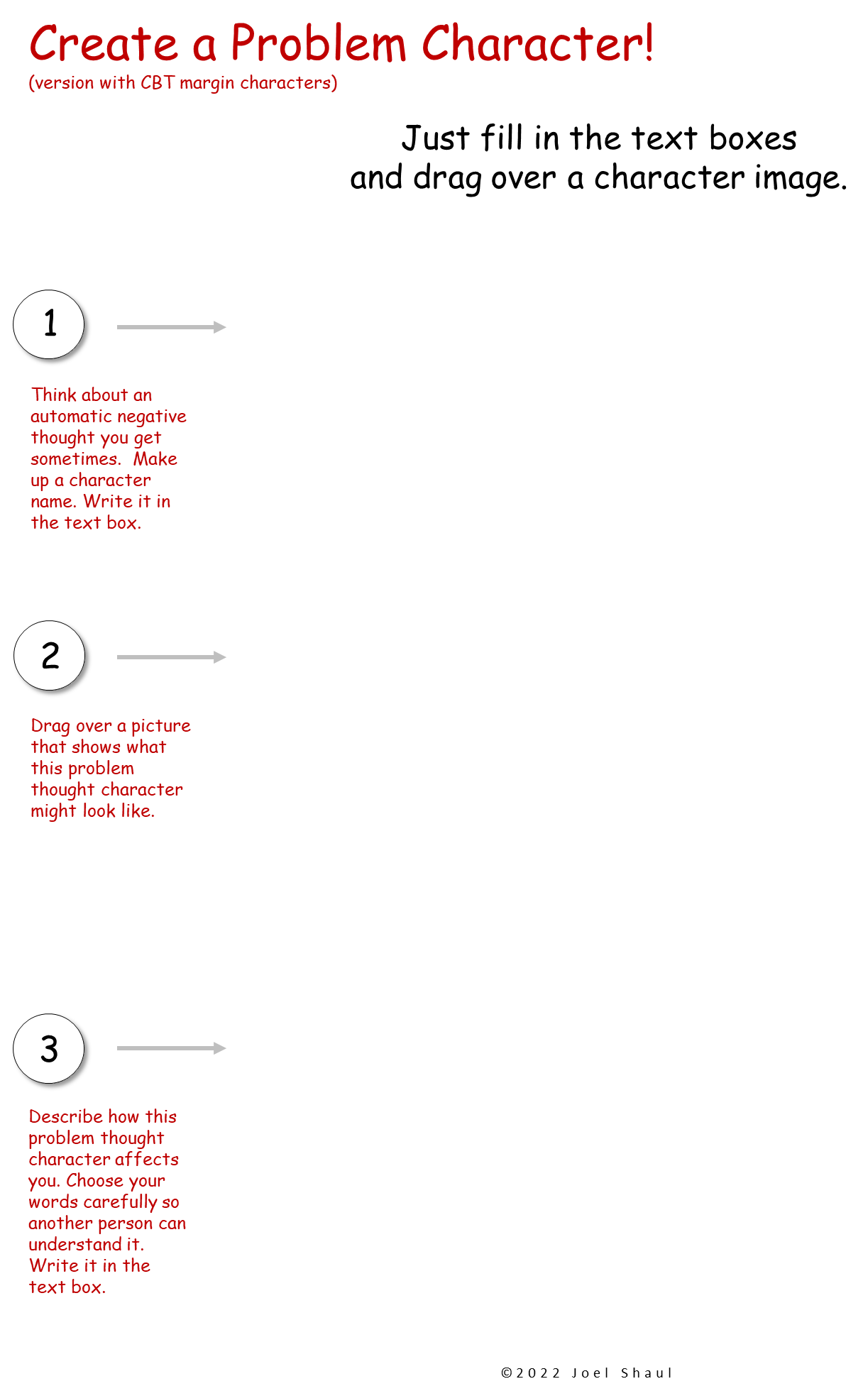 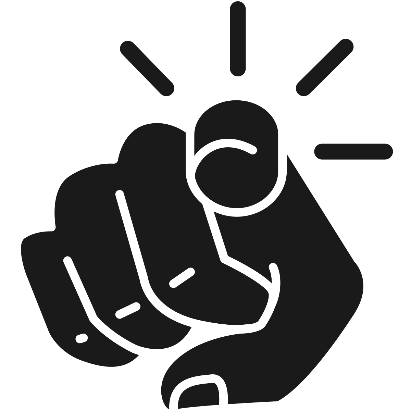 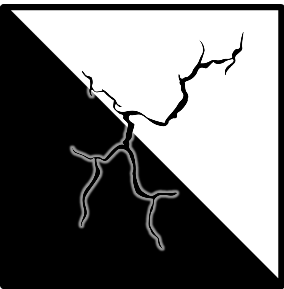 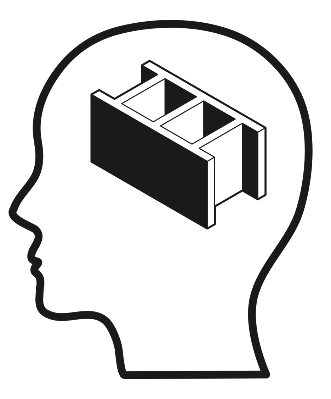 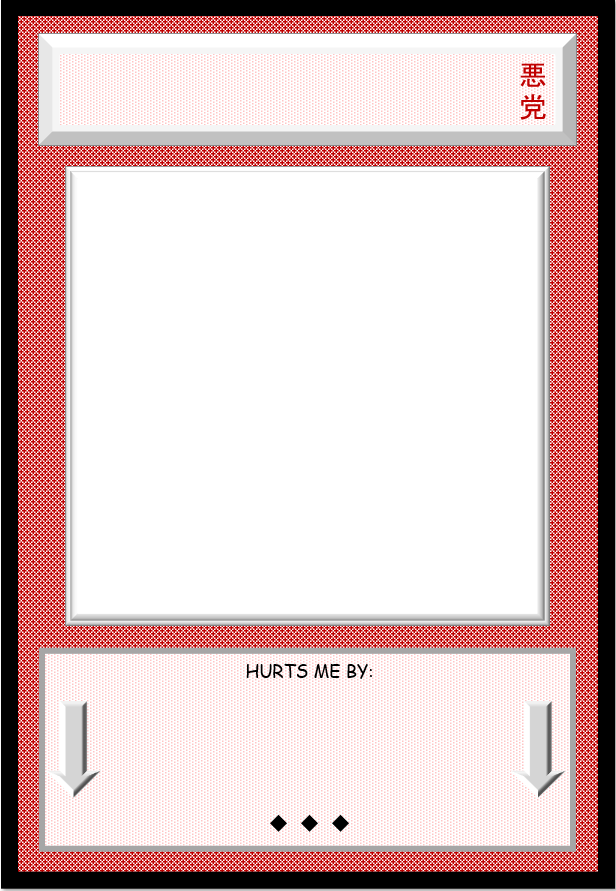 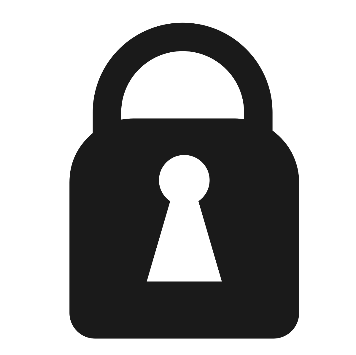 WRITE CHARACTER NAME HERE.
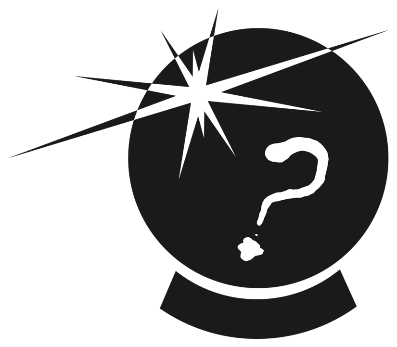 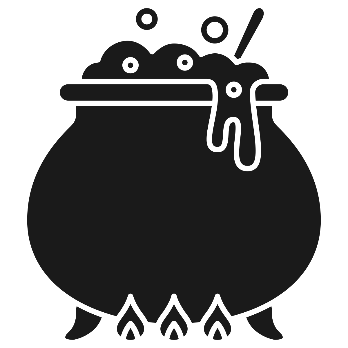 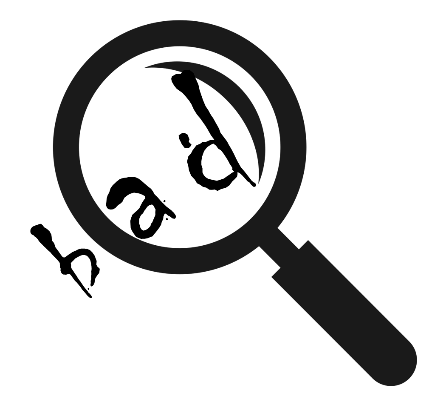 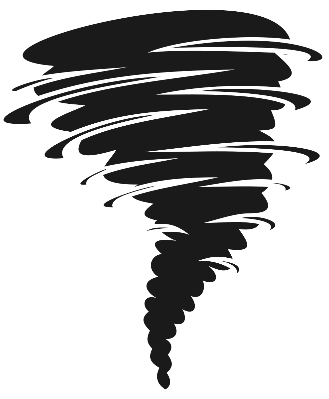 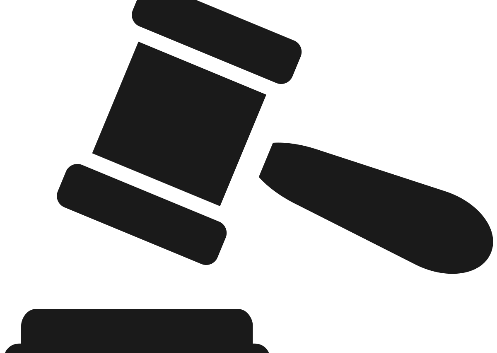 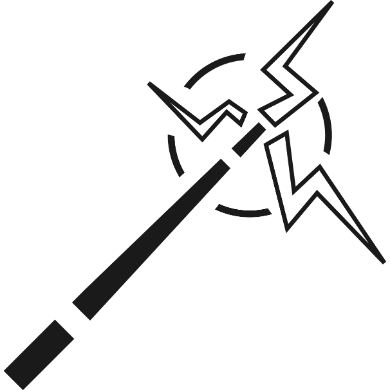 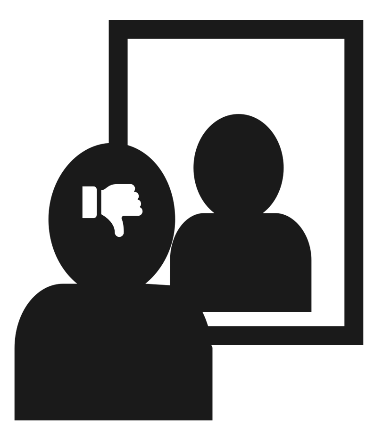 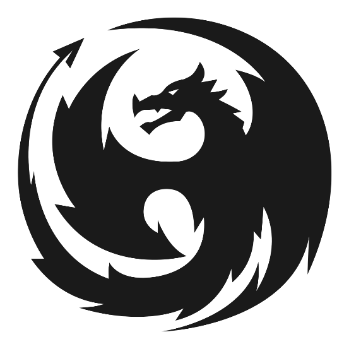 DESCRIBE HERE HOW THIS CHARACTER CAUSES YOU PROBLEMS.
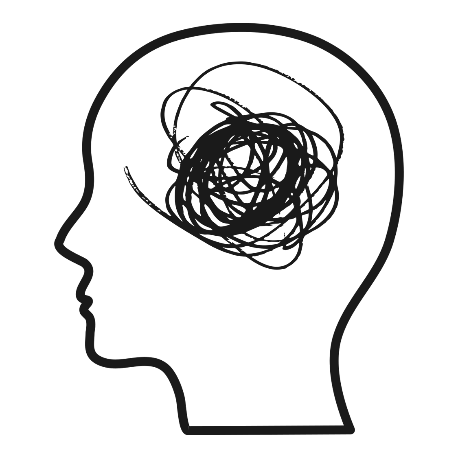 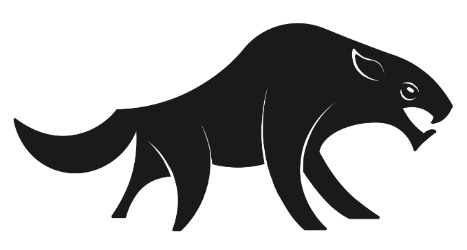 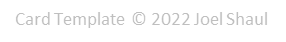 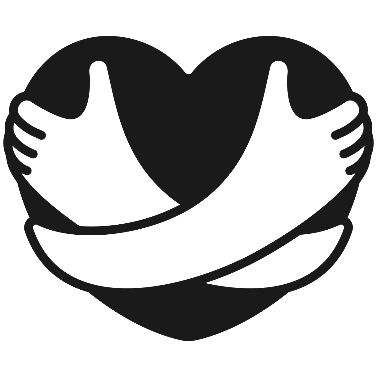 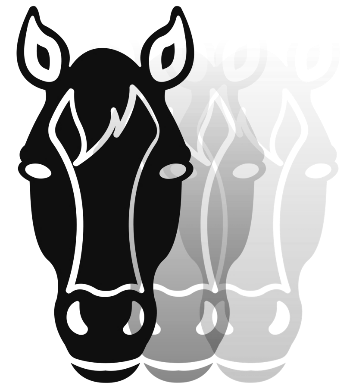 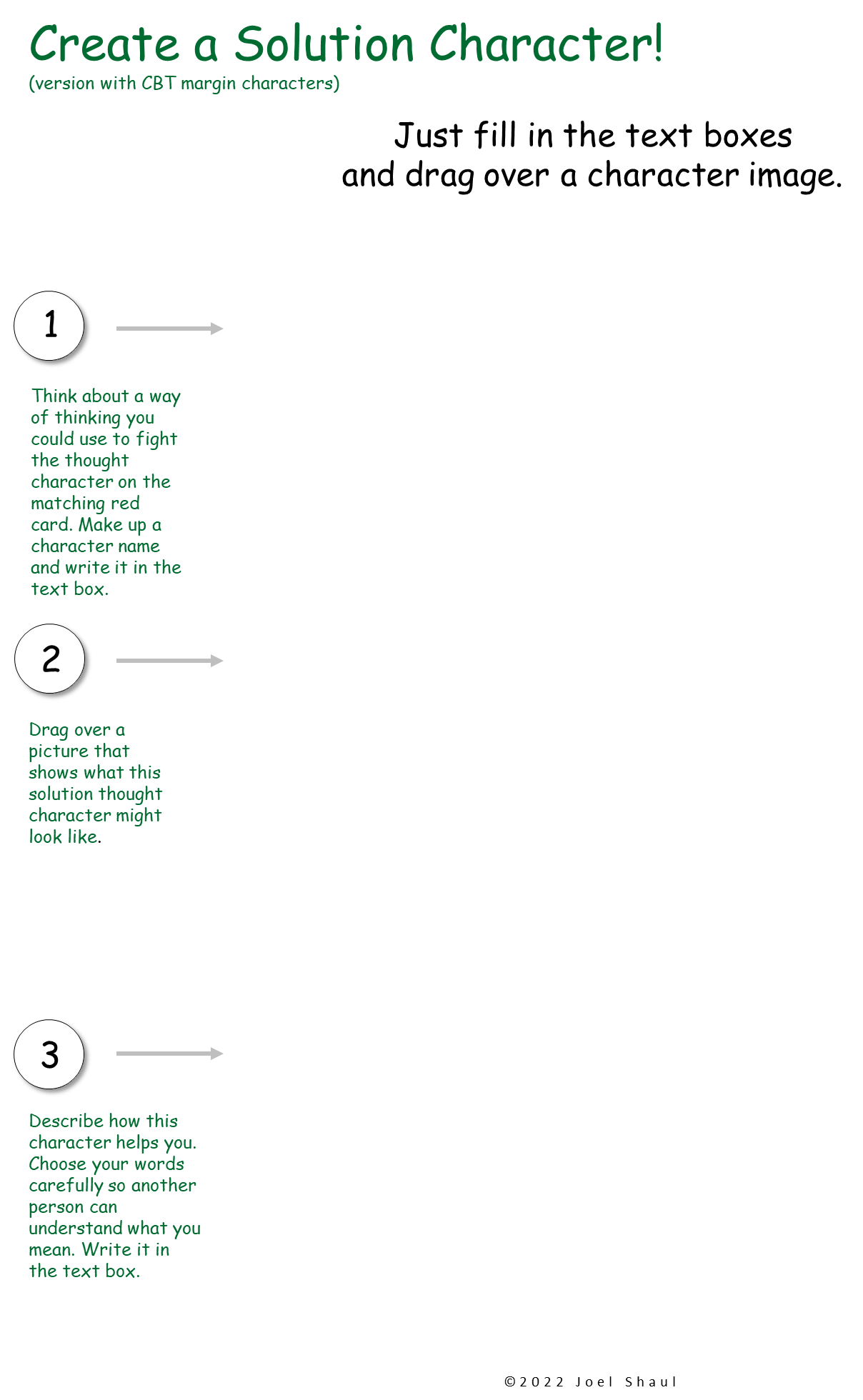 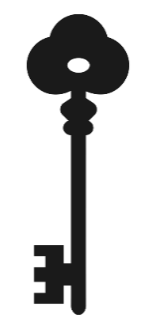 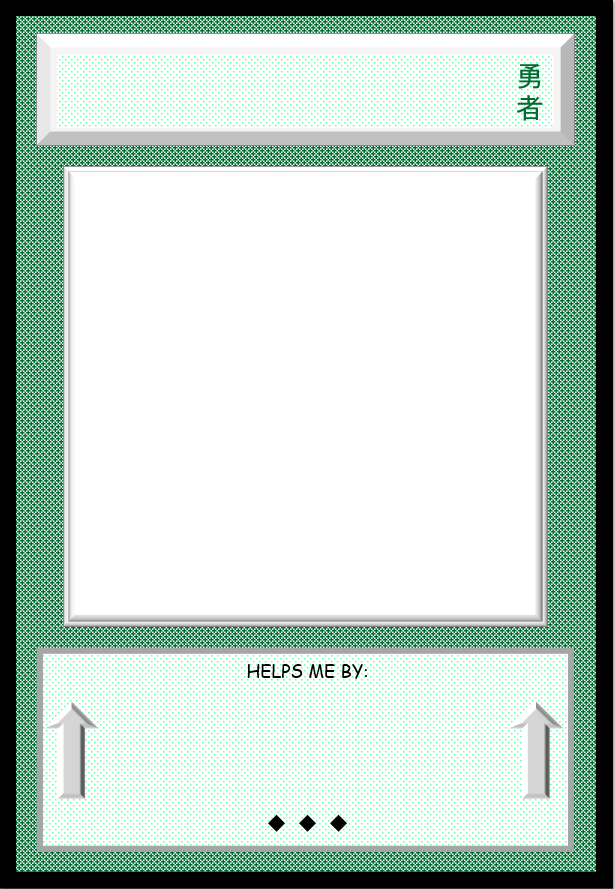 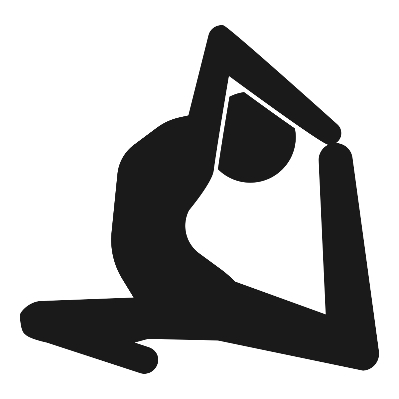 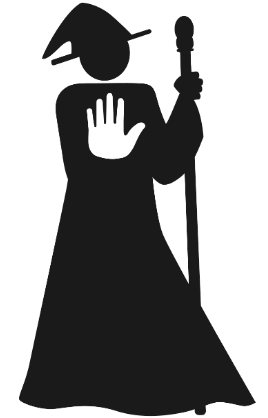 WRITE CHARACTER NAME HERE.
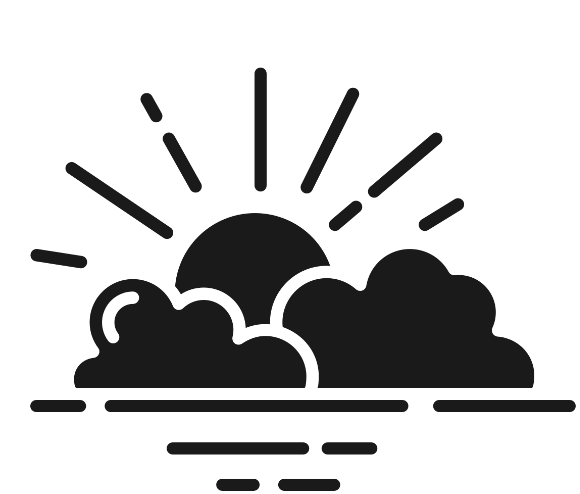 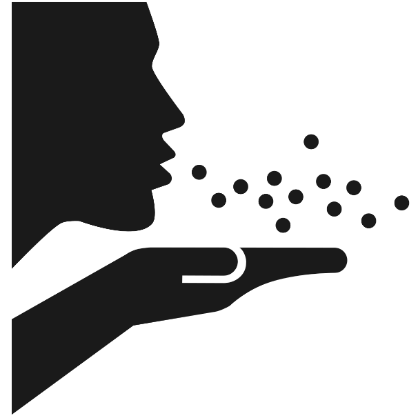 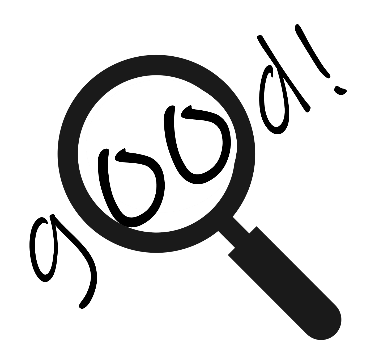 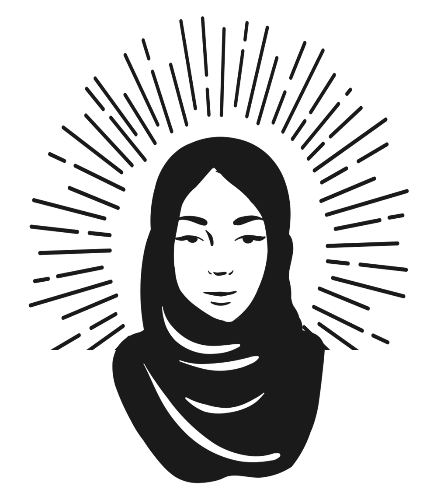 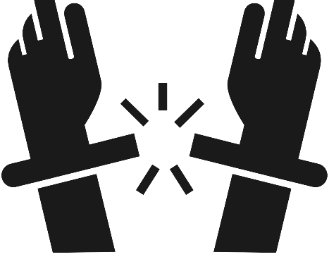 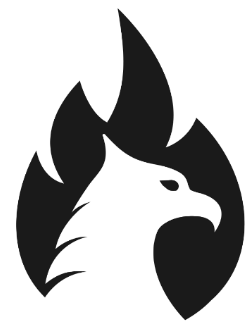 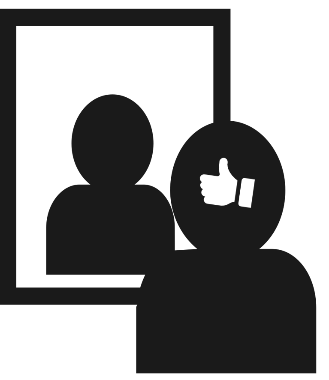 DESCRIBE HERE HOW THIS CHARACTER HELPS YOU.
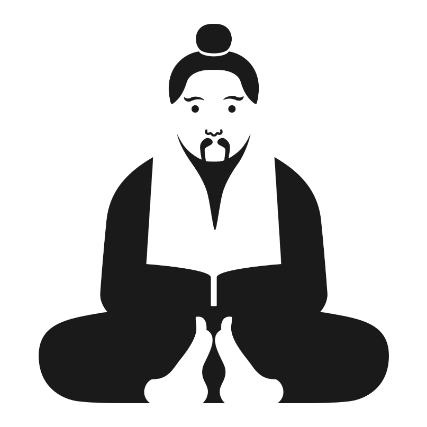 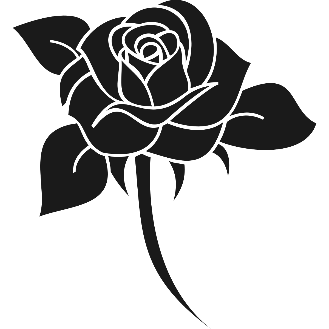 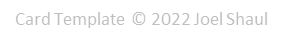 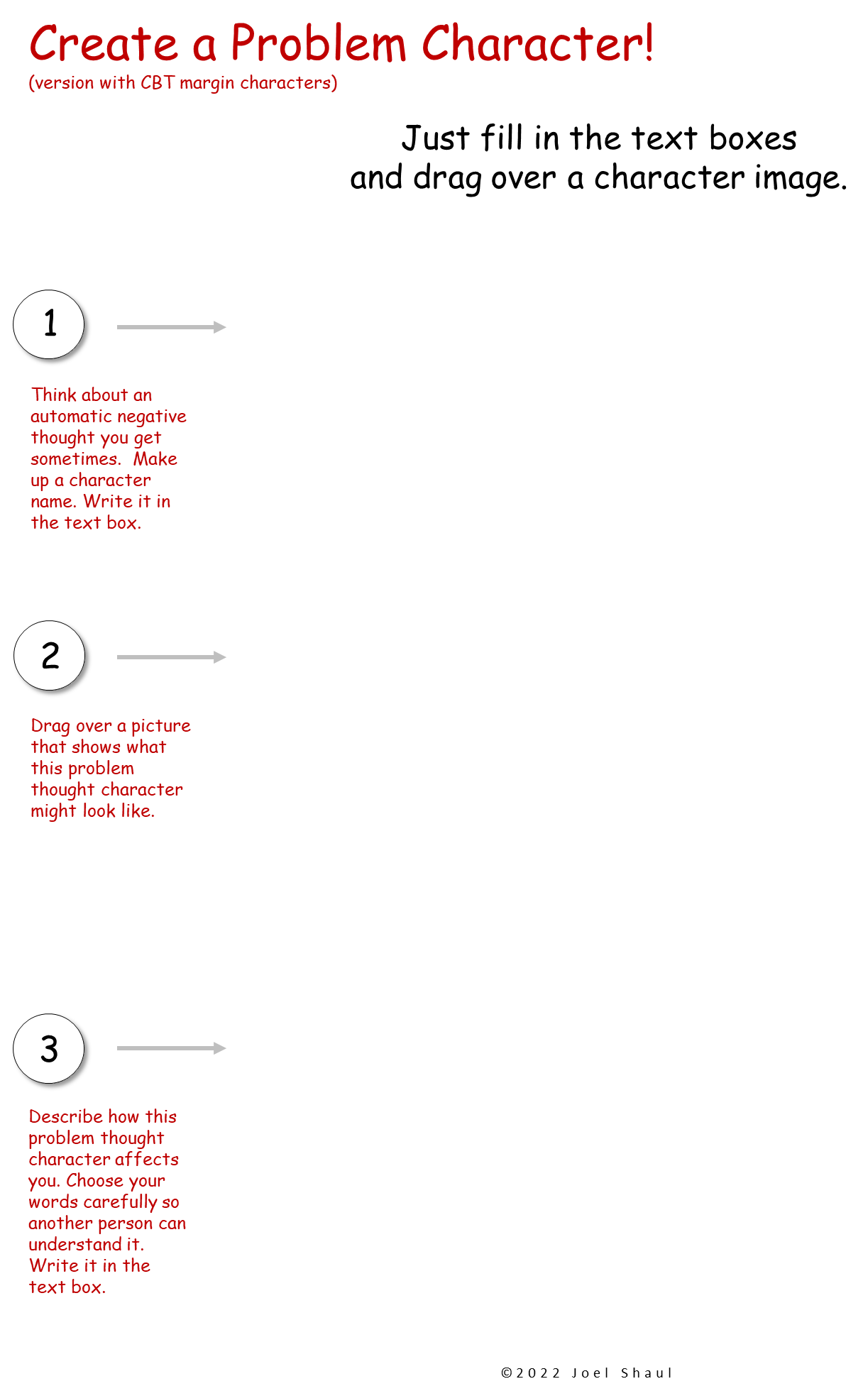 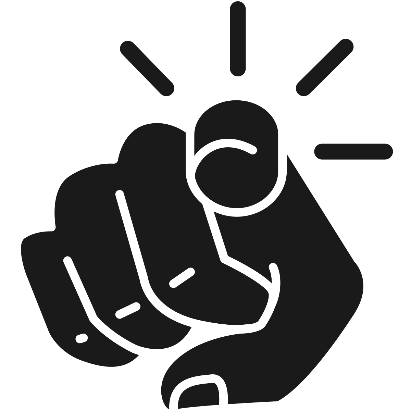 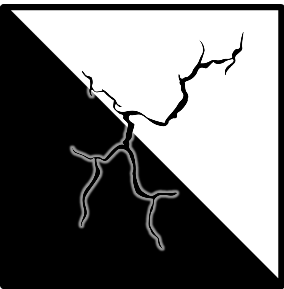 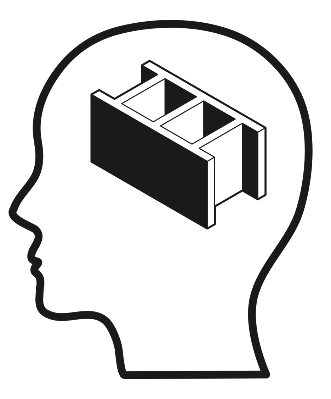 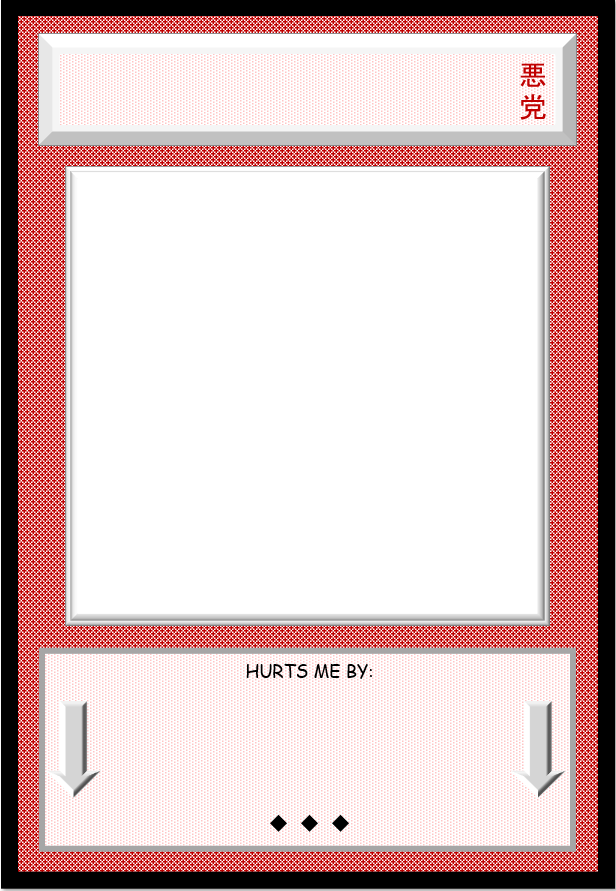 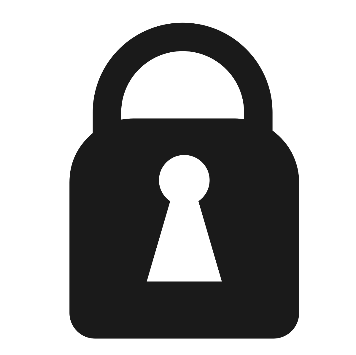 WRITE CHARACTER NAME HERE.
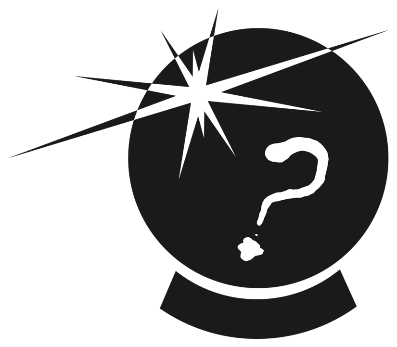 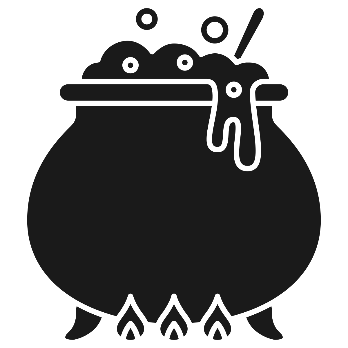 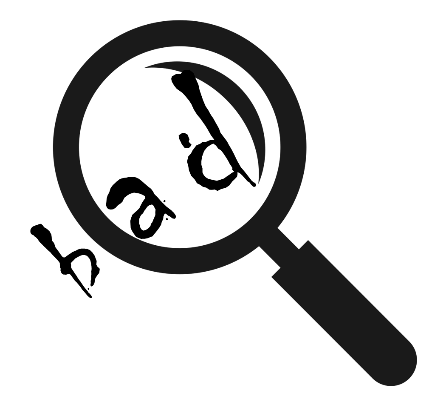 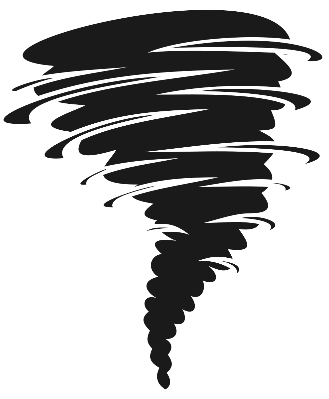 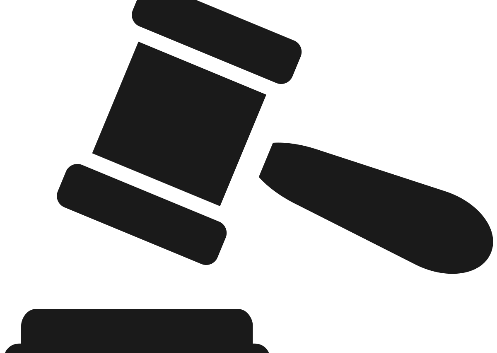 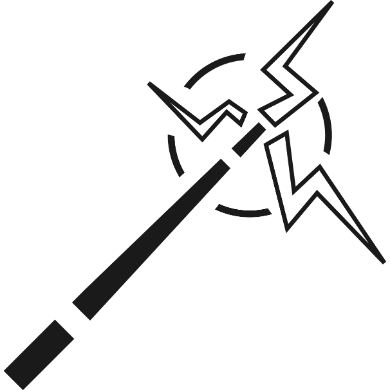 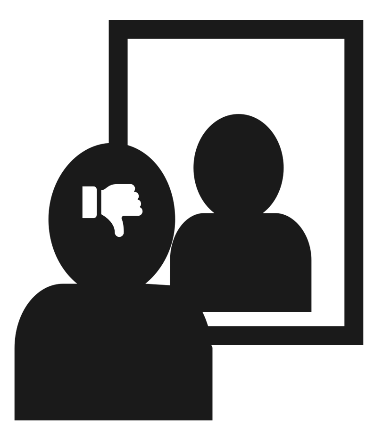 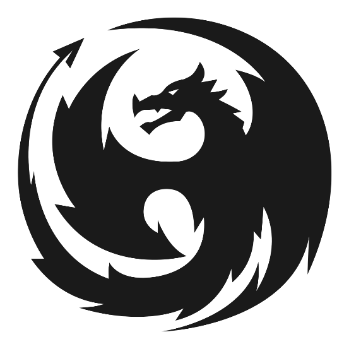 DESCRIBE HERE HOW THIS CHARACTER CAUSES YOU PROBLEMS.
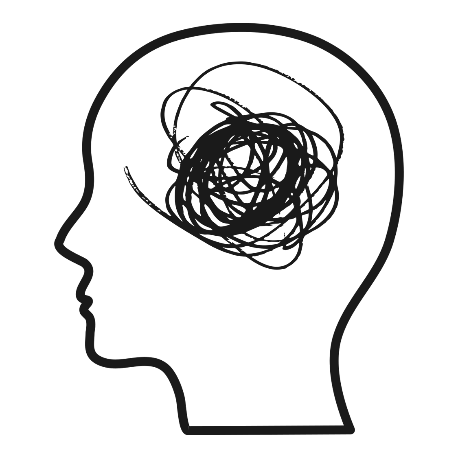 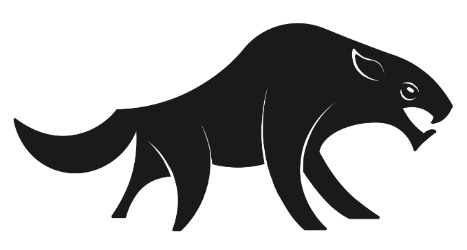 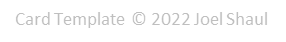 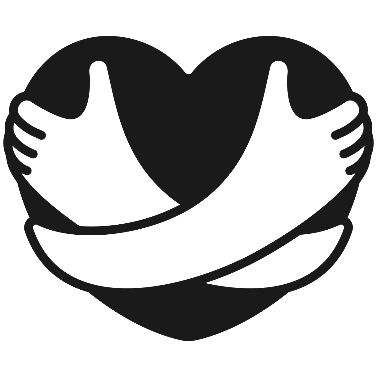 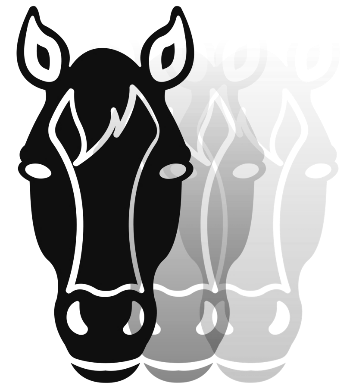 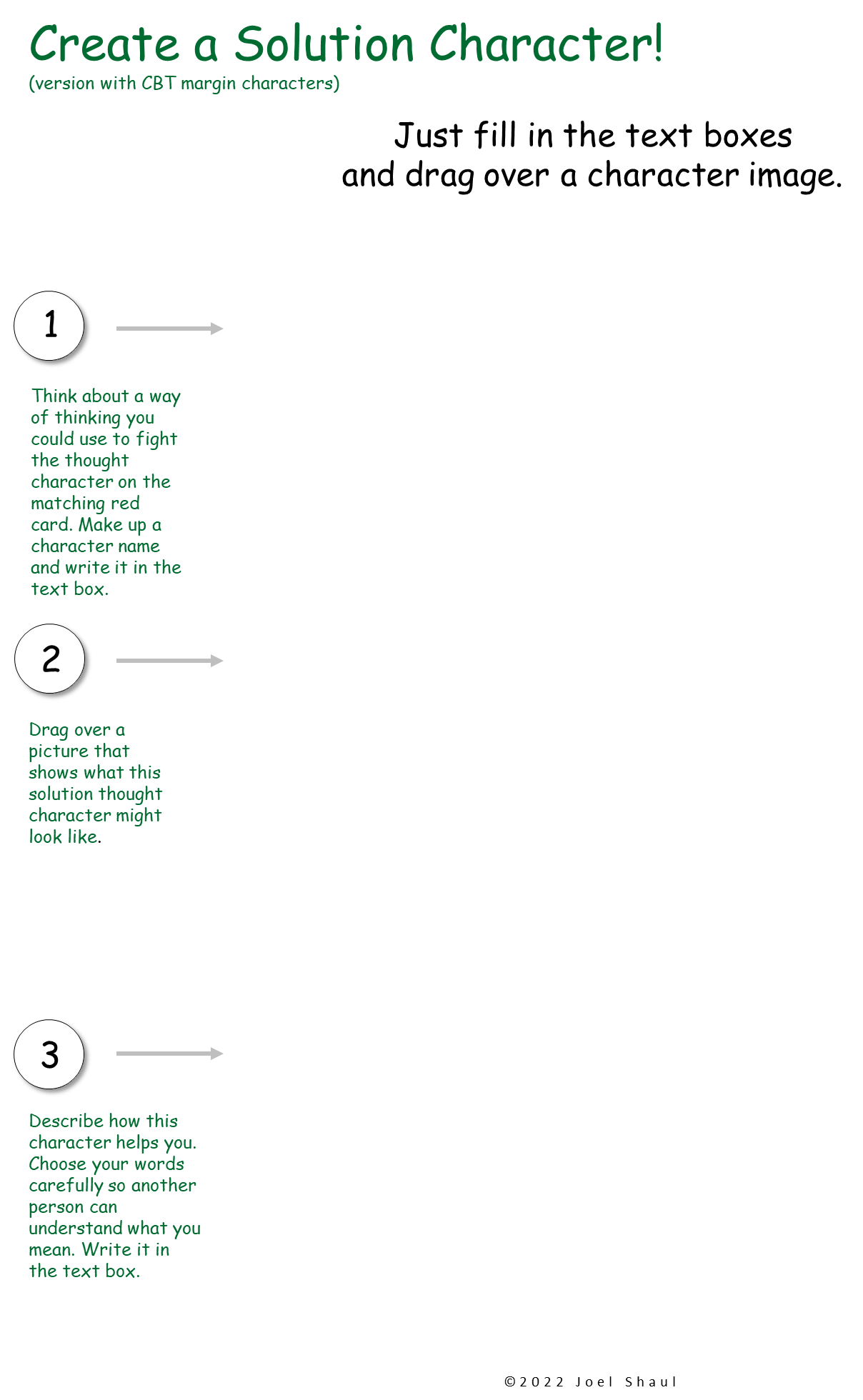 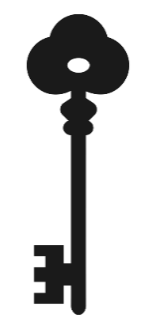 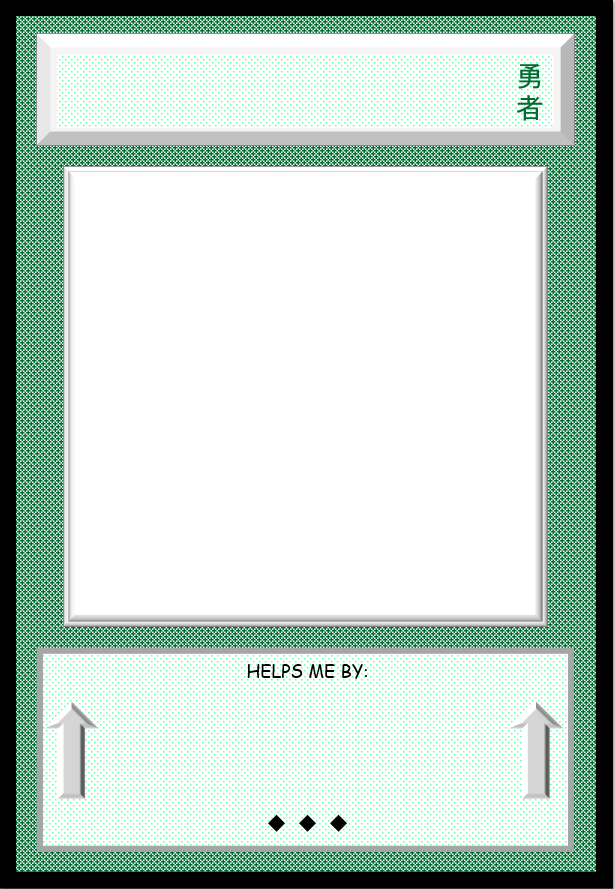 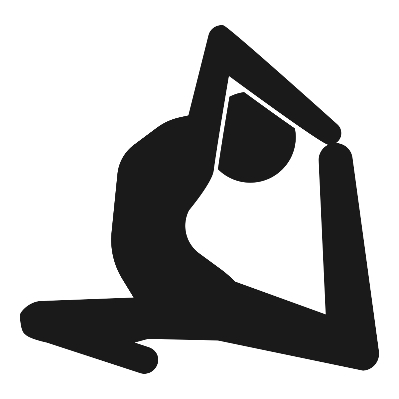 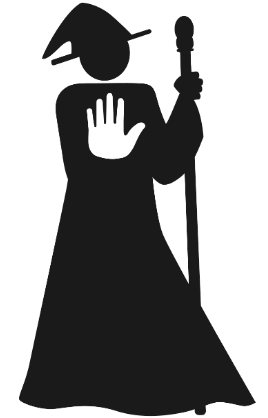 WRITE CHARACTER NAME HERE.
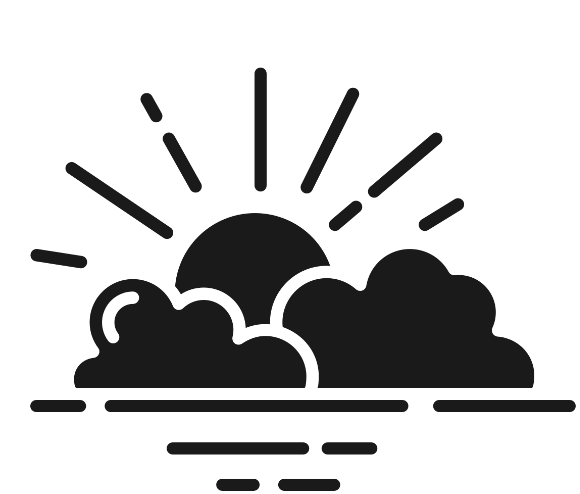 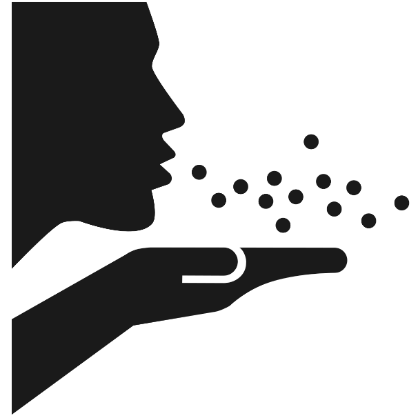 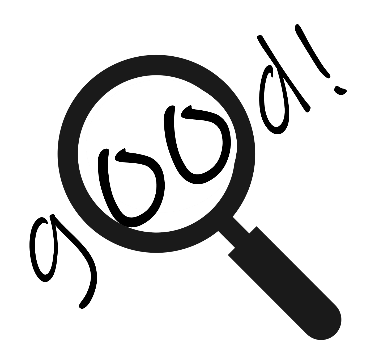 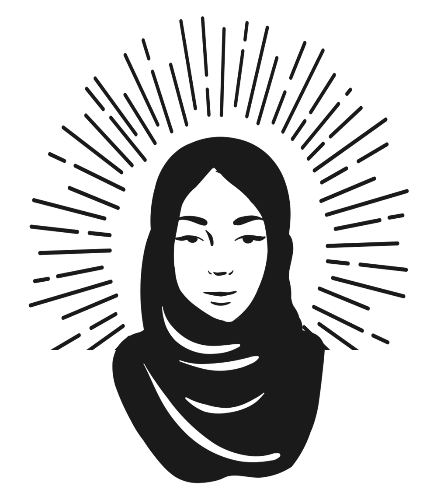 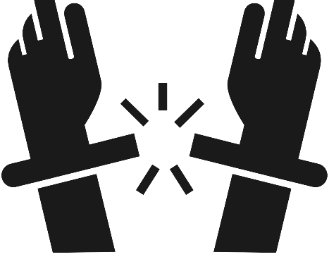 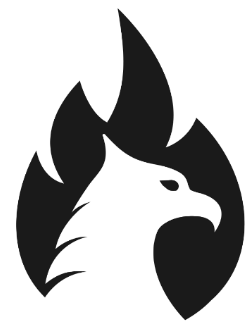 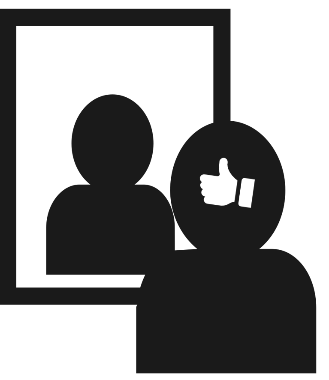 DESCRIBE HERE HOW THIS CHARACTER HELPS YOU.
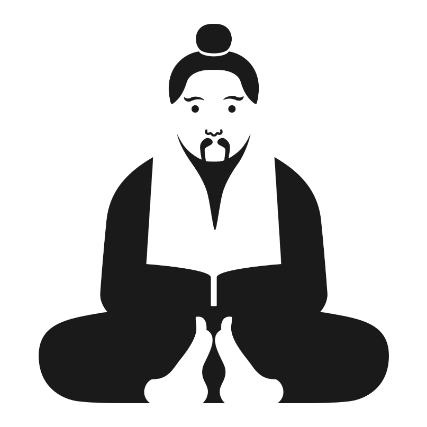 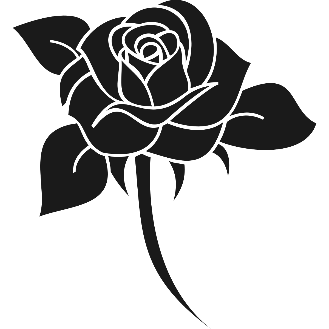 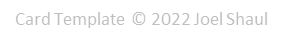 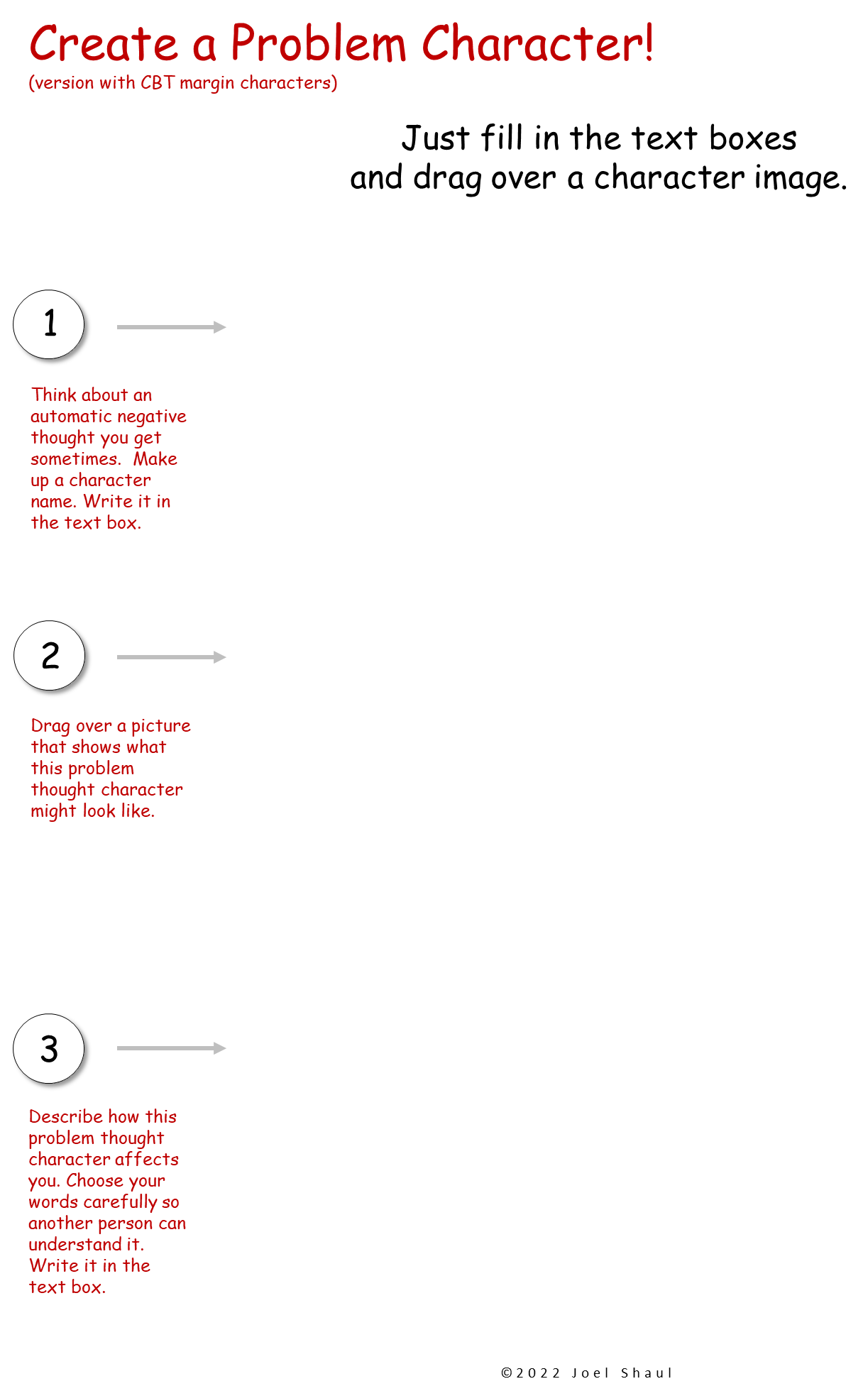 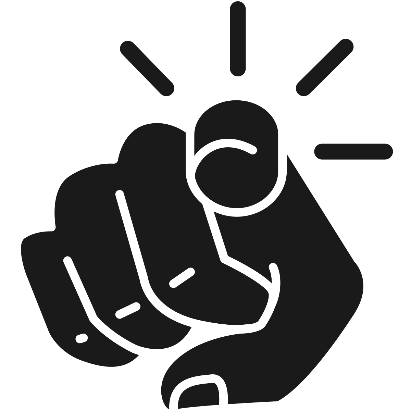 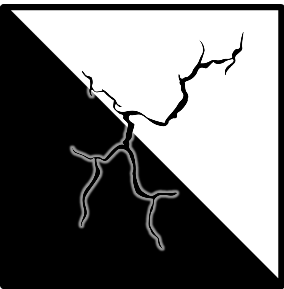 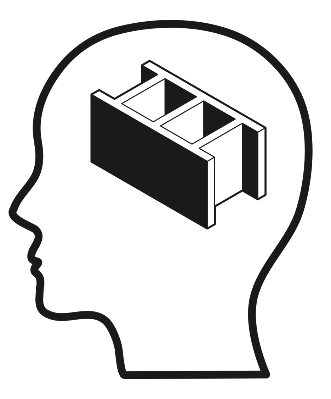 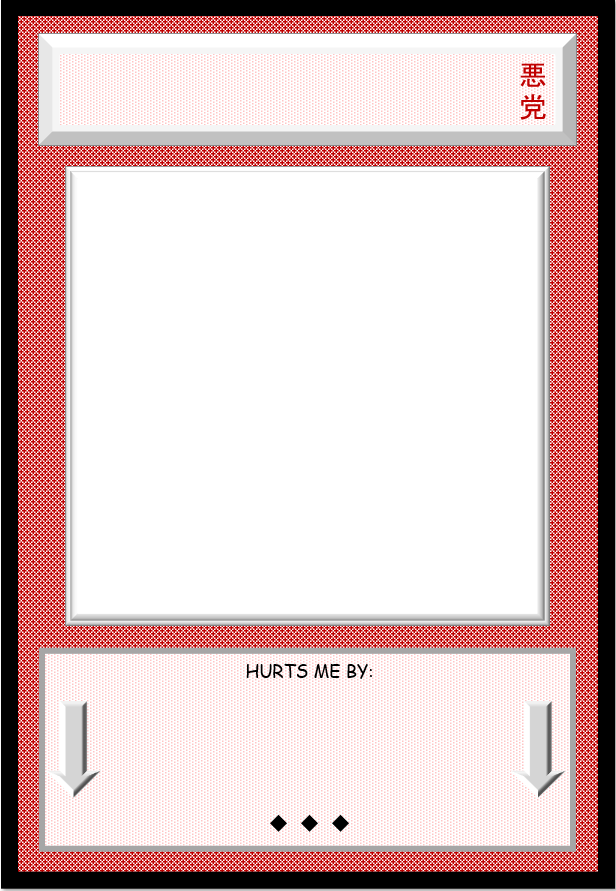 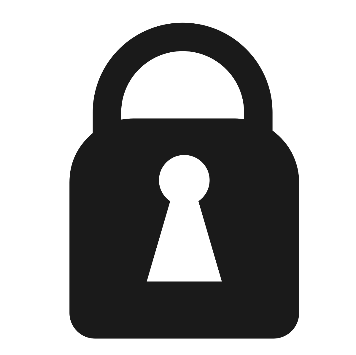 WRITE CHARACTER NAME HERE.
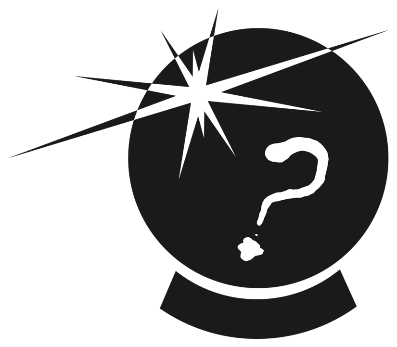 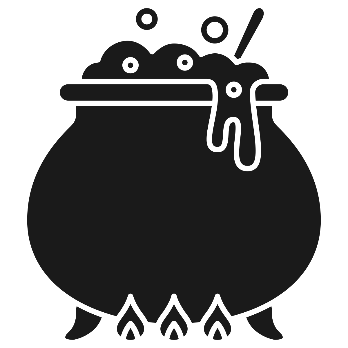 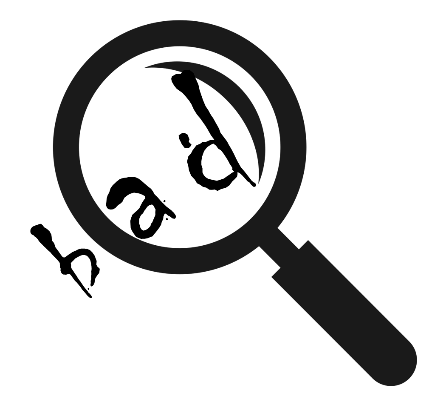 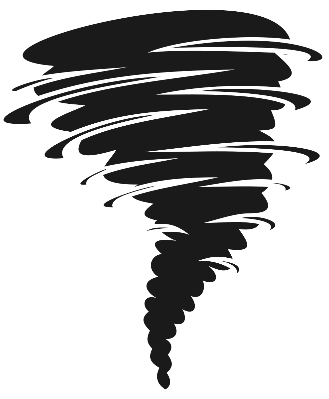 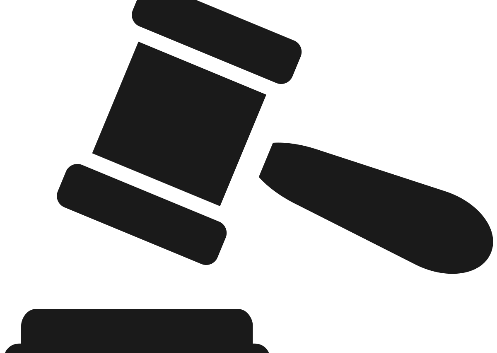 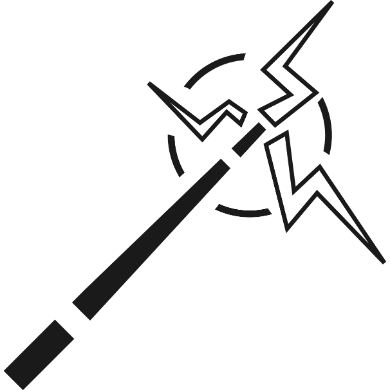 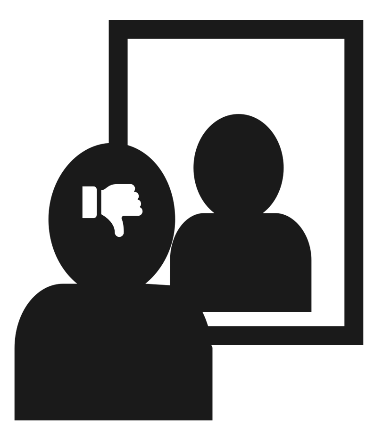 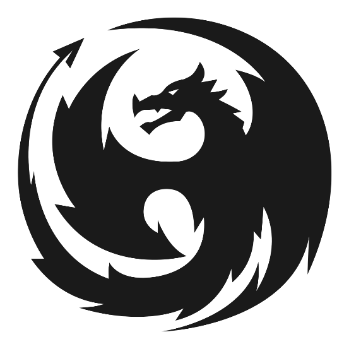 DESCRIBE HERE HOW THIS CHARACTER CAUSES YOU PROBLEMS.
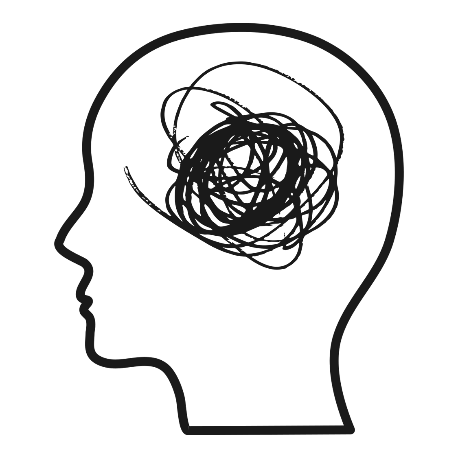 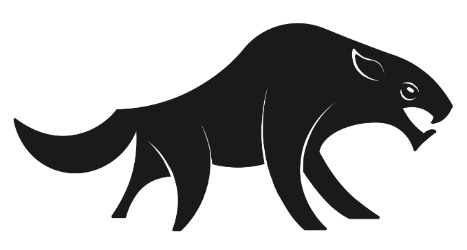 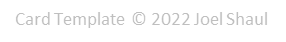 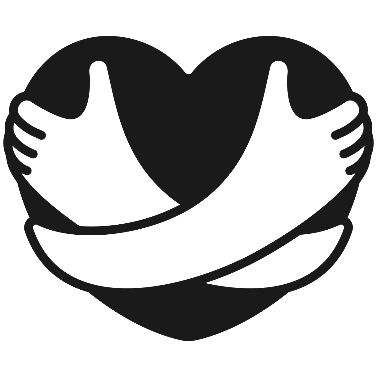 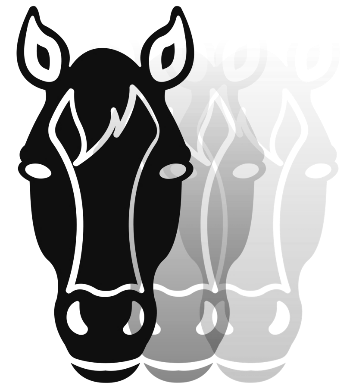 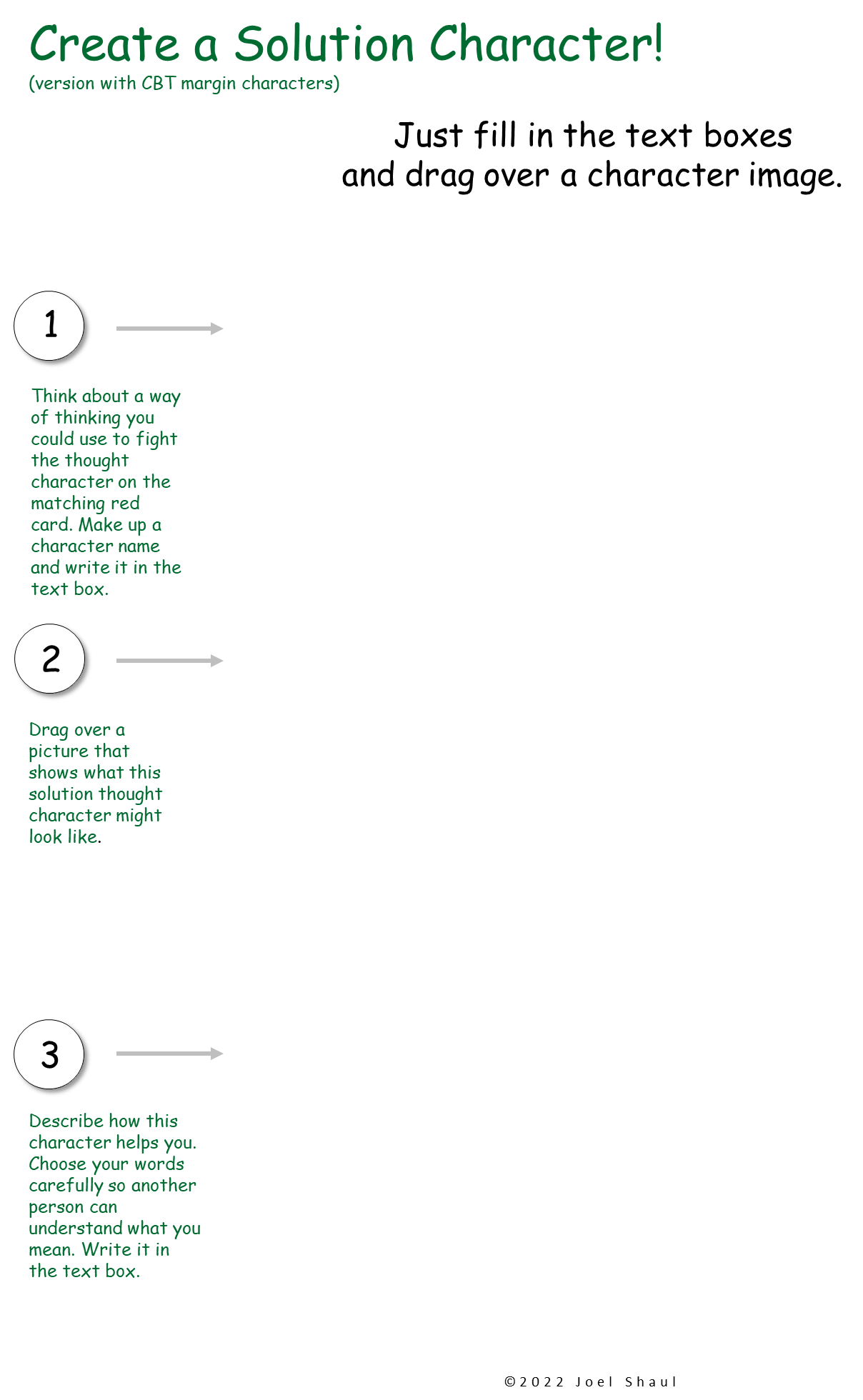 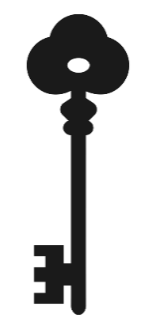 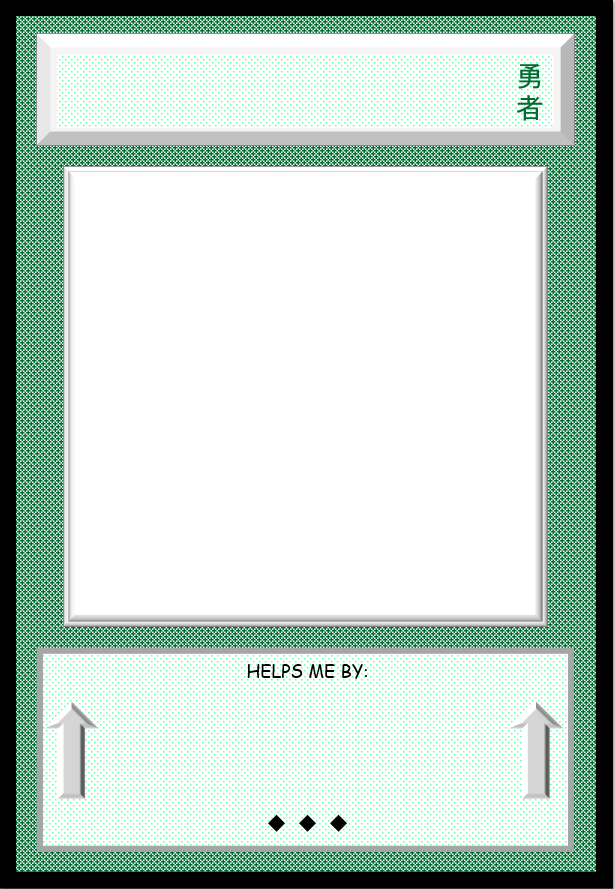 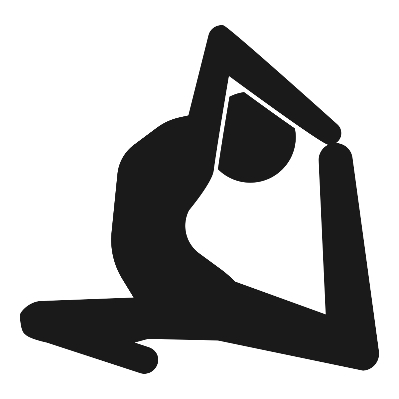 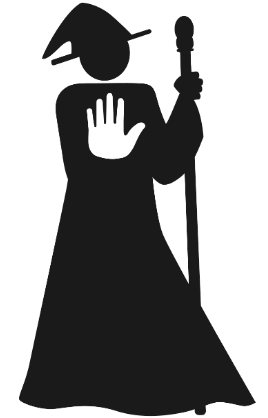 WRITE CHARACTER NAME HERE.
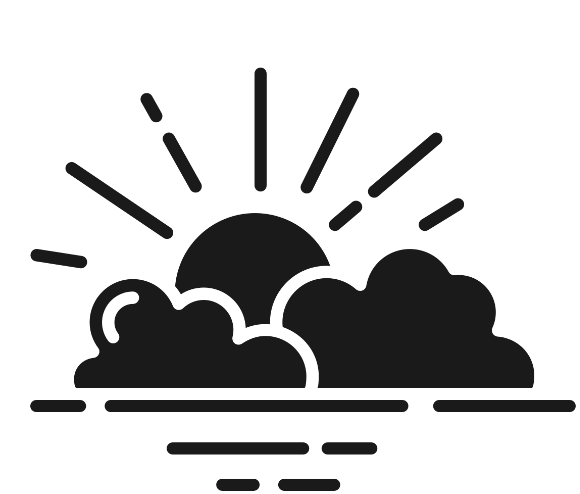 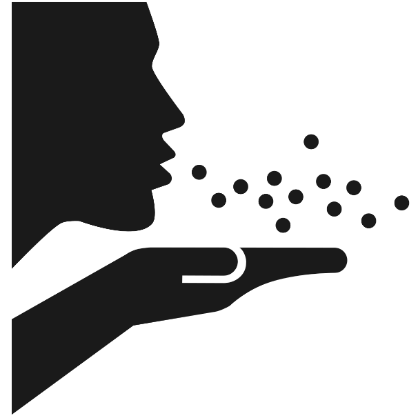 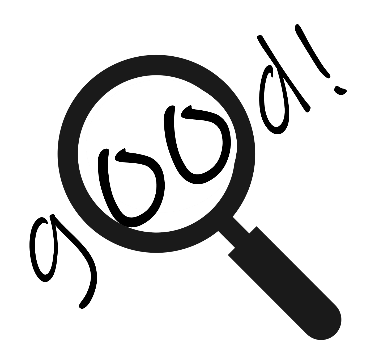 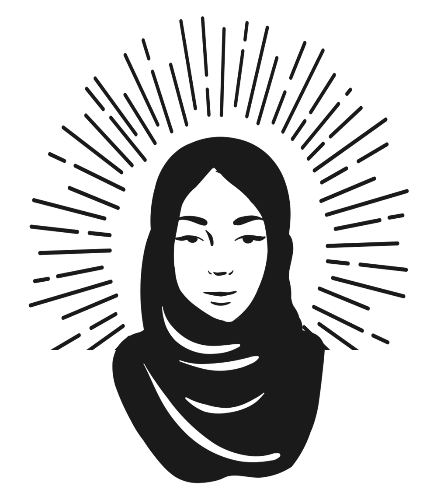 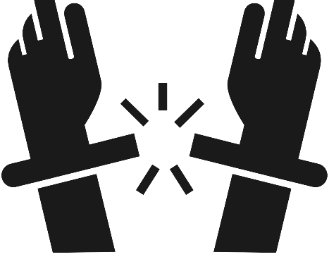 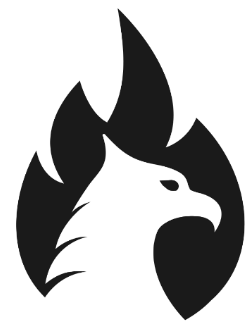 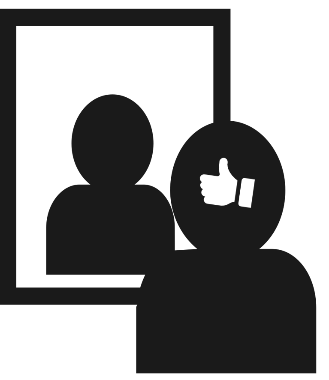 DESCRIBE HERE HOW THIS CHARACTER HELPS YOU.
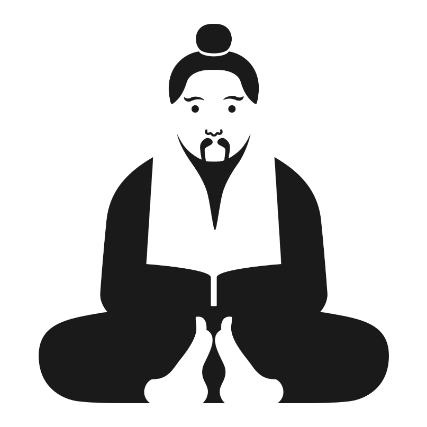 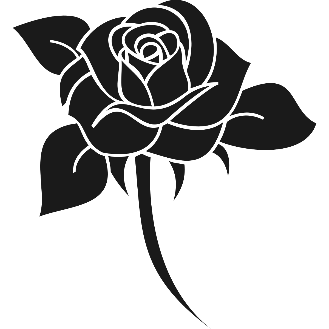 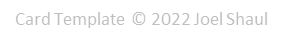 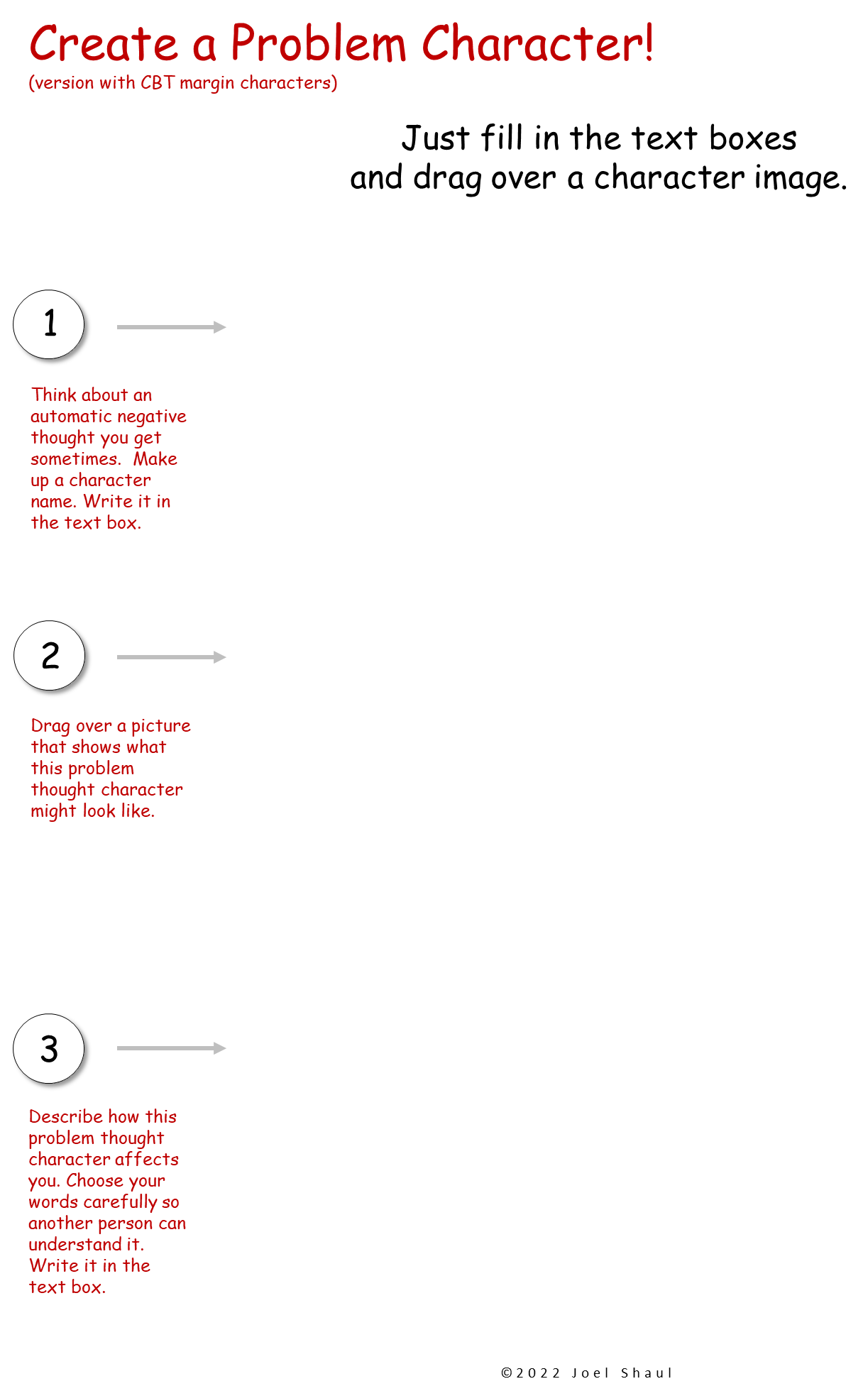 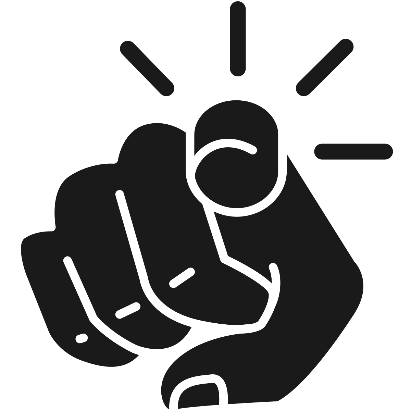 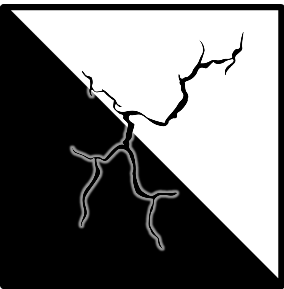 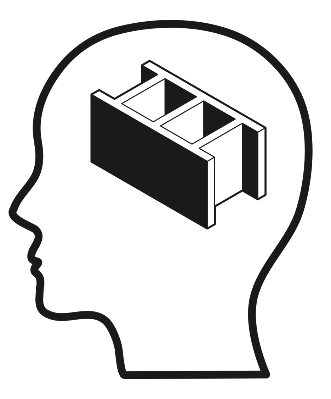 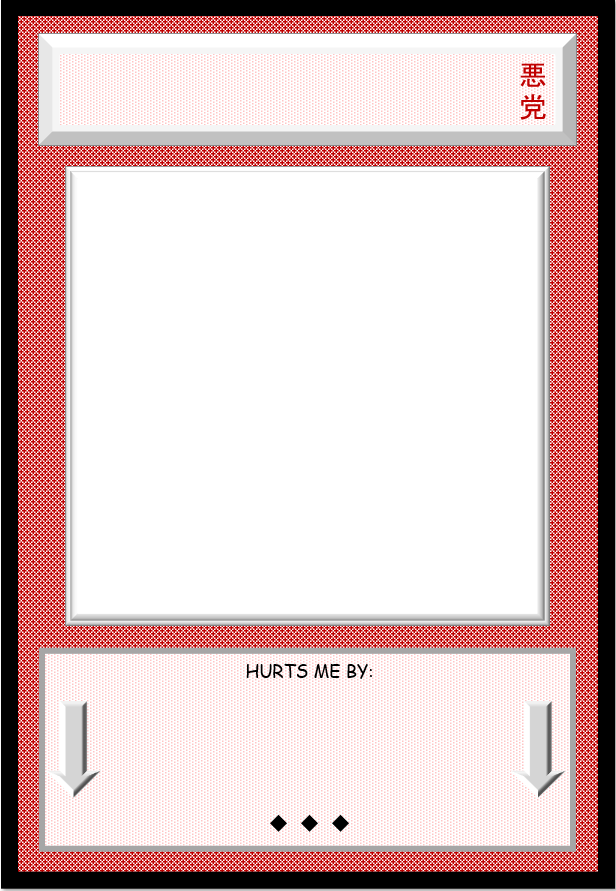 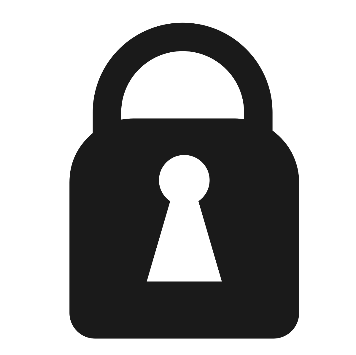 WRITE CHARACTER NAME HERE.
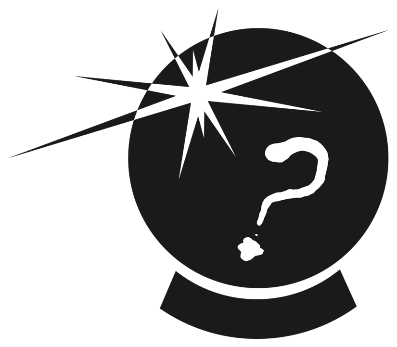 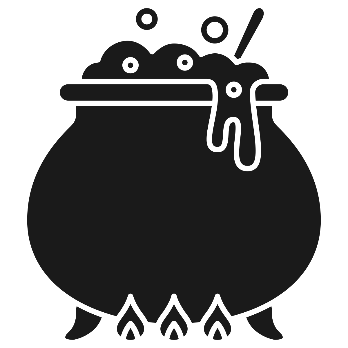 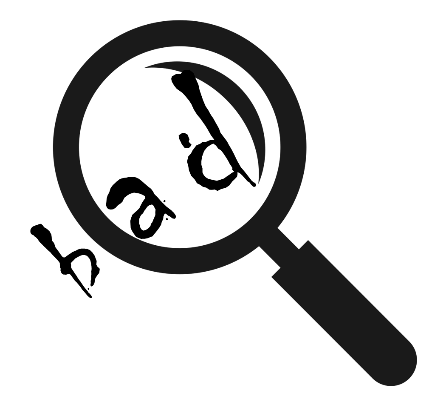 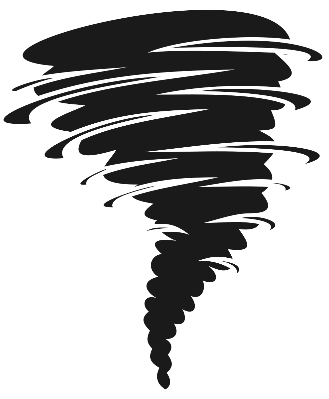 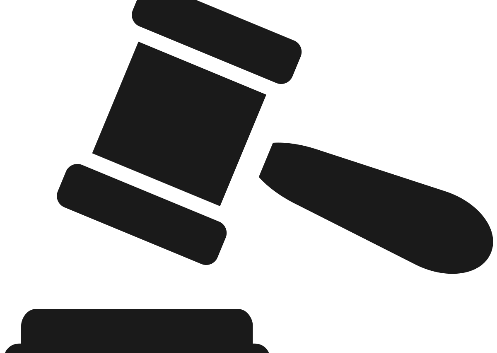 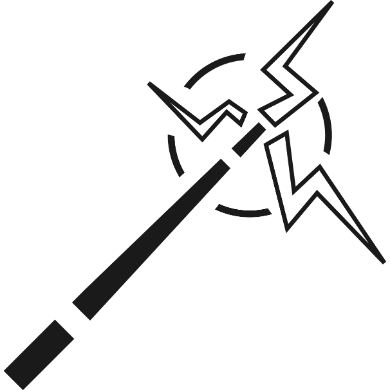 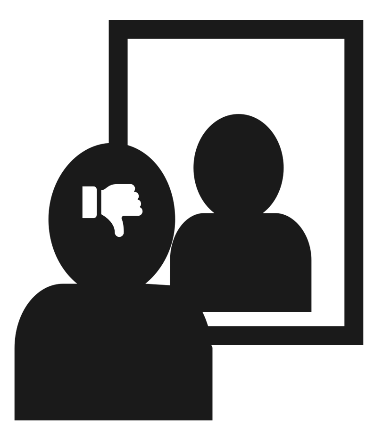 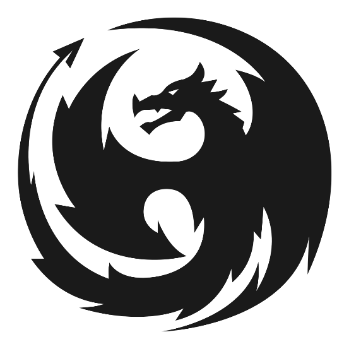 DESCRIBE HERE HOW THIS CHARACTER CAUSES YOU PROBLEMS.
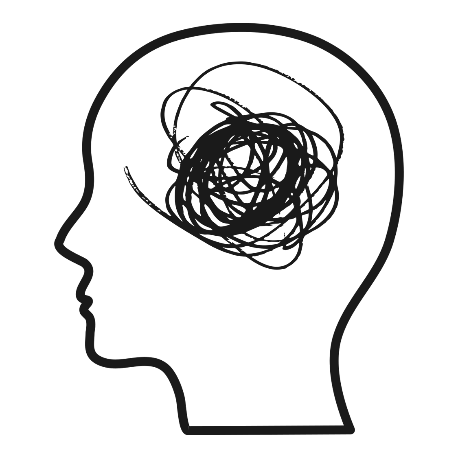 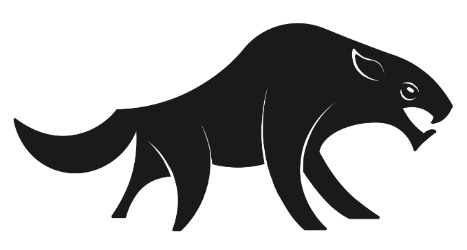 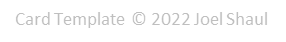 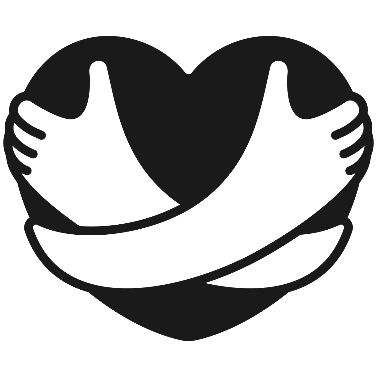 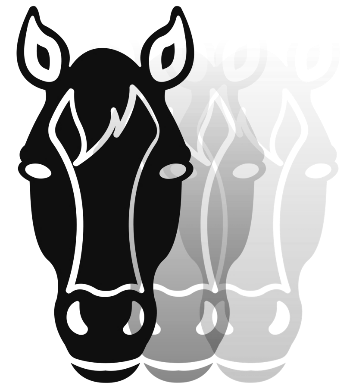 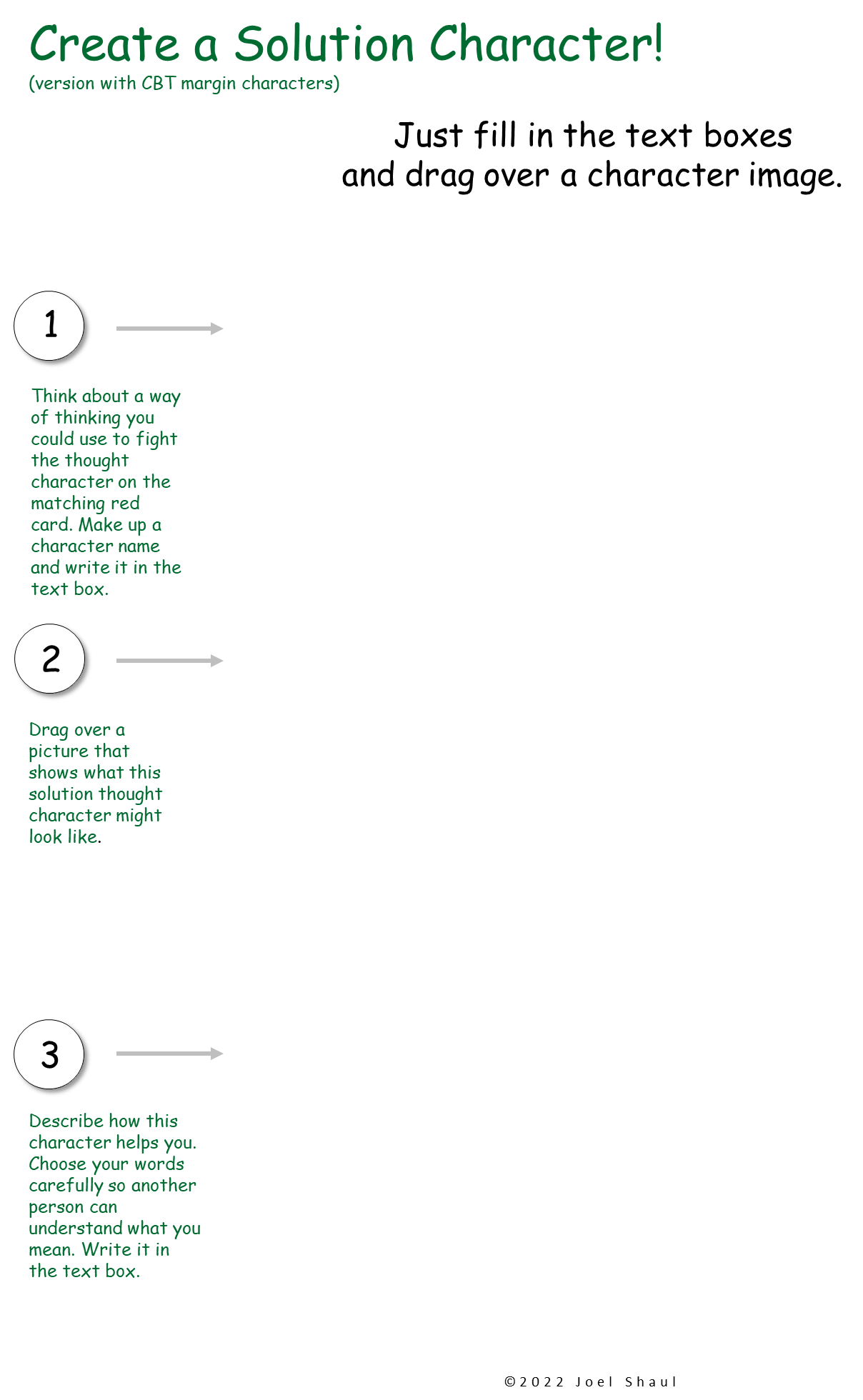 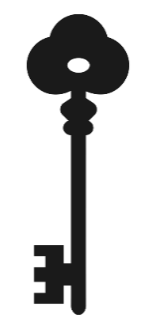 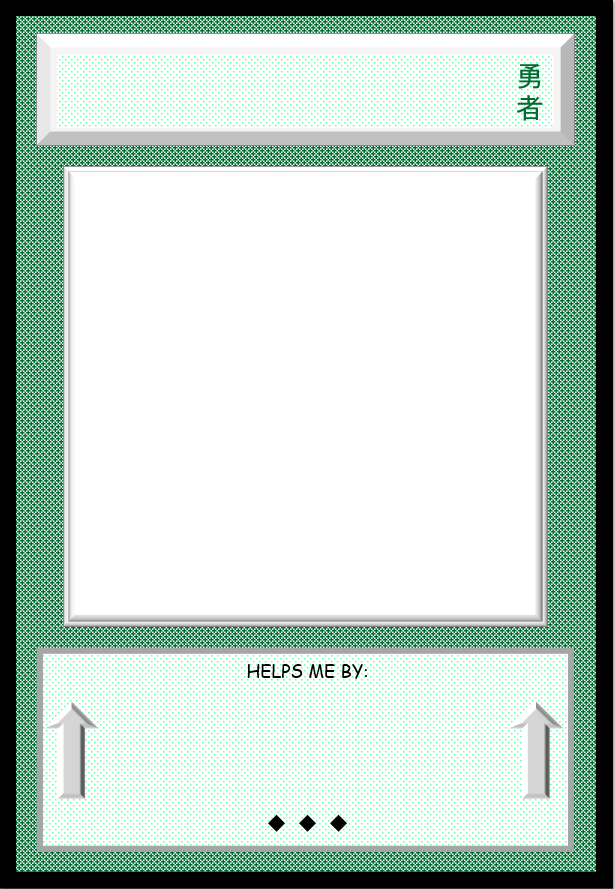 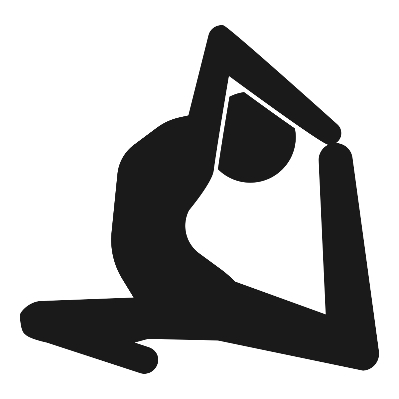 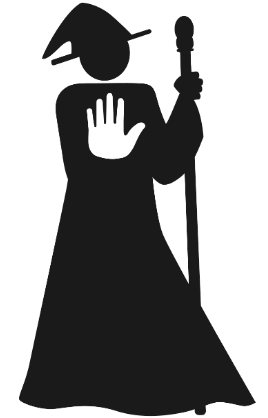 WRITE CHARACTER NAME HERE.
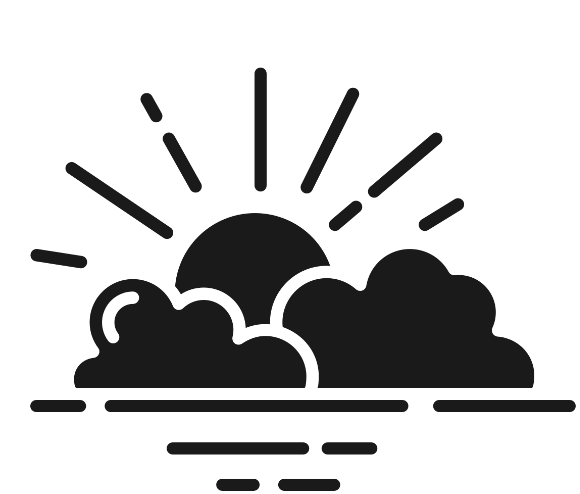 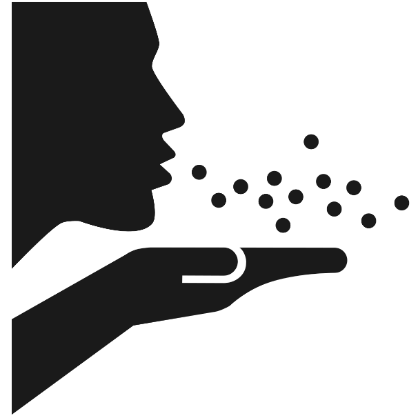 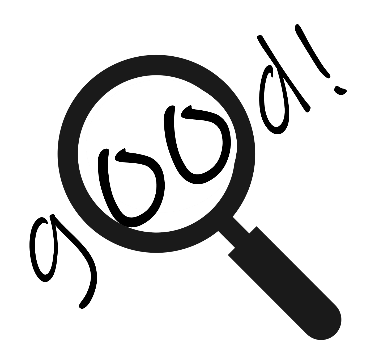 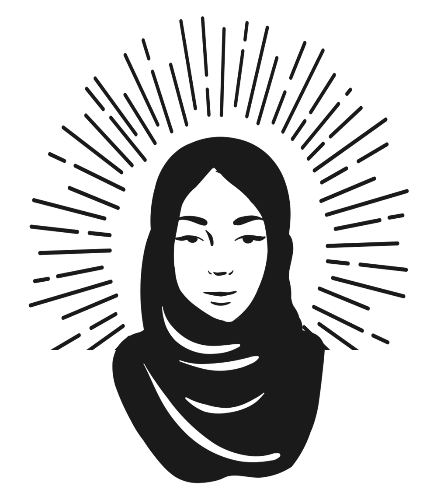 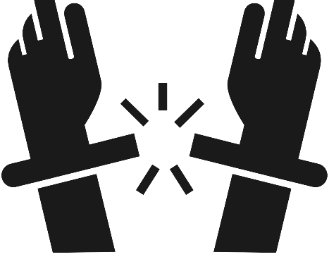 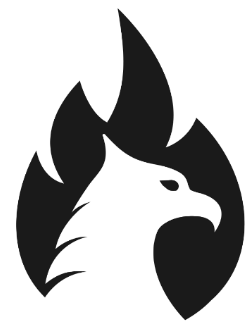 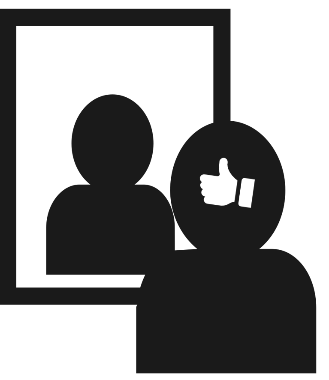 DESCRIBE HERE HOW THIS CHARACTER HELPS YOU.
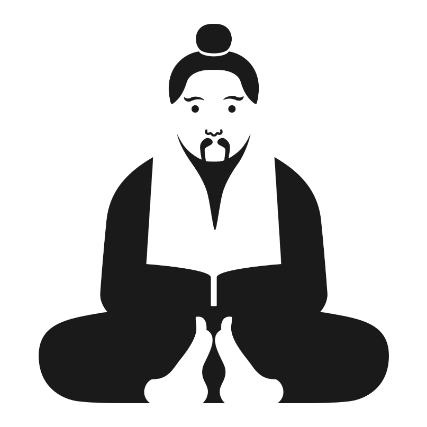 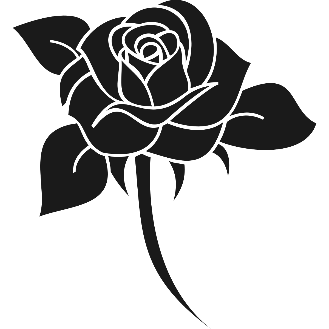 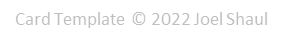 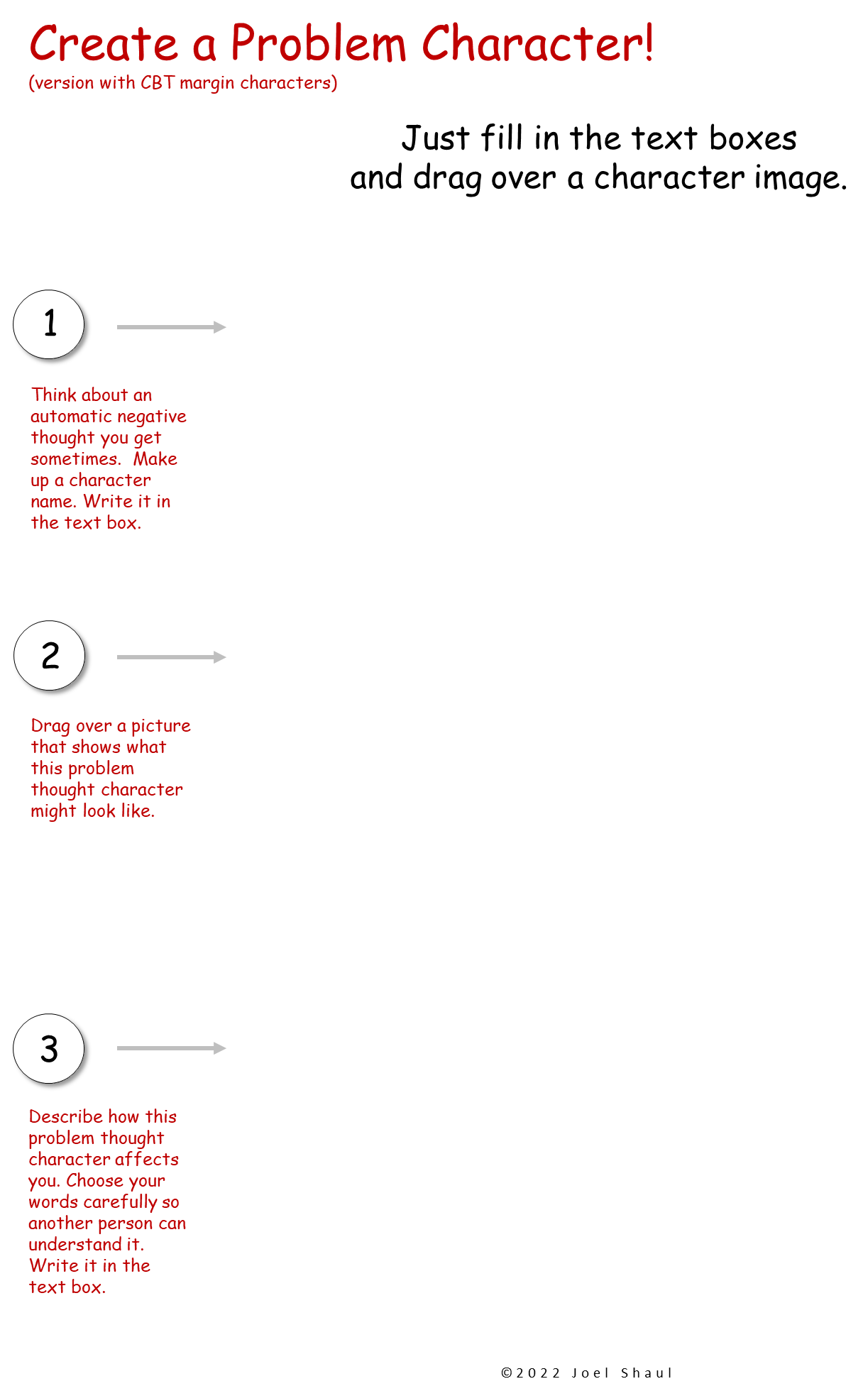 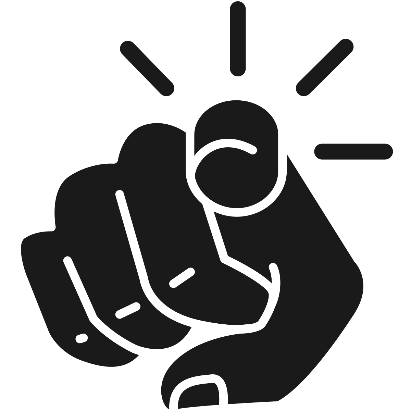 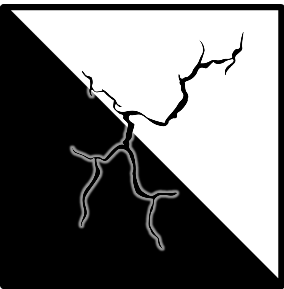 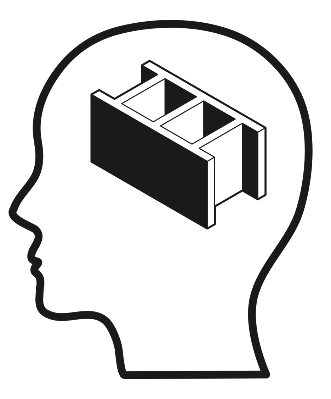 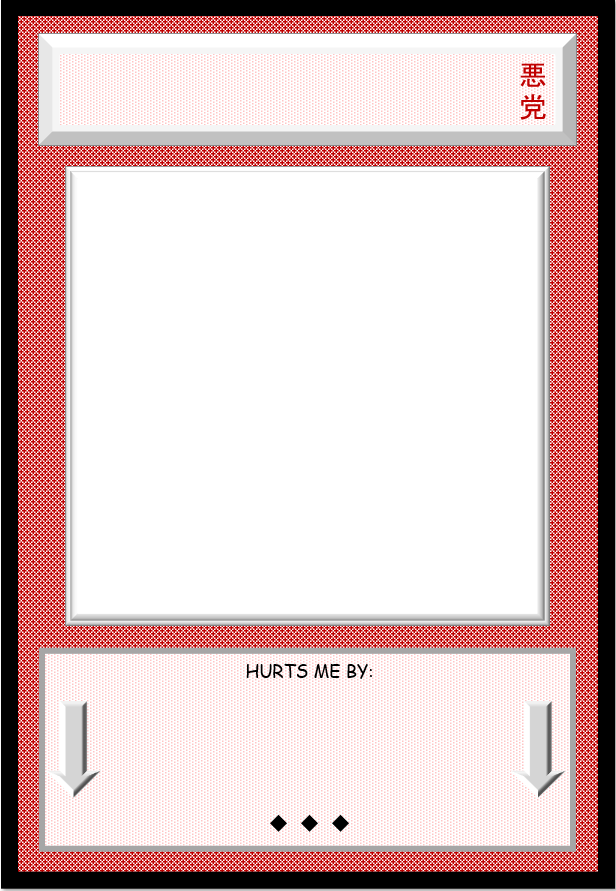 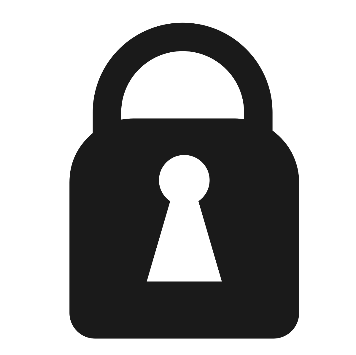 WRITE CHARACTER NAME HERE.
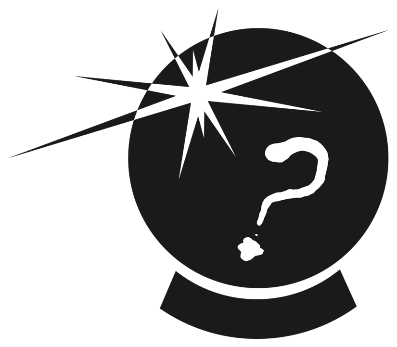 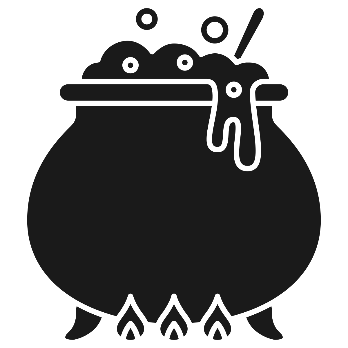 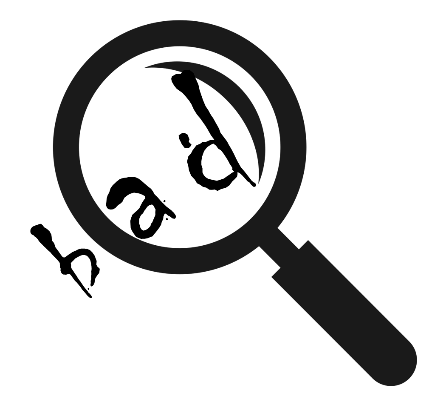 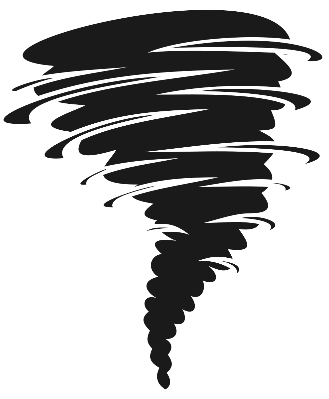 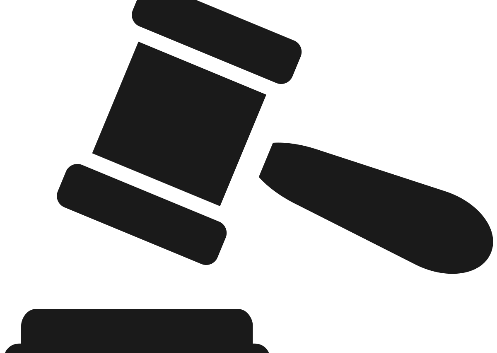 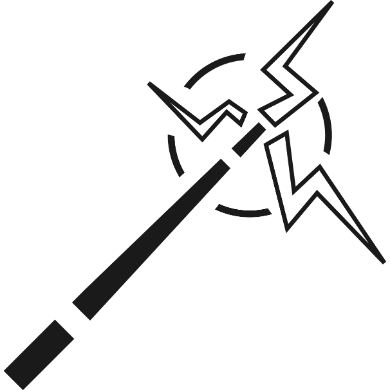 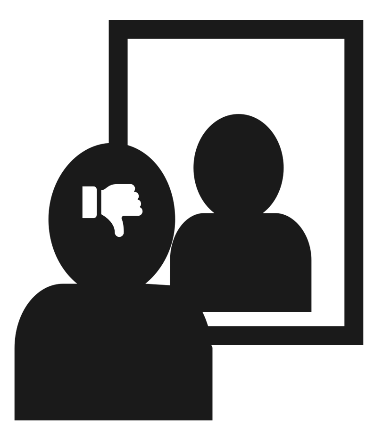 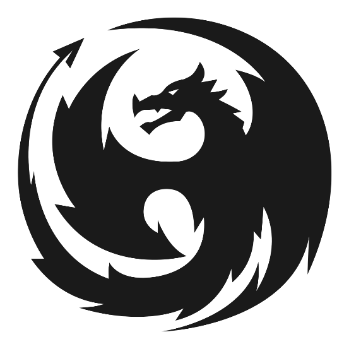 DESCRIBE HERE HOW THIS CHARACTER CAUSES YOU PROBLEMS.
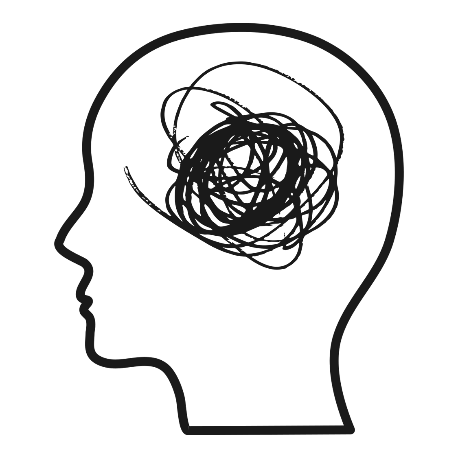 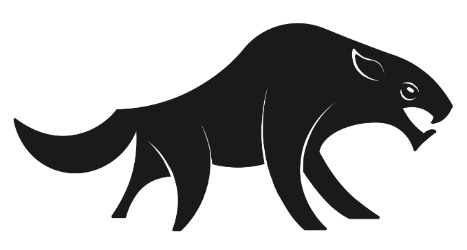 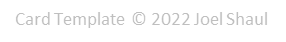 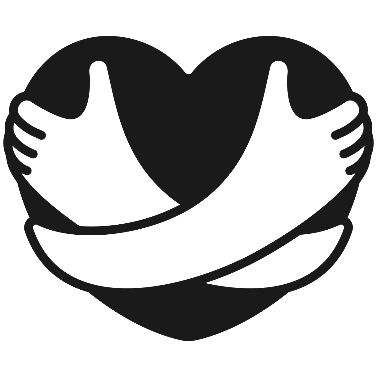 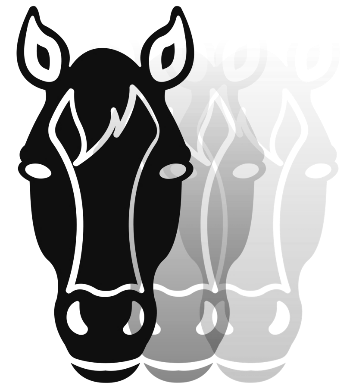 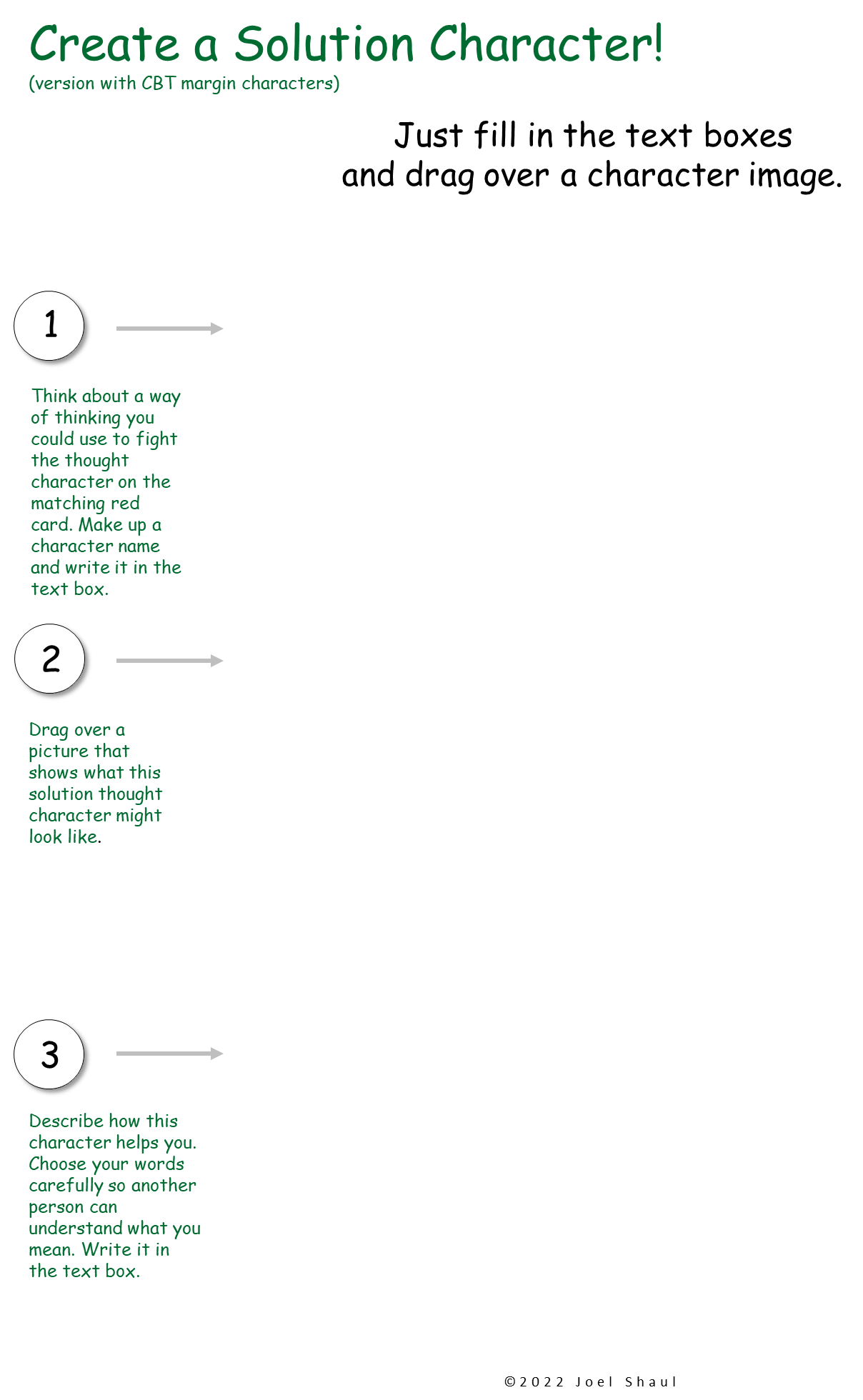 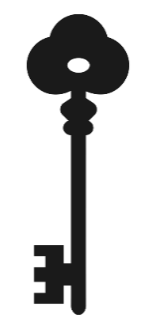 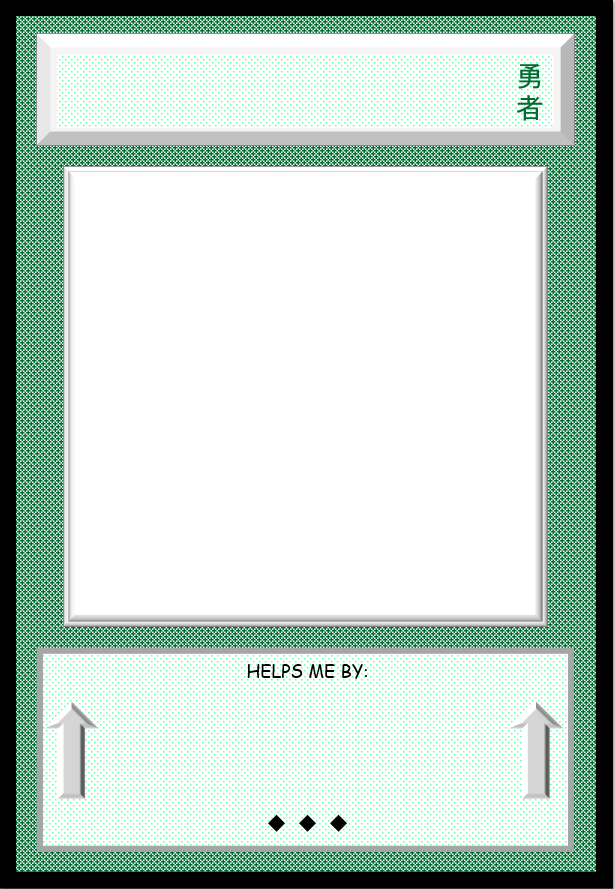 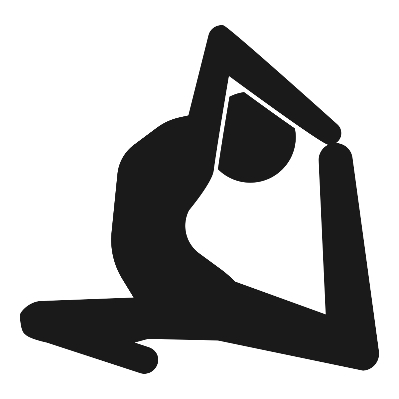 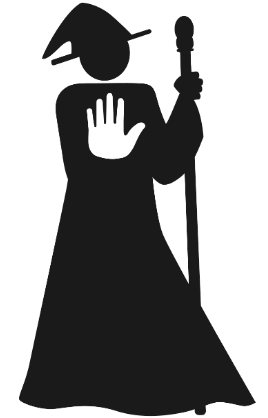 WRITE CHARACTER NAME HERE.
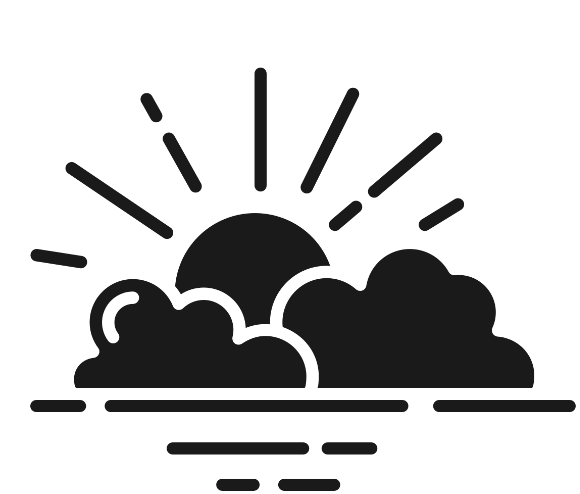 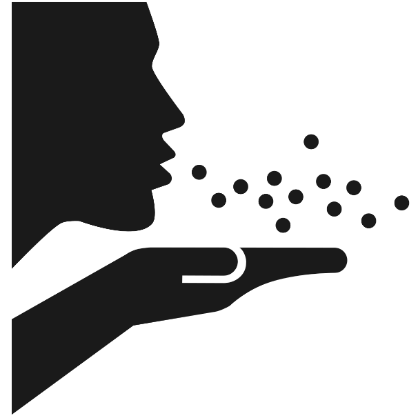 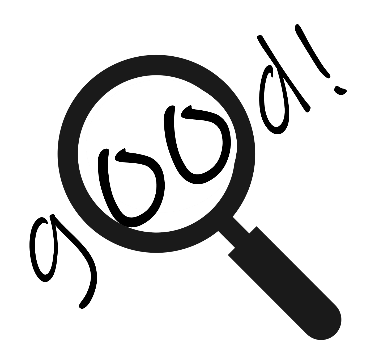 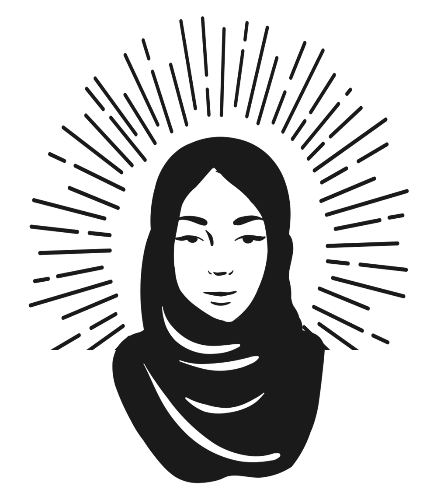 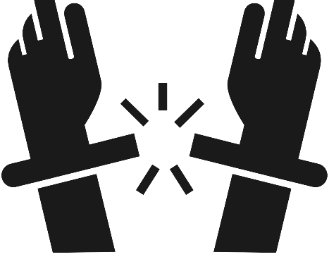 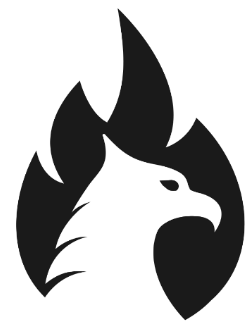 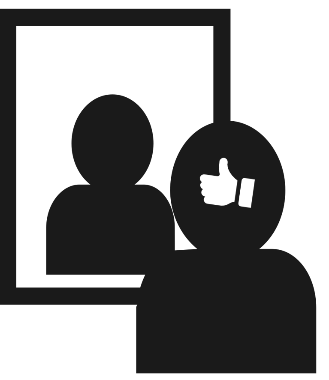 DESCRIBE HERE HOW THIS CHARACTER HELPS YOU.
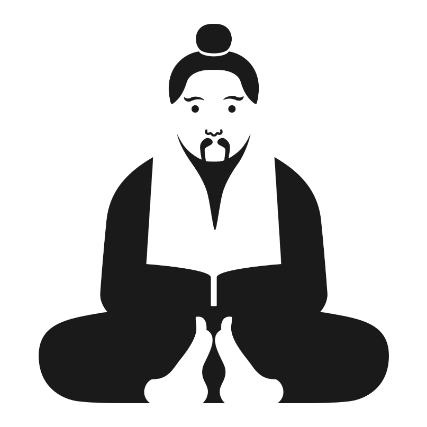 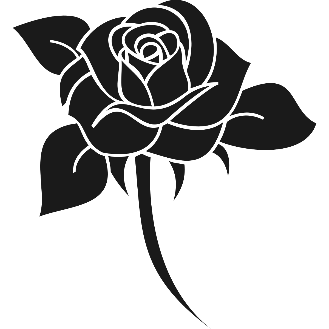 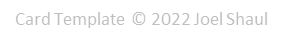 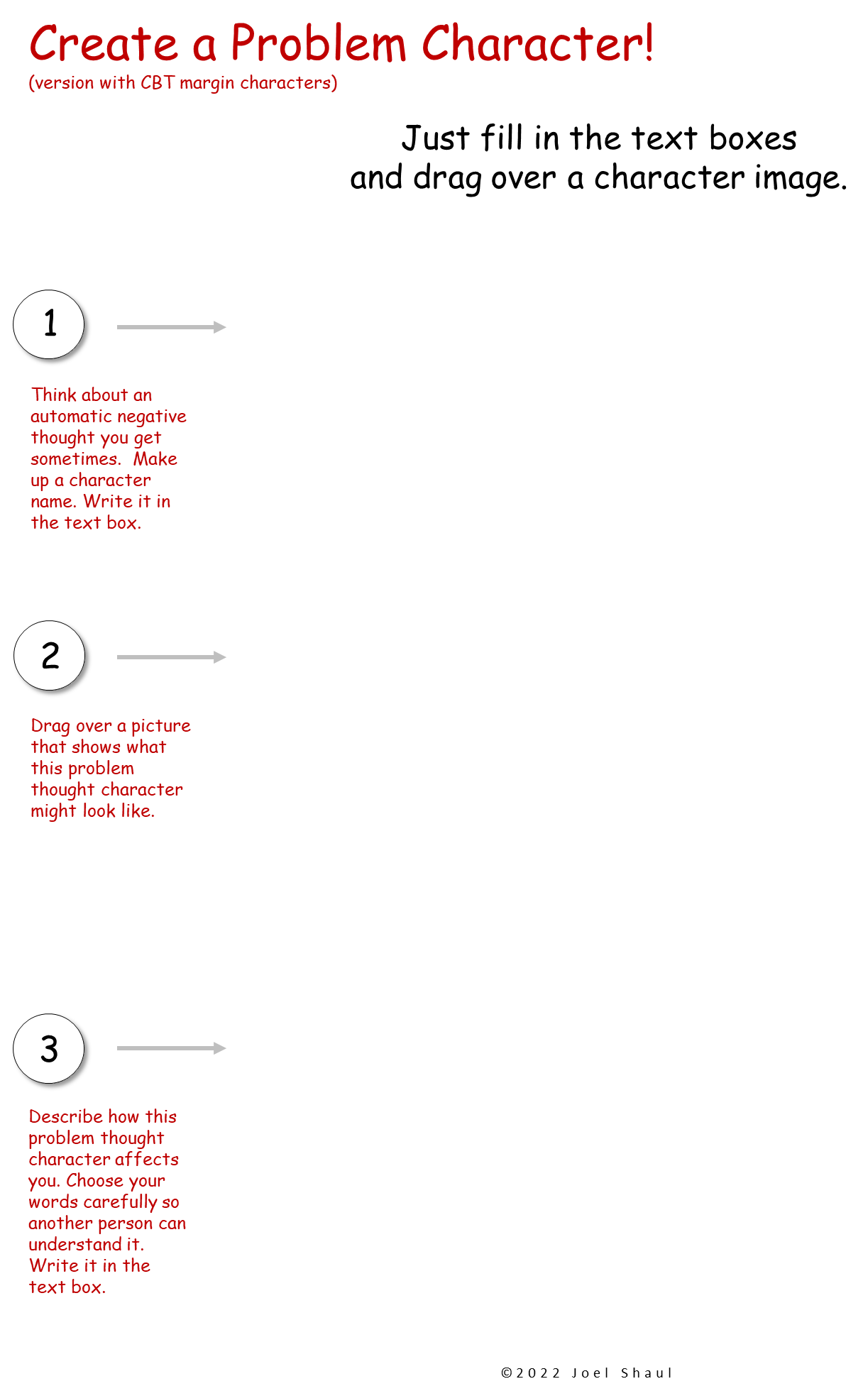 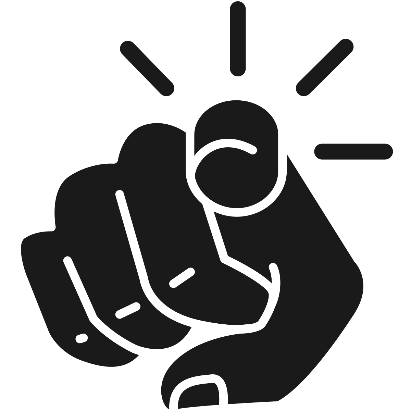 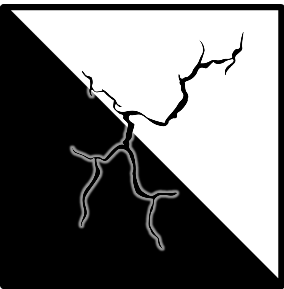 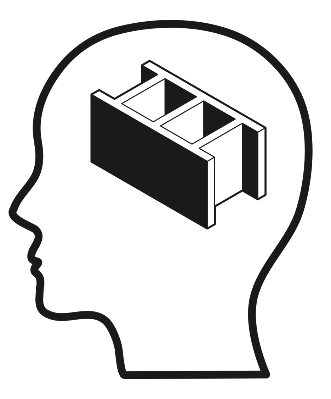 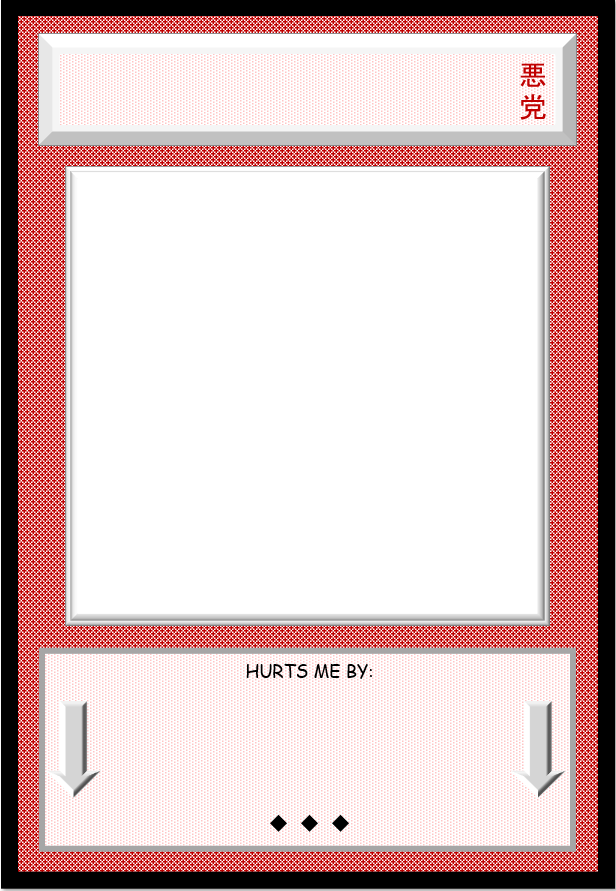 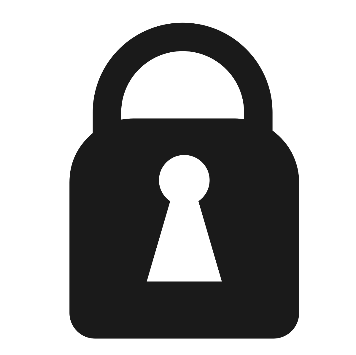 WRITE CHARACTER NAME HERE.
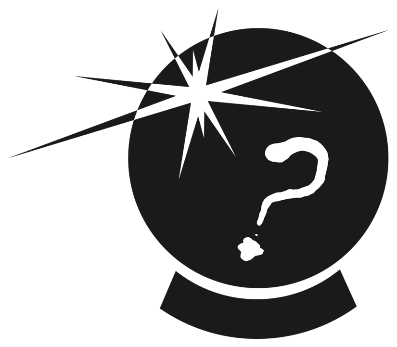 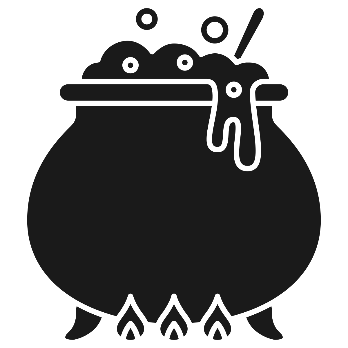 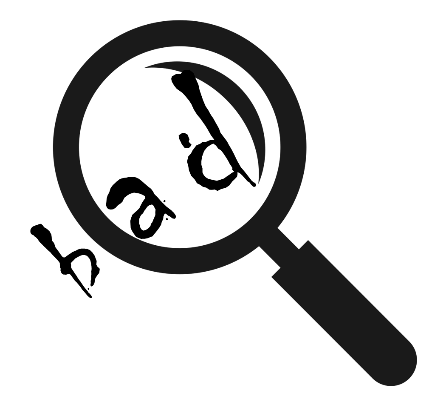 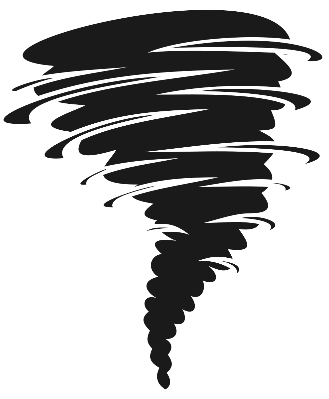 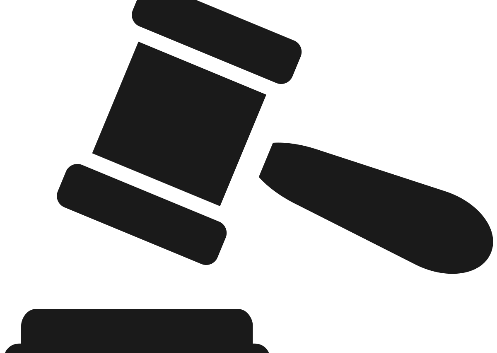 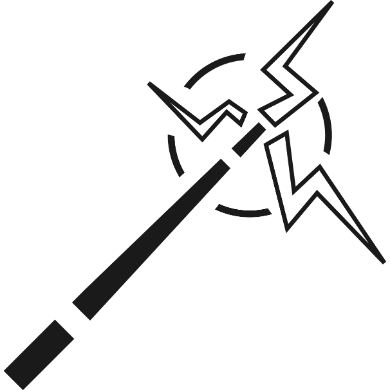 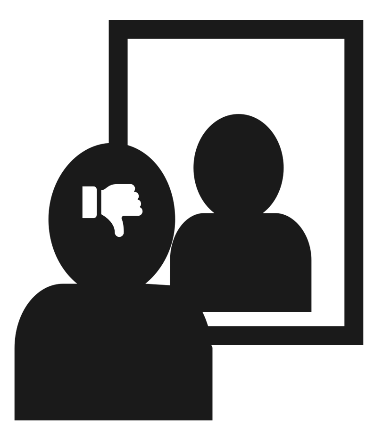 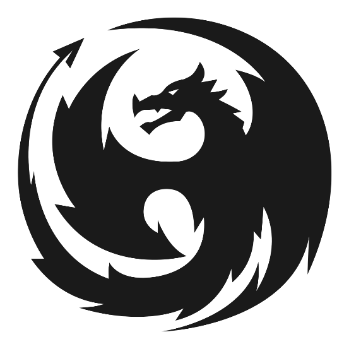 DESCRIBE HERE HOW THIS CHARACTER CAUSES YOU PROBLEMS.
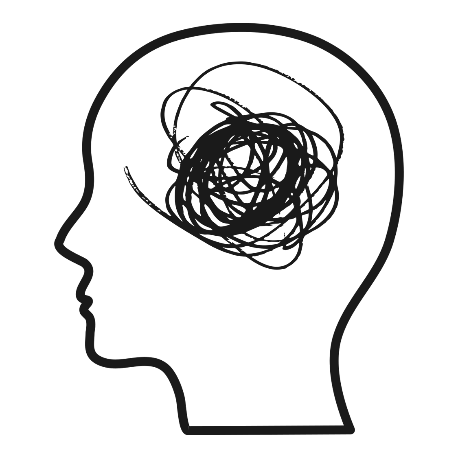 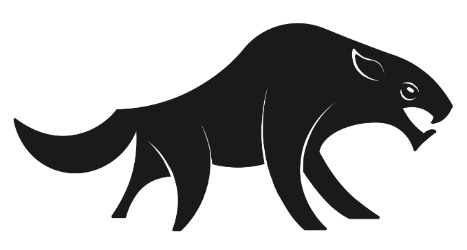 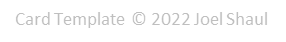 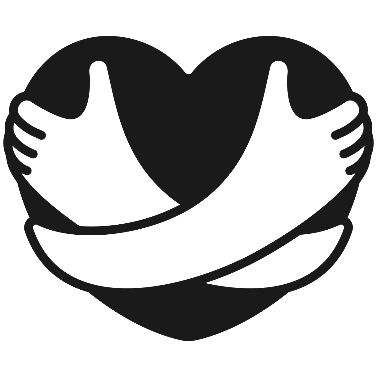 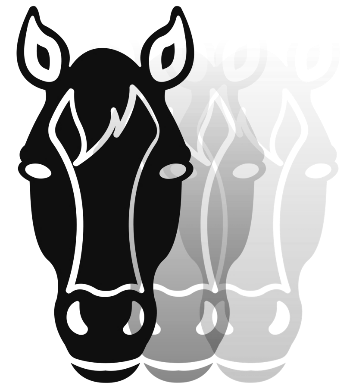 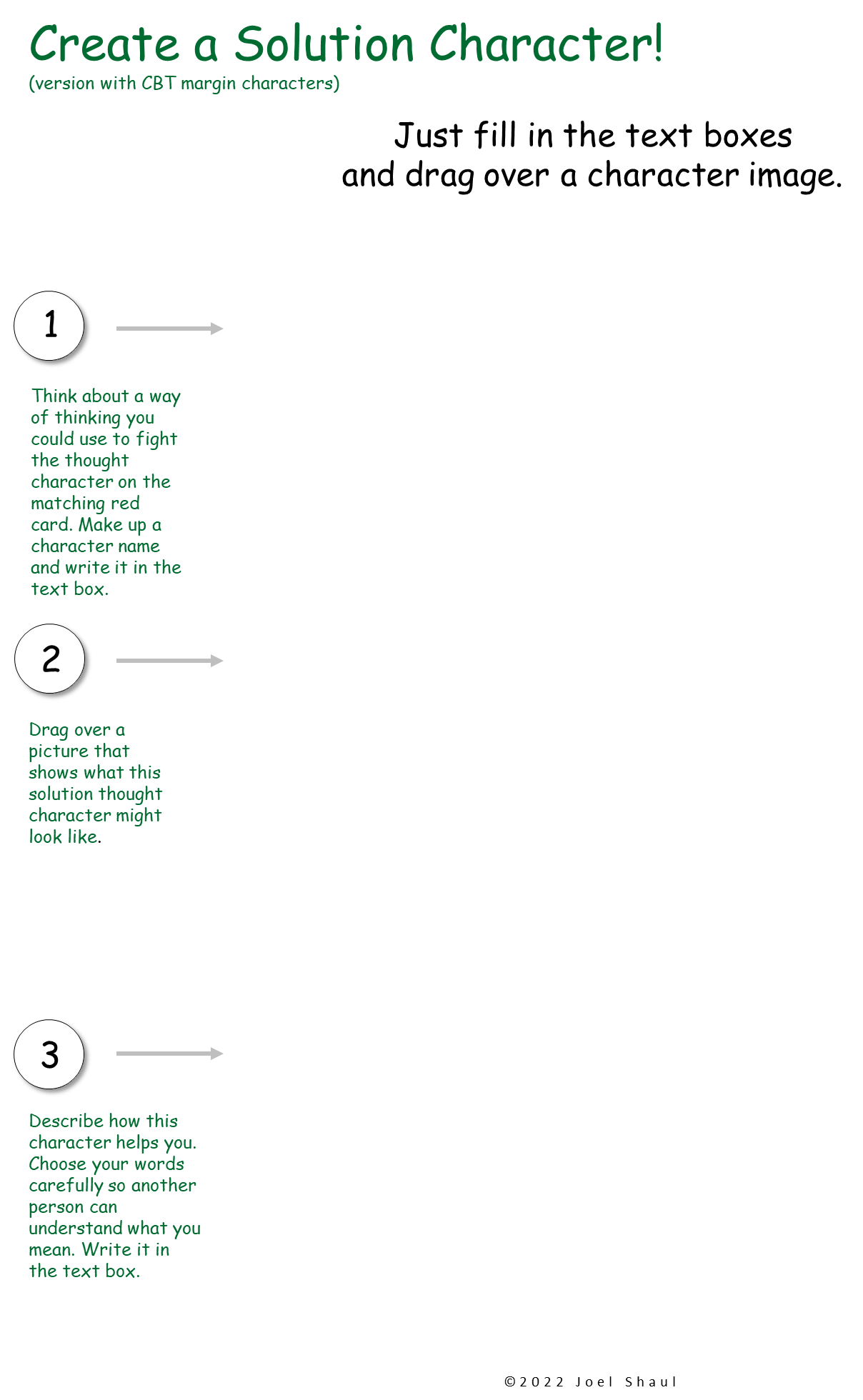 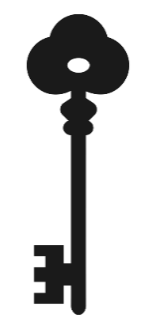 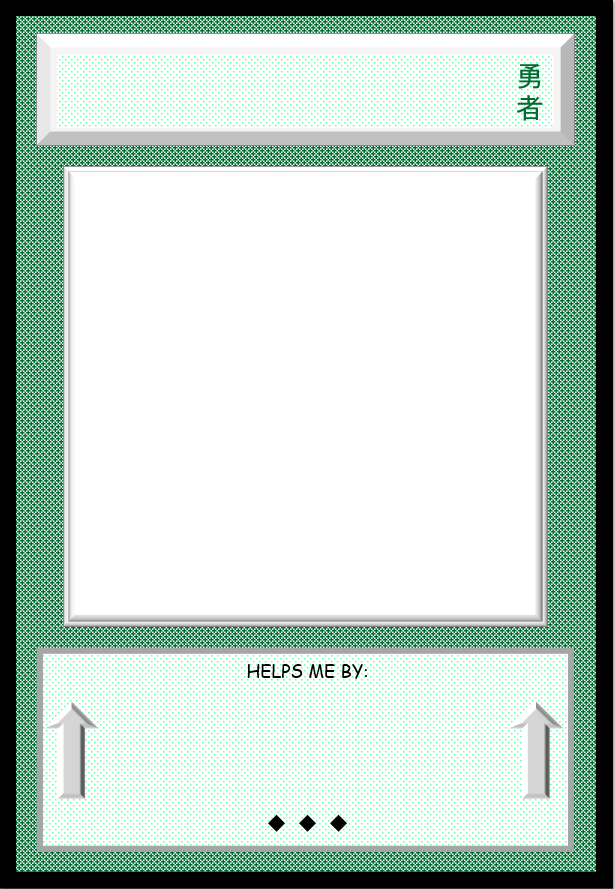 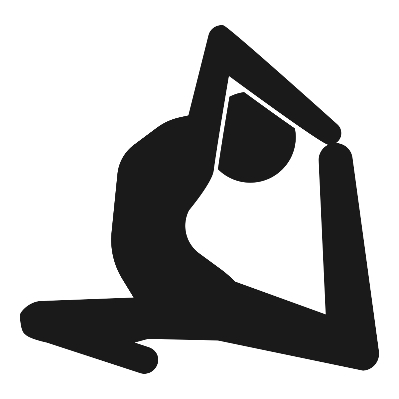 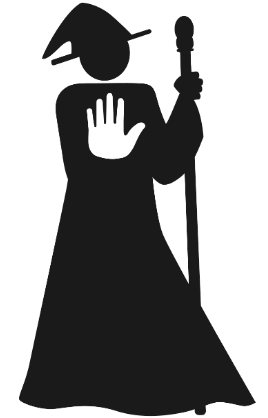 WRITE CHARACTER NAME HERE.
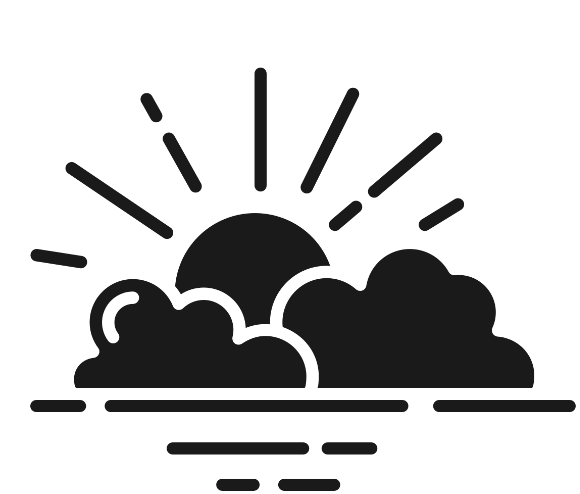 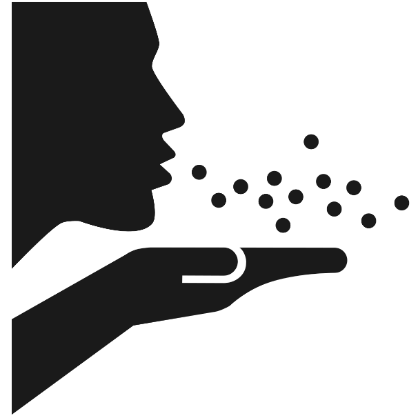 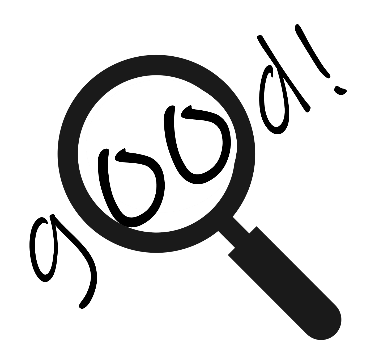 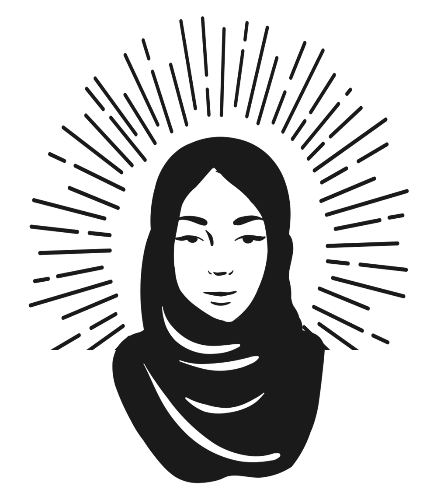 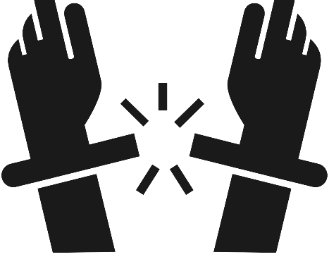 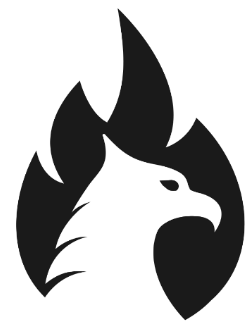 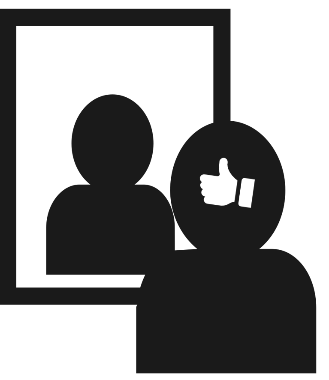 DESCRIBE HERE HOW THIS CHARACTER HELPS YOU.
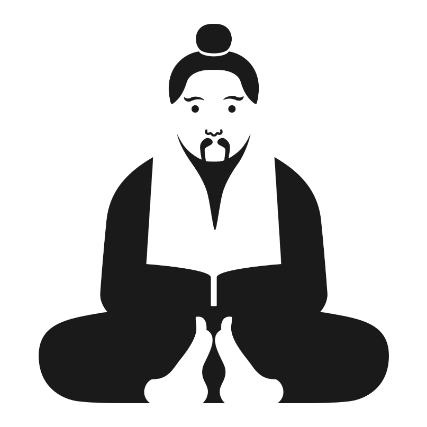 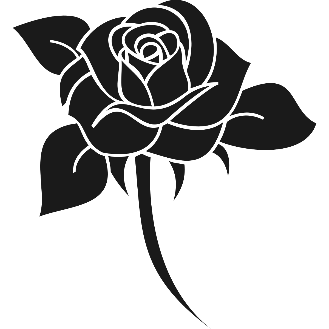 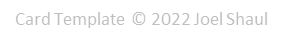 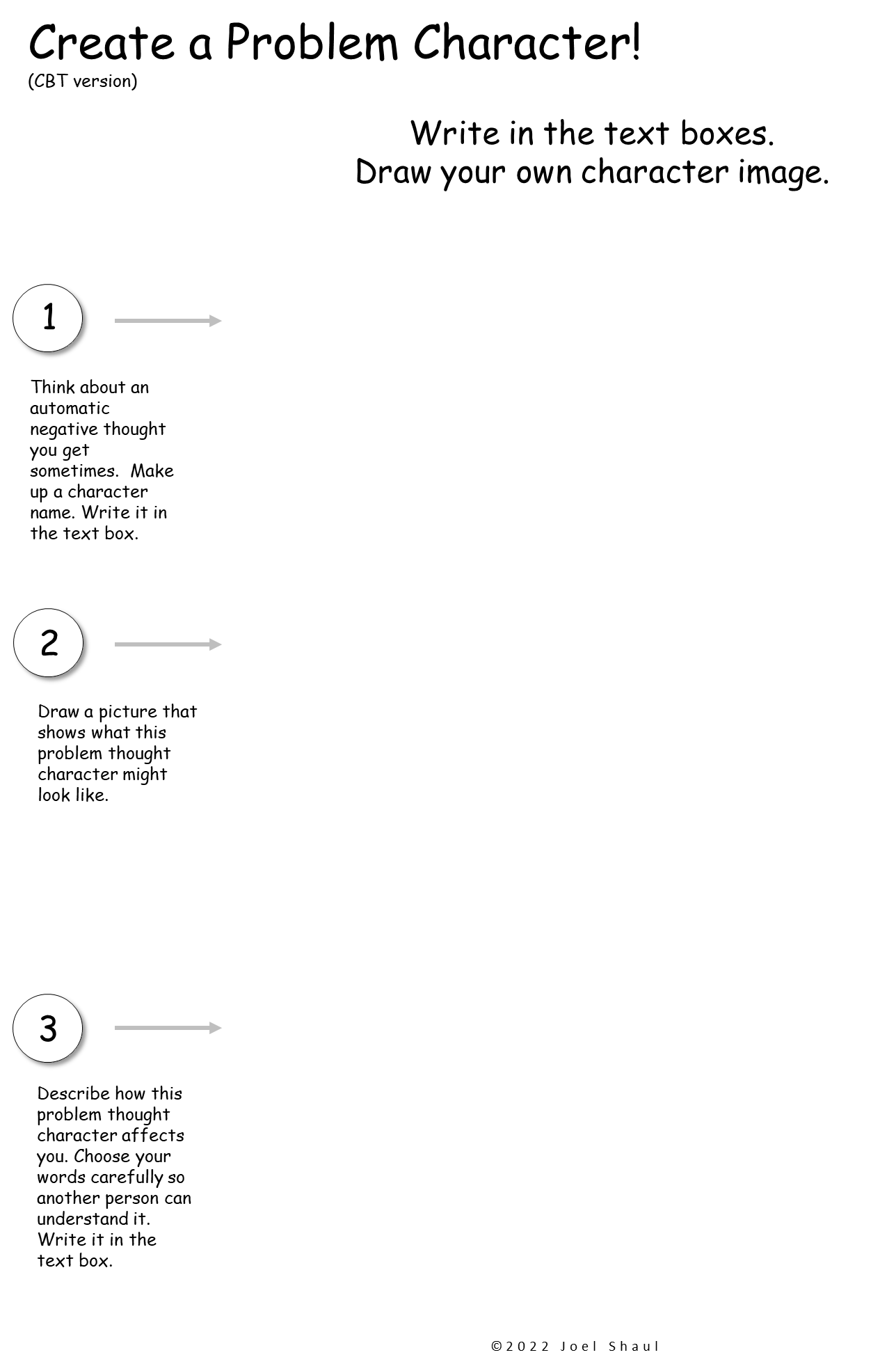 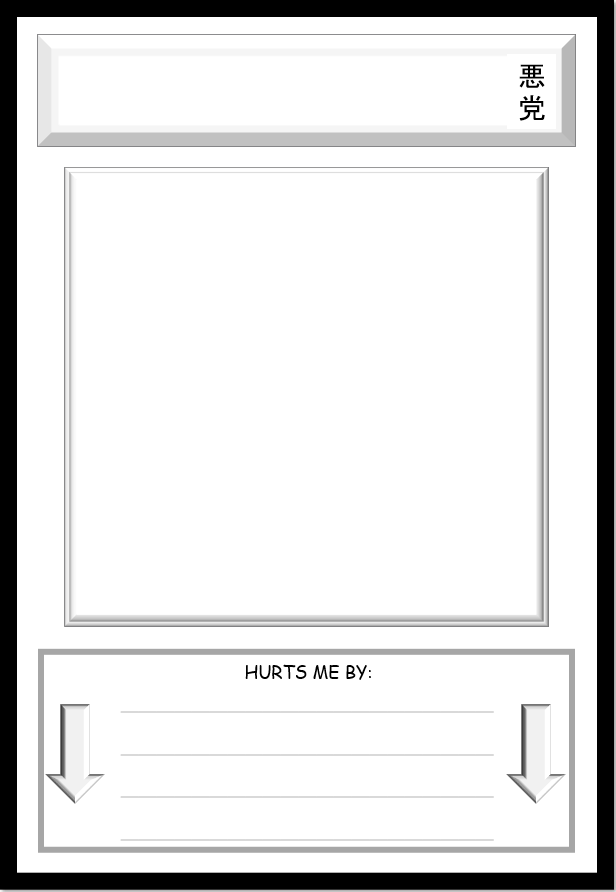 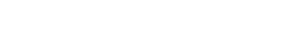 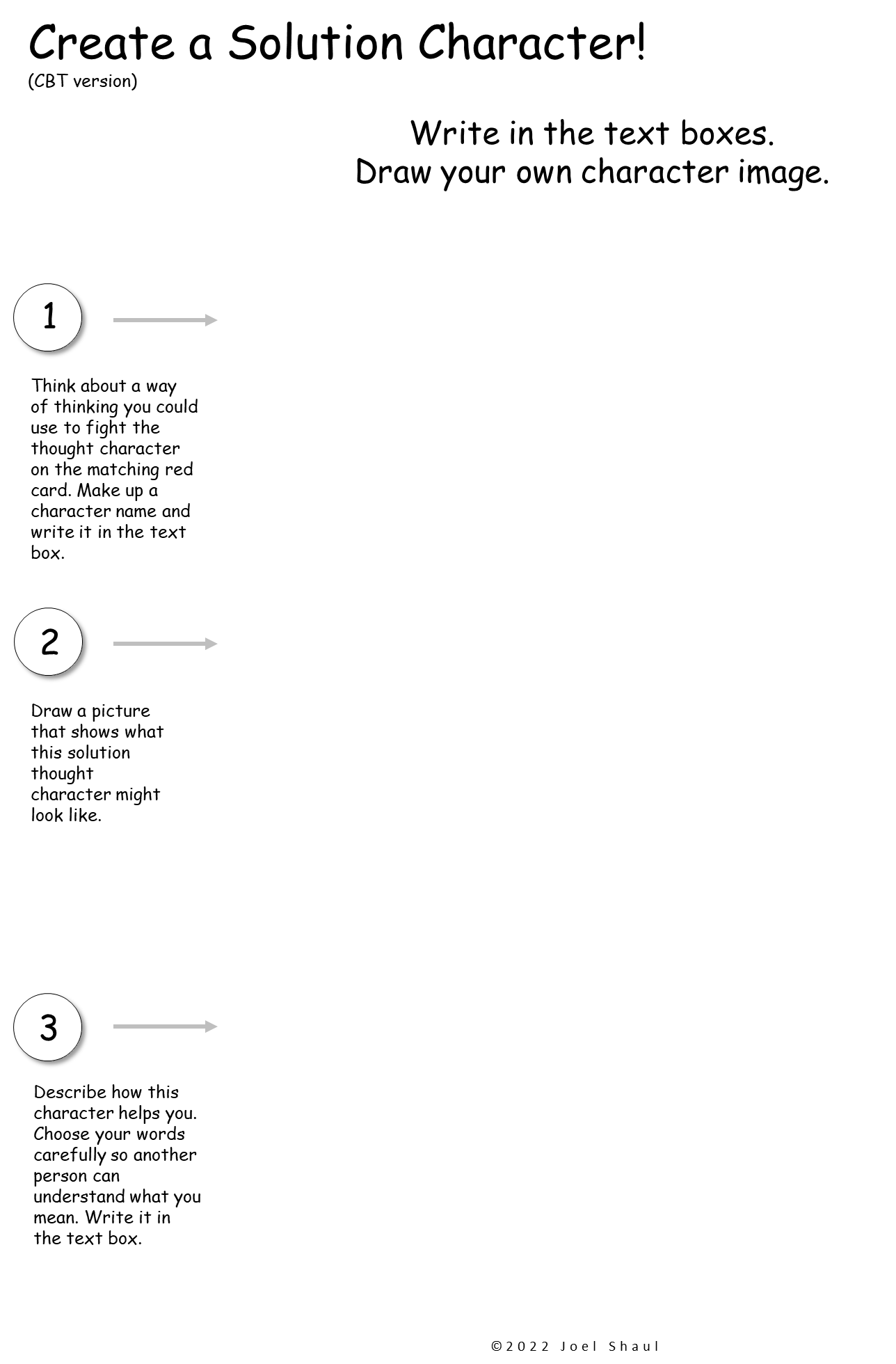 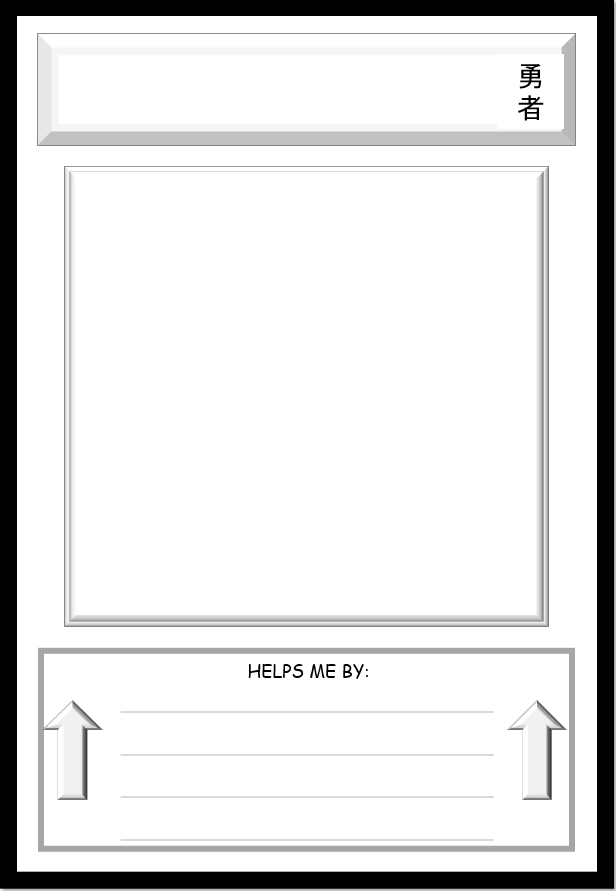 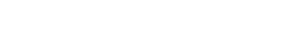 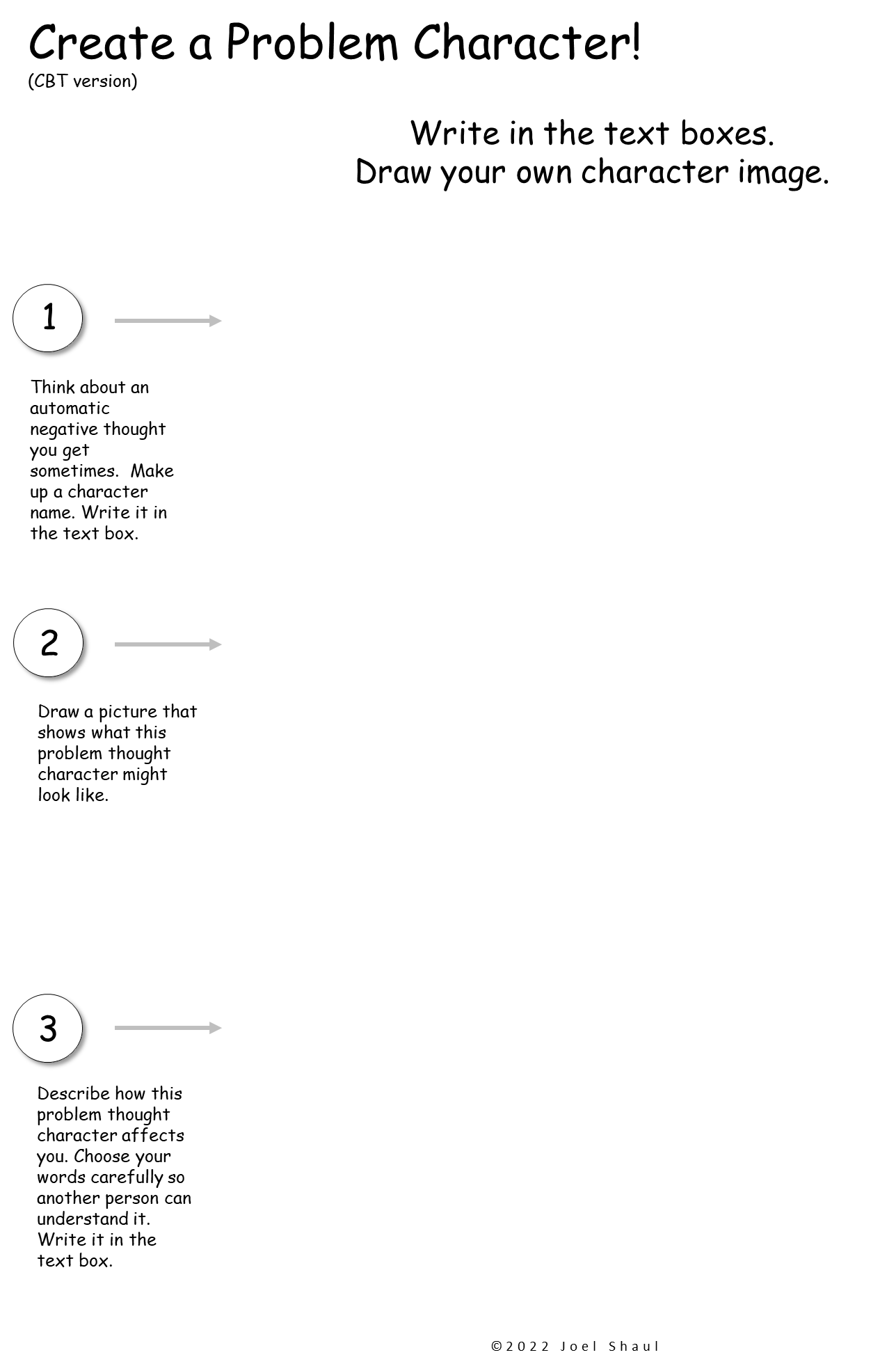 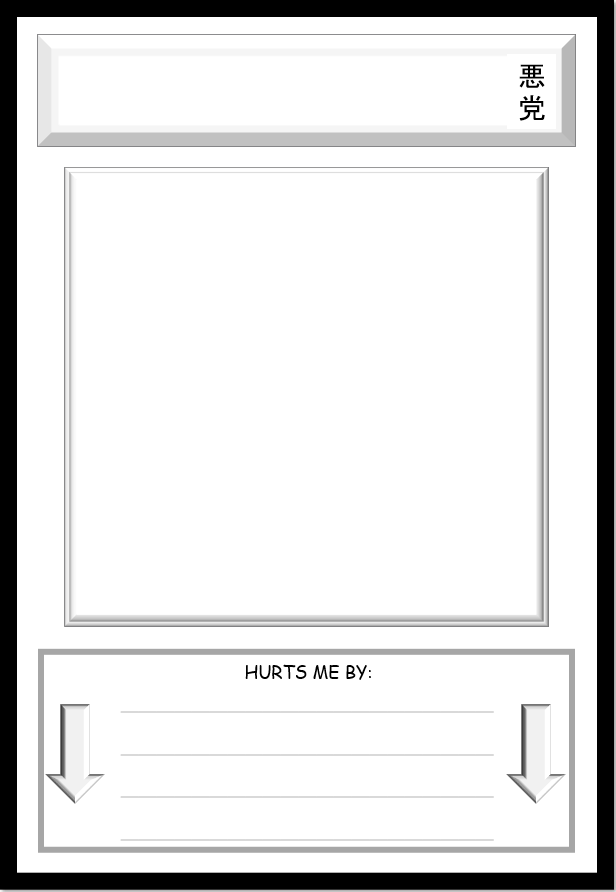 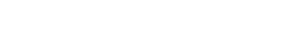 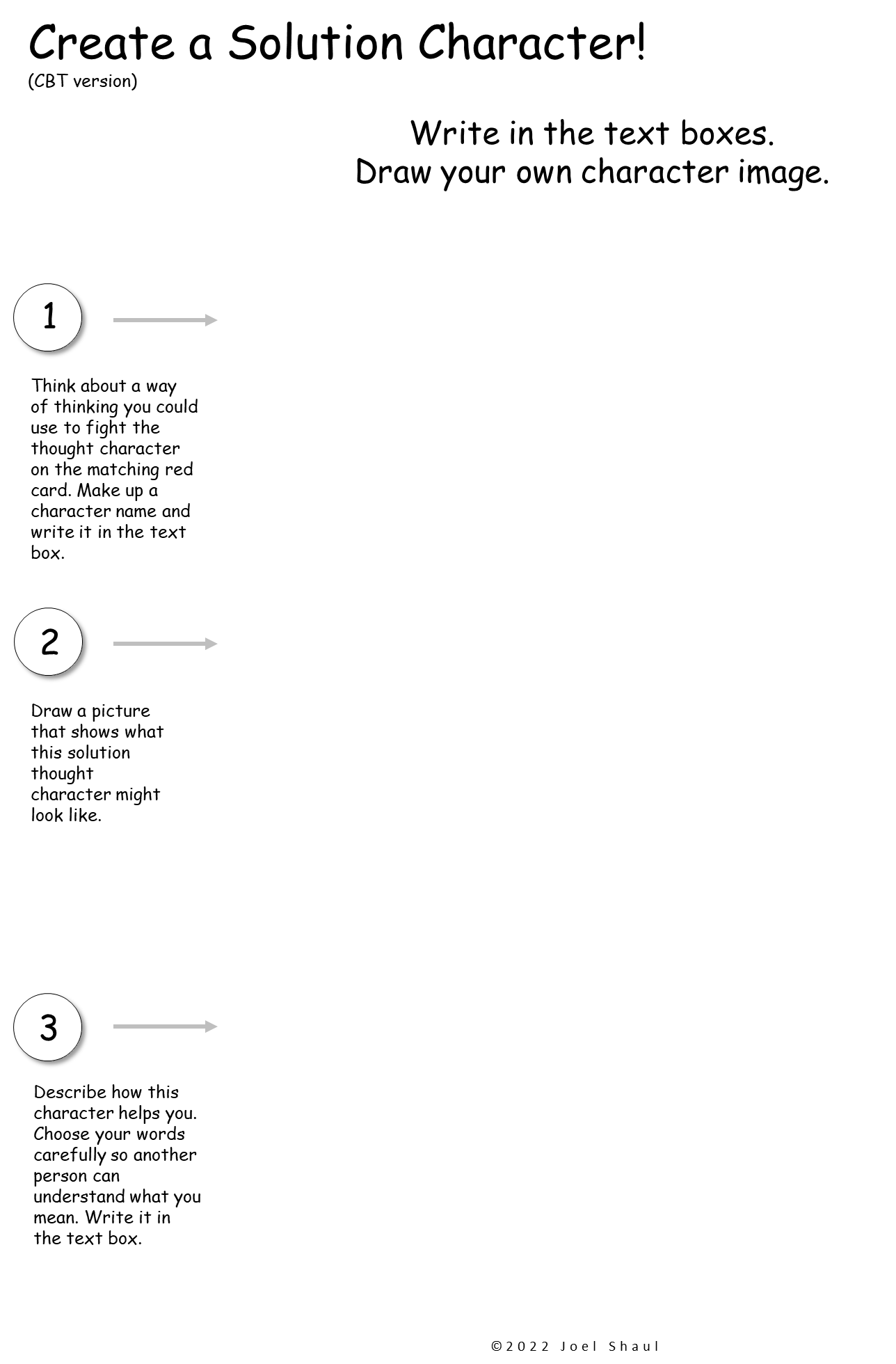 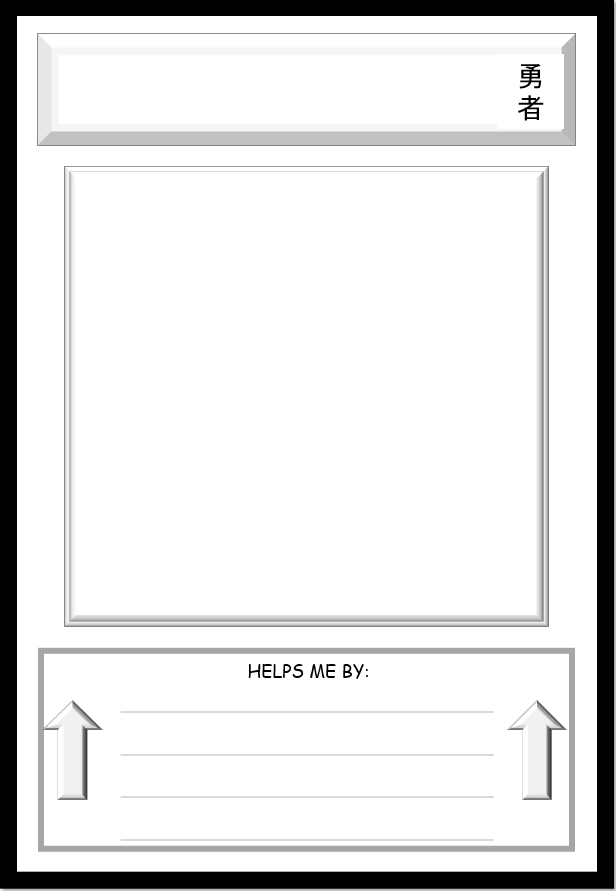 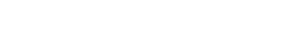 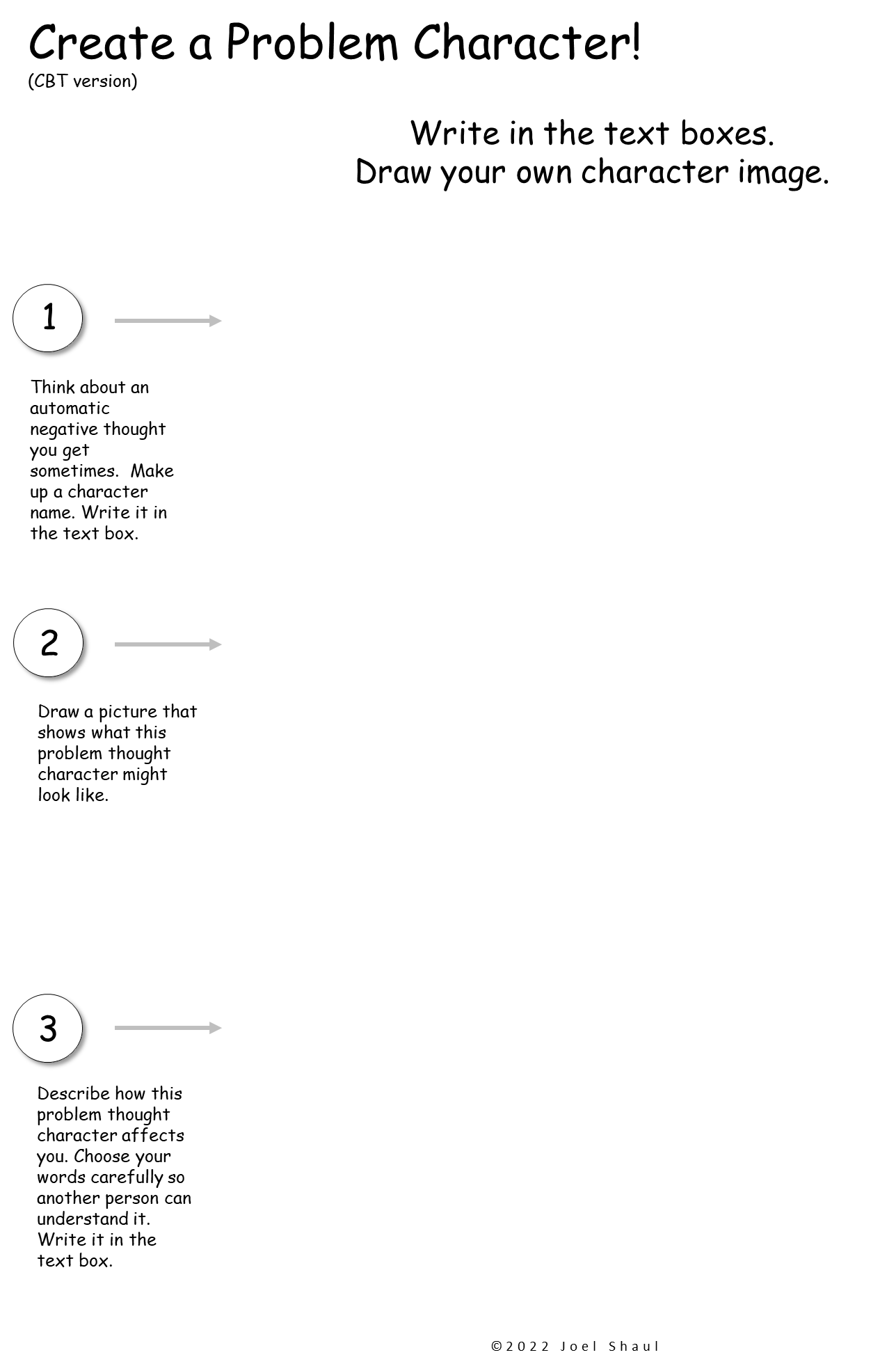 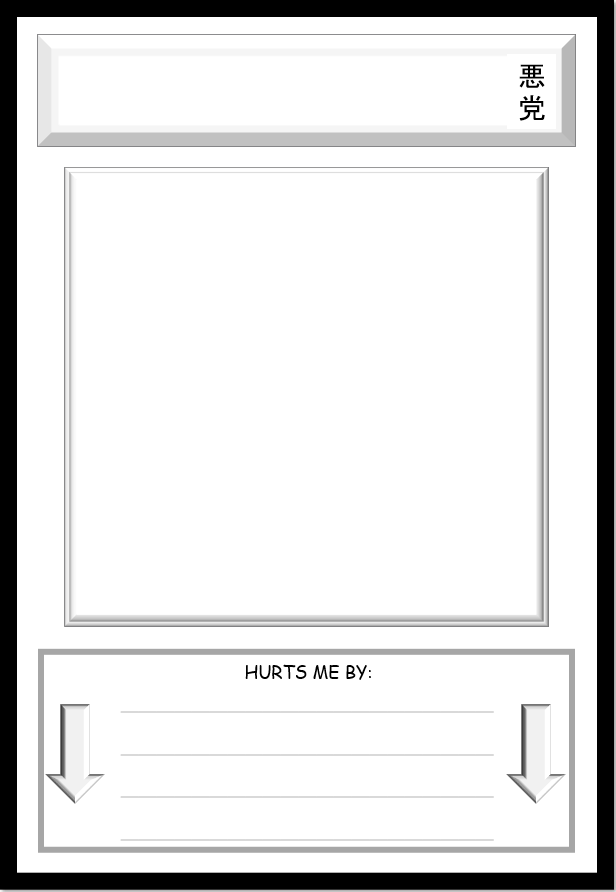 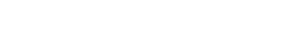 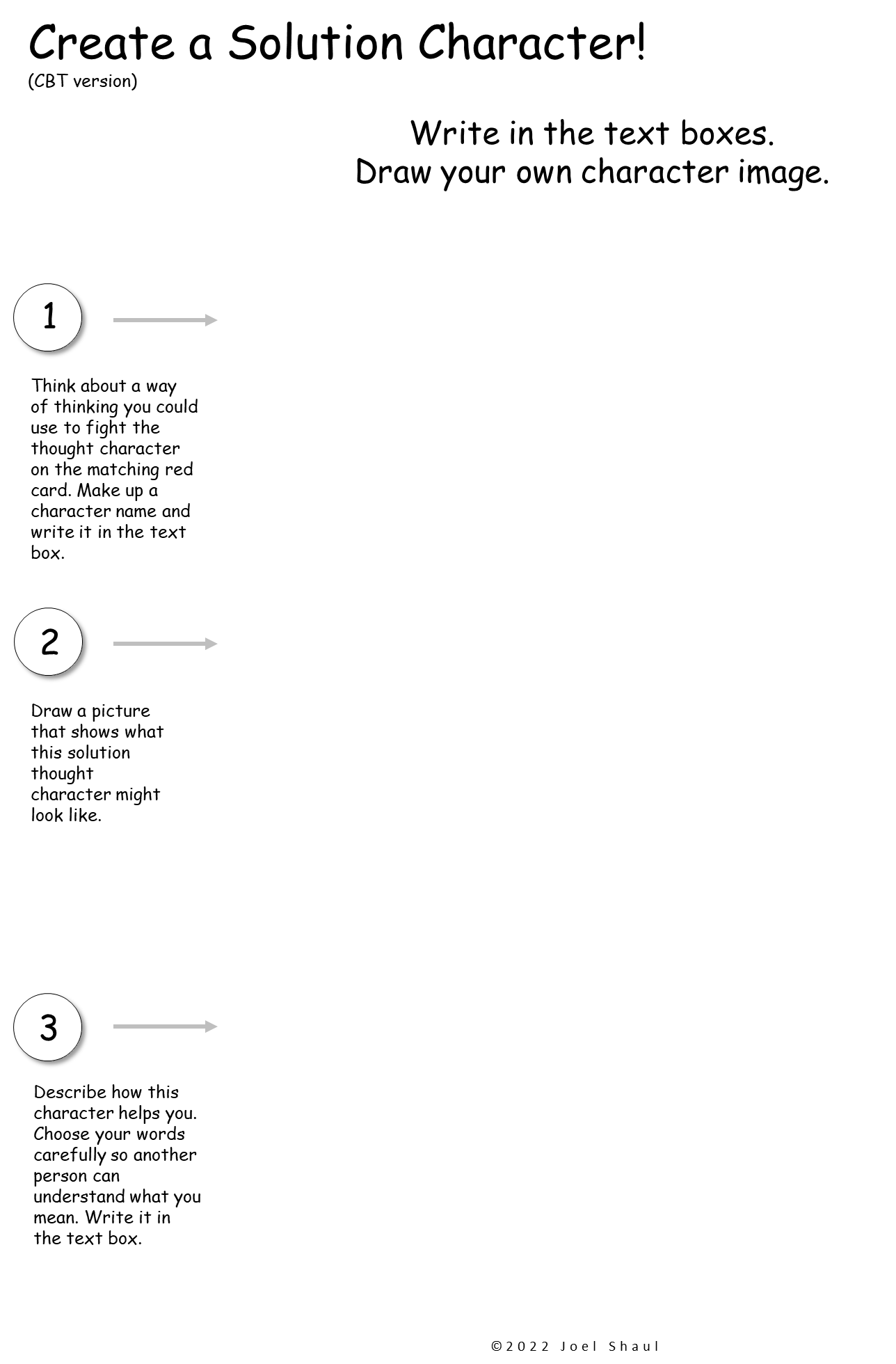 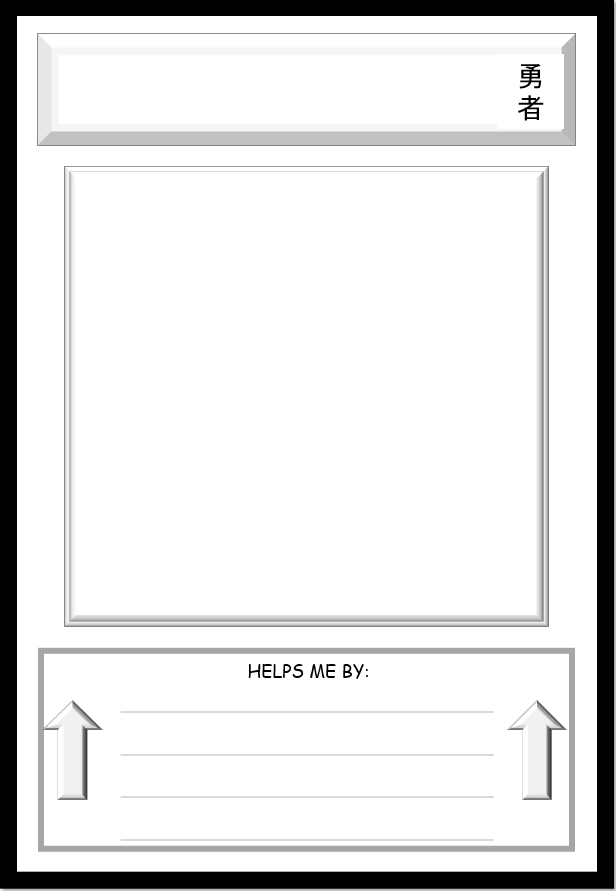 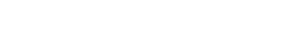 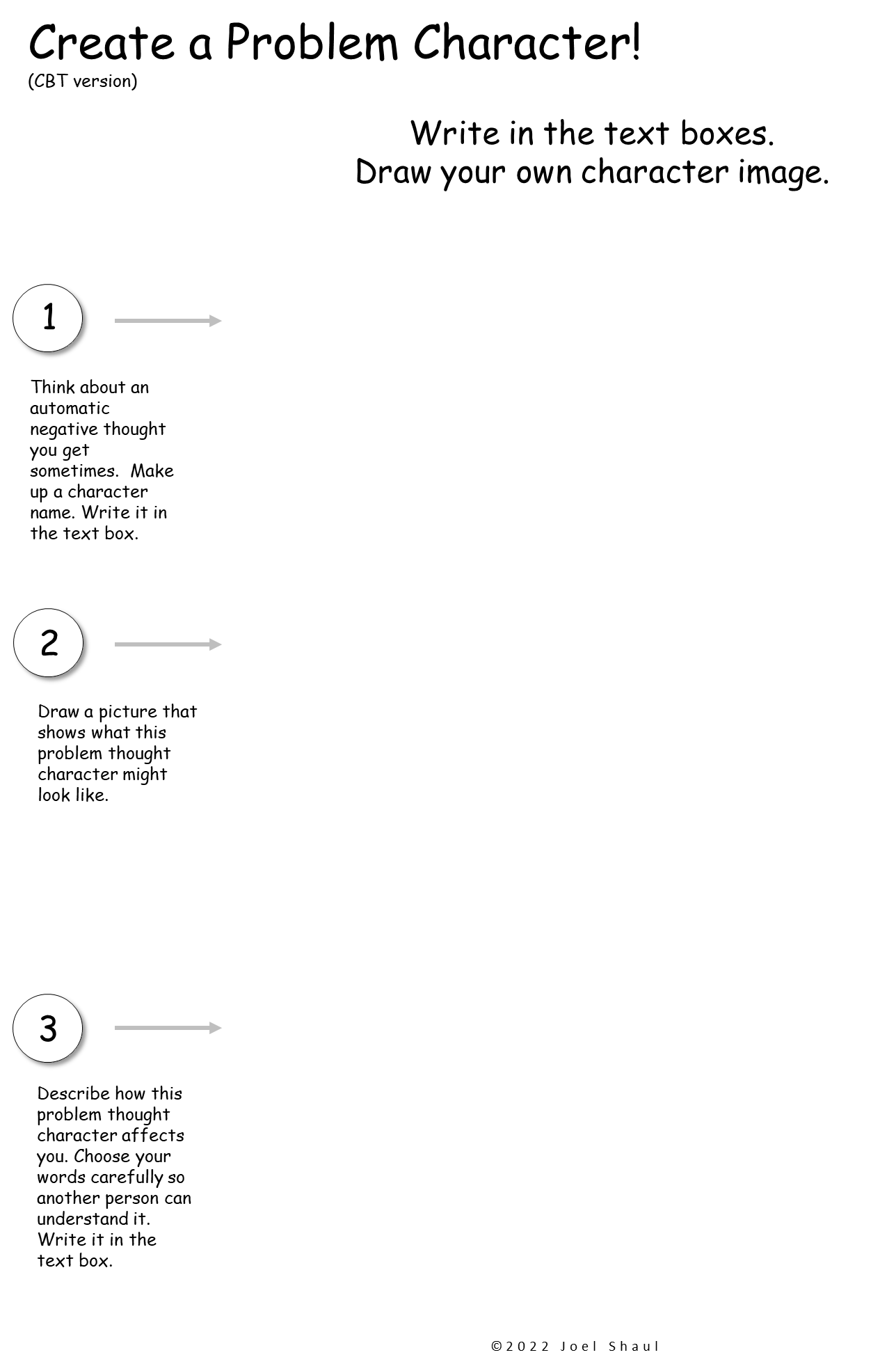 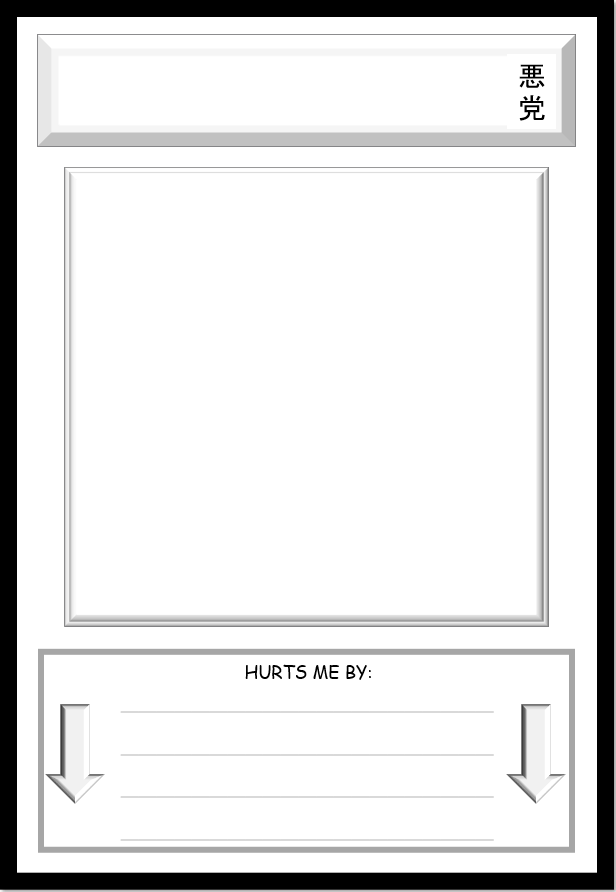 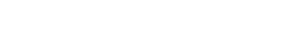 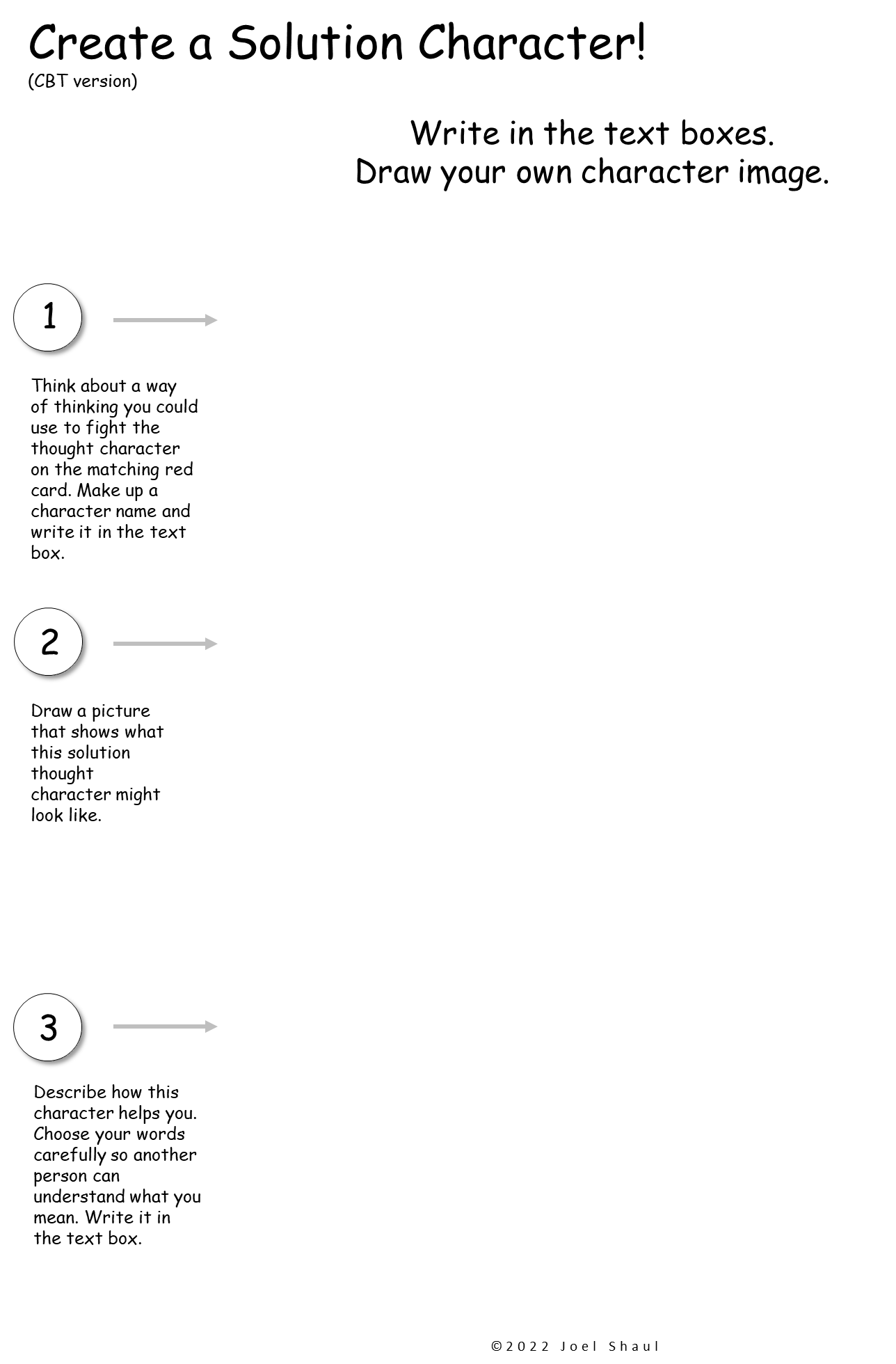 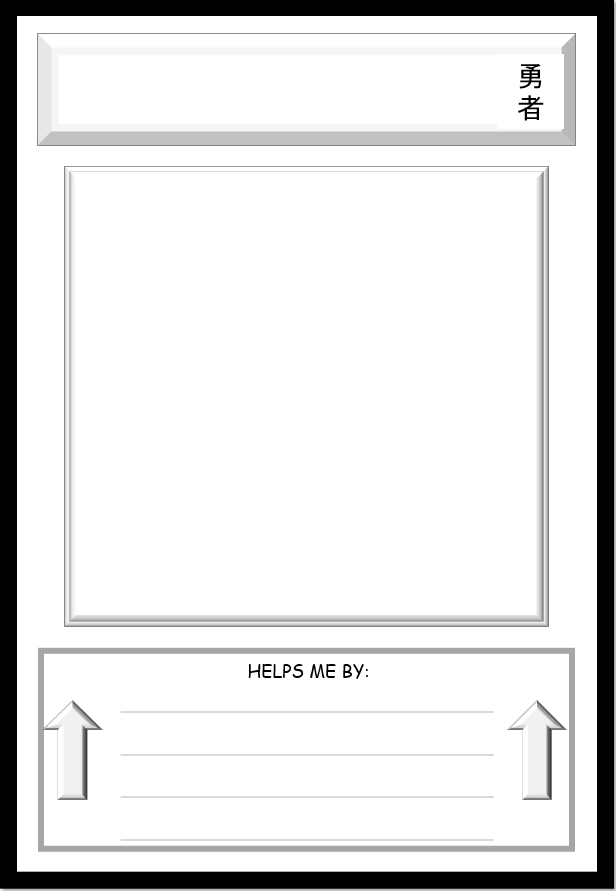 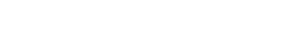 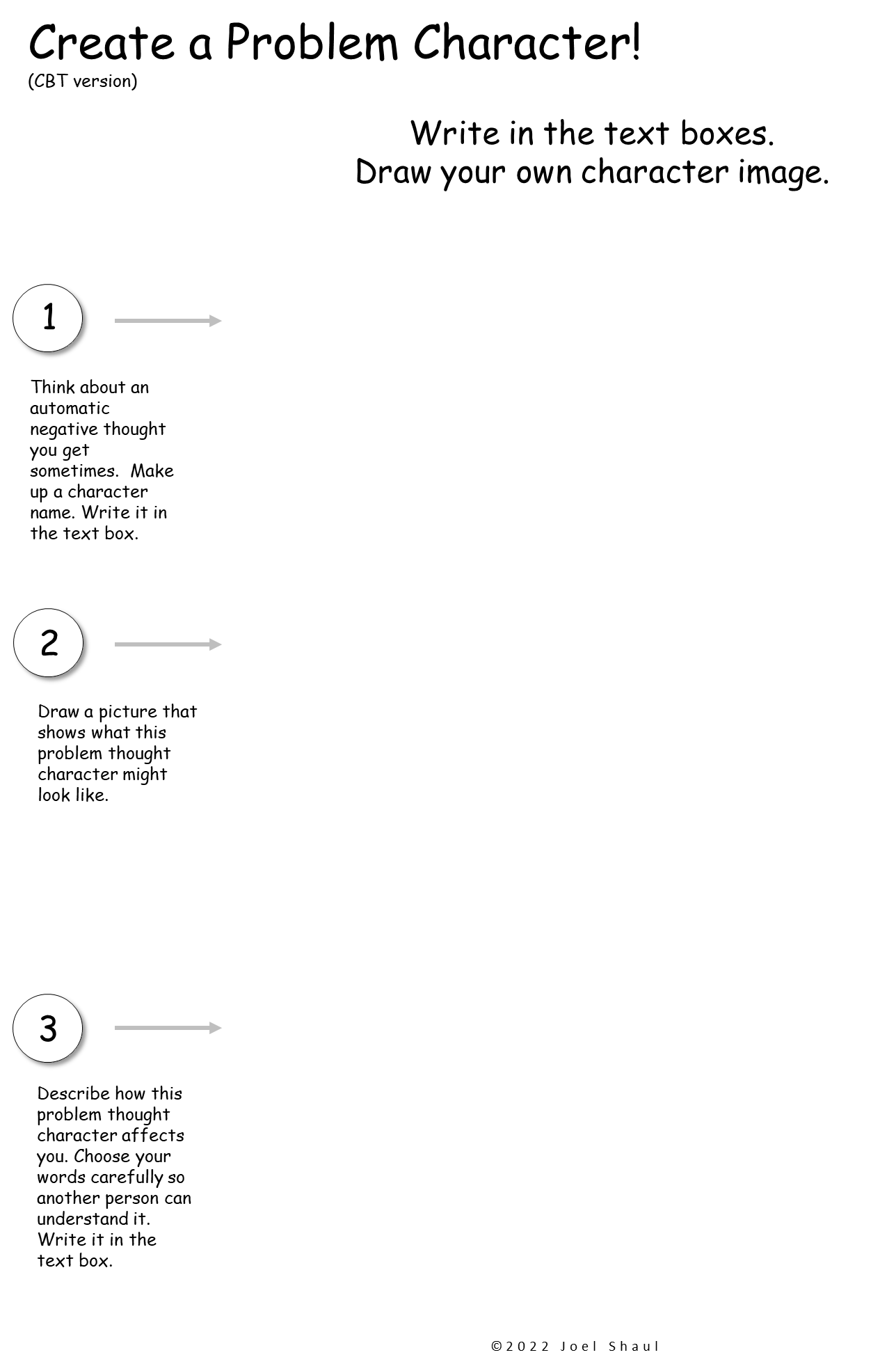 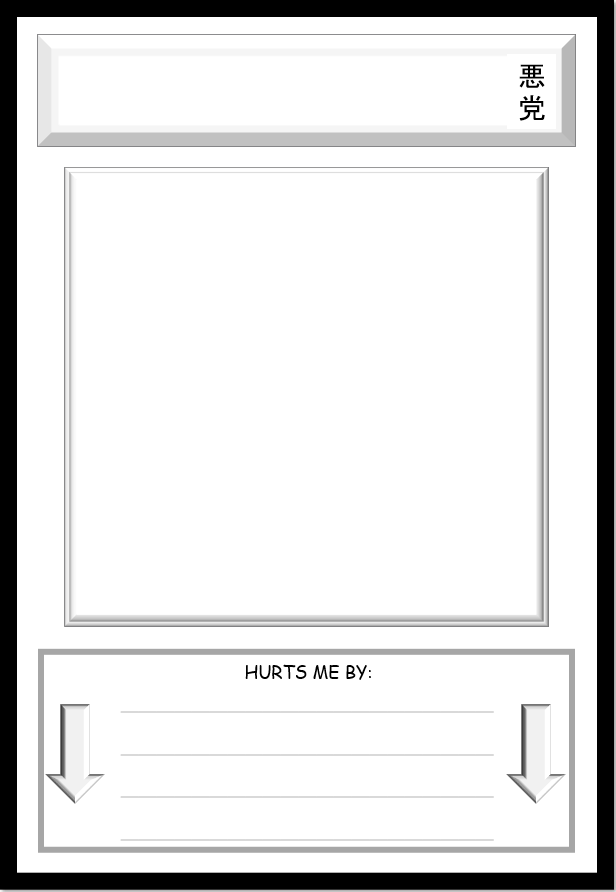 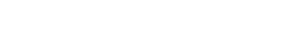 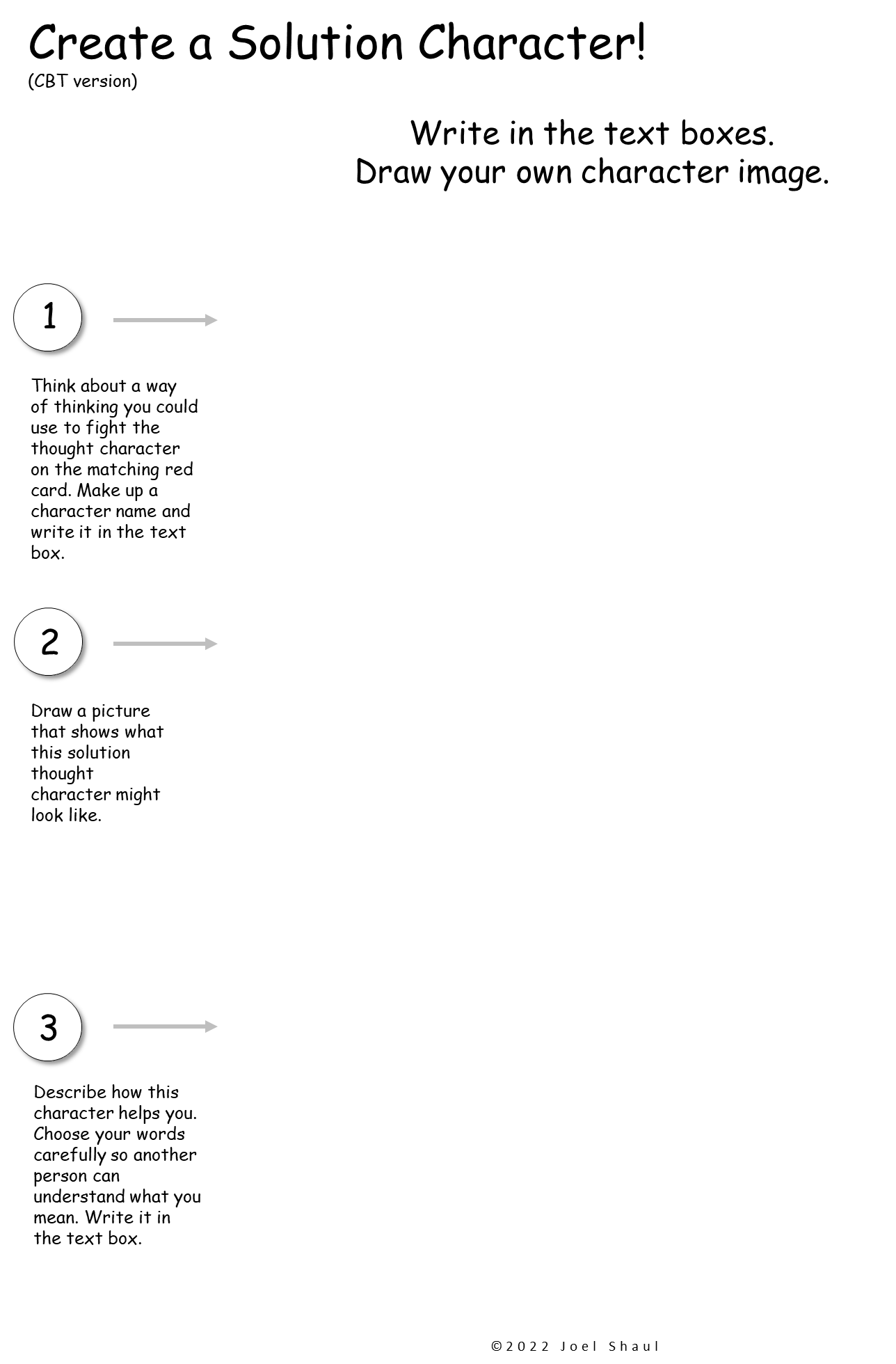 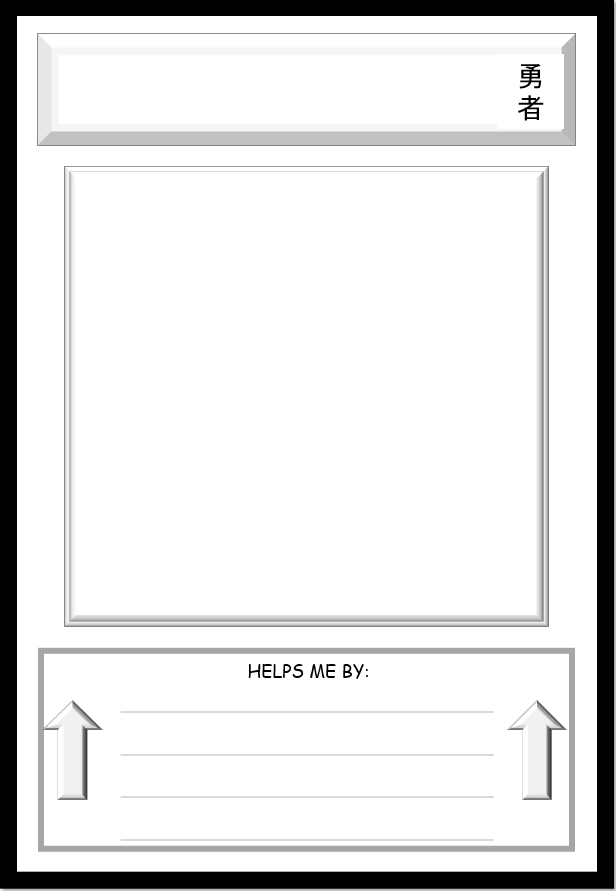 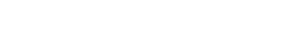